Présentation du programme de géographie  de première générale
THÈME 3 : Les espaces ruraux : multifonctionnalité ou fragmentation ?(12-14 heures)
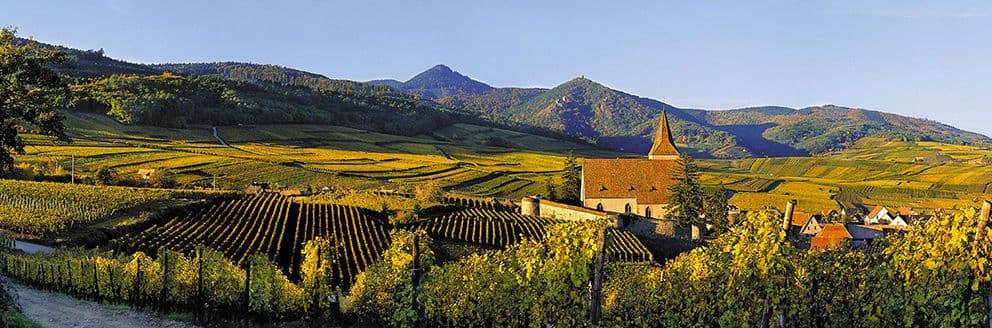 https://www.vinsalsace.com/fr/vignoble-route-des-vins/explorer/
Le programme de géographie de première : « Les dynamiques d’un monde en recomposition »
Chaque année, le programme est structuré autour d’un axe principal :

Le programme de géographie de seconde a comme axe la TRANSITION, 

Celui de première a comme axe la RECOMPOSITION, « centrée sur l'étude 
des restructurations spatiales liées à ces grandes mutations »
Le Bulletin officiel de l’Éducation nationale spécial n° 1 du 22 janvier 2019,
Le programme de géographie de première : « Les dynamiques d’un monde en recomposition »
Sous l’effet des processus de transition – appréhendés en classe de seconde –, le monde contemporain connaît de profondes recompositions spatiales à toutes les échelles. Dans le cadre du programme de première, l’étude des dynamiques à l’œuvre fait ressortir la complexité de ces processus de réorganisation des espaces de vie et de production. 
Ces recompositions peuvent être observées à travers le poids croissant des villes et des métropoles dans le fonctionnement des sociétés et l’organisation des territoires …
En lien avec la métropolisation, les espaces productifs se recomposent autour d’un nombre croissant d’acteurs aux profils variés. …

Les espaces productifs liés à l’agriculture sont traités plus spécifiquement dans le thème sur les espaces ruraux. La multifonctionnalité de ces derniers et leurs liens avec les espaces urbains s’accentuent, à des degrés divers selon les contextes, et contribuent au développement de conflits d’usages.
Les espaces productifs liés à l’agriculture sont traités plus spécifiquement dans le thème sur les espaces ruraux. La multifonctionnalité de ces derniers et leurs liens avec les espaces urbains s’accentuent, à des degrés divers selon les contextes, et contribuent au développement de conflits d’usages.
Le Bulletin officiel de l’Éducation nationale spécial n° 1 du 22 janvier 2019,
LES DYNAMIQUES D’UN MONDE EN RECOMPOSITION
LE PROGRAMME DE PREMIERE
RECOMPOSITIONS
ENJEUX
FRANCE
Ségrégations socio-spatiales
Manifestations, conséquences et enjeux des dynamiques métropolitaines à toutes les échelles
La métropolisation : un enjeu d’aménagement des territoires pour la France
Thème 1 : La métropolisation : un processus mondial différencié  (12-14h)
Recomposition des hiérarchies urbaines
Thème 2 : Une diversification des espaces et des acteurs de la production (12-14h)
Les espaces de production face aux dynamiques mises en jeu par la mondialisation
Les systèmes productifs français entre local et global
Mutation des espaces productifs
Le développement  des espaces ruraux français  : un enjeu politique d’aménagement du territoire
Intégrations, 
relégations,
Patrimonialisation des espaces ruraux
Thème 3 : Les espaces ruraux, multifonctionnalité ou fragmentation (12-14h)
Les espaces ruraux à étudier dans leurs liens ambivalents avec la ville
Des recompositions  spectaculaires à toutes les échelles
La Chine à envisager comme un laboratoire des recompositions spatiales engendrées par la mondialisation
Thème 4 : La Chine, des recompositions spatiales multiples (8-10h)
Source : formation aux nouveaux programmes de lycée : Les programmes de géographie ac-nice
Des capacités dans le prolongement des compétences travaillées au collège
Thème 3 : Les espaces ruraux : multifonctionnalité ou fragmentation ?
Deux questions .
Les questions décomposent la problématique.
On peut prendre une question puis l’autre et en faire deux chapitres , on peut les recomposer  en  trois chapitres avec la question sur la France ou tout regrouper en un seul puisque ce sont en fait une explicitation du thème et que l’objectif est de traiter le thème . On peut aussi les articuler par rapport à la question sur la France.
Des clés de lecture avec 
des aspects  qui doivent 
être abordés sur le  concret à partir d’exemples précis et développés pour aborder chacune des questions qu’il s’agisse des questions générales ou des  questions spécifiques à la France.
L’étude de cas dans sa forme reste telle que définie notamment dans la fiche ressource  du programme actuel de terminale mais en abordant les notions du thème.

Le changement vient du fait qu’elle n’est plus obligatoire, et que sa formulation reste à l’appréciation de l’enseignant , celles du programme ne sont que des propositions. 

Ne doit pas être systématique et ne doit pas se substituer aux exemples .
Récapitulatif: 

L’exemple a une fonction « d’illustration » pour appuyer une démonstration.

L’étude de cas se place en amont ; elle est conduite de préférence à grande échelle : elle permet de poser la problématique  générale, les axes problématiques, de mettre en œuvre le raisonnement géographique et de construire des notions.

La mise en perspective permet de reposer les questions dégagées au cours de l’étude de cas dans une approche multiscalaire. On met les études de cas en perspective par des comparaisons et des approches aux autres échelles spatiales en particulier l’échelle planétaire.

Site académique de Besançon
La France intervient comme une des articulations obligatoires pour l’analyse multiscalaire 

Elle doit être impérativement individualisée au sein de l’étude des thèmes sous différentes formes , 
soit comme une sous-partie lors du traitement des questions sur les aspects généraux et alors on met l’accent sur l’articulation entre les échelles,
 soit comme un chapitre différent à la fin qui mettra plus en avant la spécificité du cas français.
UNE QUESTION SPECIFIQUE SUR LA FRANCE
L’attention particulière qui est portée à la France métropolitaine et ultramarine justifie une organisation spécifique des programmes. La France – État membre de l’Union européenne, deuxième espace maritime mondial, présent sur tous les continents – est en effet concernée par tous les enjeux abordés. Elle est, de ce fait, étudiée dans chacun des thèmes abordés au cours de la scolarité au lycée.  

Cette mise en perspective permet aux lycéens d’acquérir les points de repère essentiels et d’appréhender les lignes de force du territoire français, de connaître et de mieux comprendre les enjeux de l’organisation et de l’aménagement du territoire national, quelle que soit l’échelle considérée. L’étude de la France dans chaque thème favorise la consolidation progressive des connaissances du territoire national, en les reliant aux thématiques abordées à l’échelle mondiale. Les comparaisons menées à différentes échelles sont au cœur de la démarche géographique. […]

L’étude de la France en classes de seconde, première et terminale est aussi l’occasion de faire comprendre aux élèves que la France est concernée par les transformations étudiées et que cela touche leur vie quotidienne. Comme futurs citoyens, ils auront à agir dans un monde et une France en mutation.
Thème 3 : Les espaces ruraux : multifonctionnalité ou fragmentation ?
La France : des espaces ruraux multifonctionnels, entre initiatives locales et politiques européennes.
Différents géographes ont proposé des définitions des espaces ruraux depuis les années 1990

Selon Bernard Kayser  dans la Renaissance rurale (1990) : il faut une densité humaine faible, un usage économique à dominante agro-sylvo-pastorale, un mode de vie caractérisé par l’appartenance à des collectivités limitées  et un rapport particulier à l’espace, une identité connotée par une culture paysanne

Selon Jean Paul Diry dans Les Espaces ruraux (1999) « l’espace rural – ou la campagne, les deux termes sont synonymes - se différencie de l’espace urbain par deux critères essentiels : 
-un bâti discontinu, laissant une place plus ou moins grande aux champs, voire la friche et la forêt ; 
-des densités maximales de quelques centaines d’habitants au km², souvent nettement moins. »

Pour Jacques Lévy et Michel Lussault dans le Dictionnaire de la géographie et de l’espace des sociétés c’est « globalement les campagnes dans leur complexité sans réduire celles-ci aux manifestations des activités agricoles »

Pour Yves Jean et Michel Périgord dans Géographie rurale , la ruralité en France (2017) « c’est un espace qui a été modelé par des sociétés rurales et agricoles dominantes […] L’espace rural représente surtout un système spatial en transformation  en transformation, avec des structures qui se défont [débocagisation], d’autres qui se constituent et des villages profondément renouvelés tant dans leurs formes que par les populations qui y vivent »
Cités par Alexandra Monot, Les espaces ruraux, cned.fr

Magali Reghezza-Zitt dans La France une géographie en mouvement précise que « L’espace rural est généralement défini par opposition à l’espace urbain: il se caractérise par une densité plus faible, des surfaces pas totalement bâties , critères qui recoupent partiellement  ceux  de la campagne. Celle-ci désigne en effet un espace, recouvert par les champs, donc dévolu à l’agriculture alors que le rural renvoie aussi aux friches ou aux forêts. L’espace rural excède largement l’espace agricole: multifonctionnel, il accueille des industries, de l’artisanat et du tourisme. »
On peut retenir la synthèse de Alexandra Monot qui détermine quatre critères principaux pour donner une définition géographique  des espaces ruraux :

Une occupation des sols caractérisée par de faibles densités, un bâti aggloméré (villages) ou  dispersé (fermes, hameaux…) , beaucoup d’espaces « naturels» (forêts, surfaces en eau; zones humides…) et espaces agricoles.


Une activité agricole toujours marquante dans les paysages.


Une population davantage vieillie


Une société  aux pratiques plus collectives et moins individualistes, à la sociologie diversifiée et comportant une part d’agriculteurs.
L’espace rural a été modelé par les sociétés agricoles
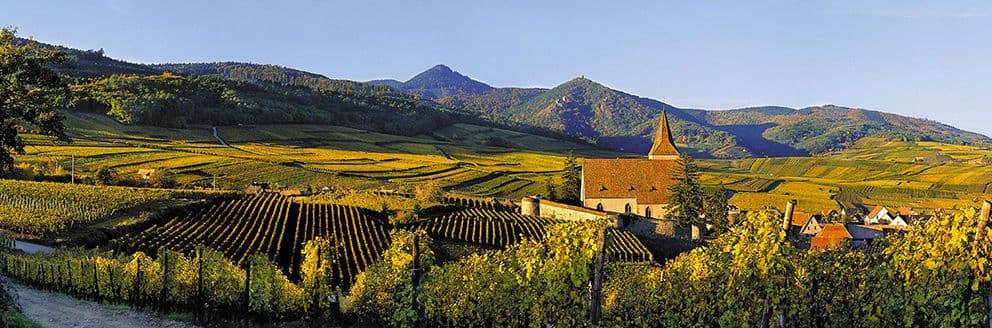 https://www.vinsalsace.com/fr/vignoble-route-des-vins/explorer/
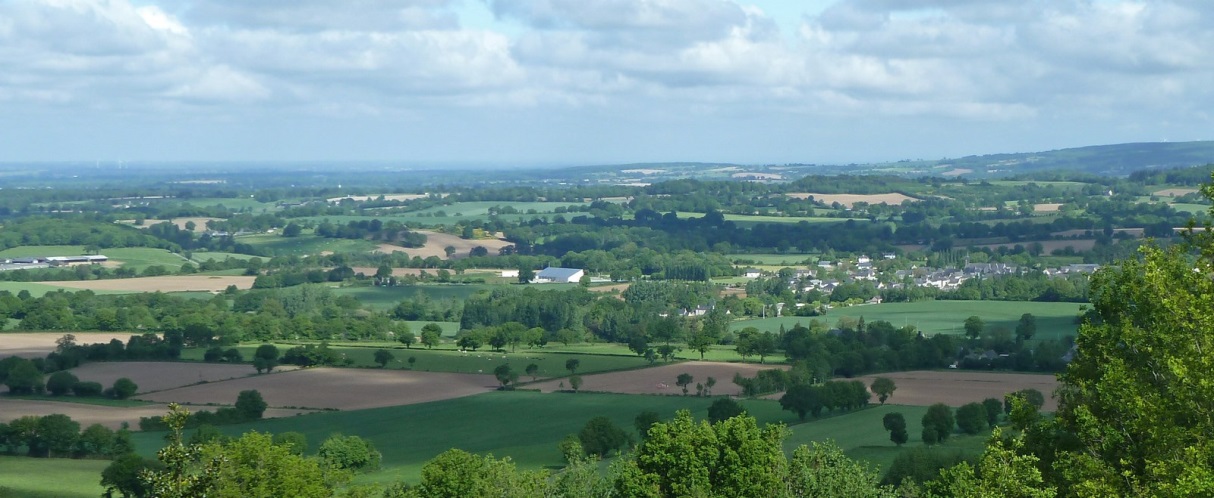 Paysage du vignoble alsacien
http://www.atlas-paysages-yvelines.fr
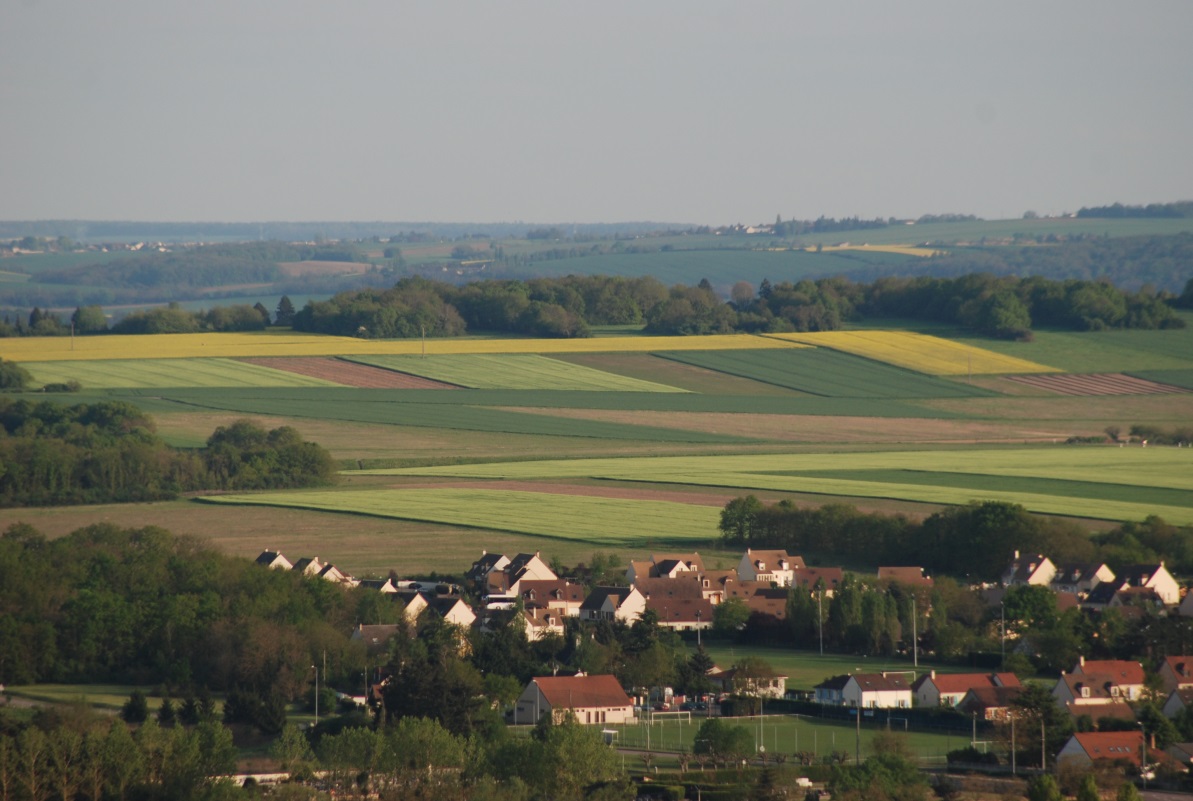 http://www.paysages.pays-de-la-loire.developpement-durable.gouv.fr
Paysage structuré par la trame des haies du bocage mayennais vu depuis le Mont Montaigu
Damier de champs vers Gommecourt(Yvelines).
« Les espaces ruraux sont à la fois le résultat d’évolutions passées, sur le temps long, et de mouvements de surface plus récents mais de grande ampleur. La trame de ces évolutions, visible dans les paysages, dans la répartition de la population et celle des activités, organise le territoire français tout entier. Il s’agit d’expliquer ce qui structure, de manière dynamique à différentes échelles , l’espace rural d’aujourd’hui. »
Jean-Benoît Bouron et Pierre-Marie Georges, 2015, Les espaces ruraux en France
Quelles sont les transformations à l’œuvre dans les espaces ruraux français dans un pays de plus en plus urbanisé et ouvert sur le monde et l’Europe ?
I-  Une fonction productive qui s’affirme et se diversifie


Quels sont les atouts des espaces ruraux dans la mondialisation ? 

[IO : mutation des systèmes agricoles et diversification des fonctions productives]




A - La mutation des systèmes agricoles
L’Ariège: Un exemple de mutation d’un système agricole étudié à partir d’un corpus documentaire
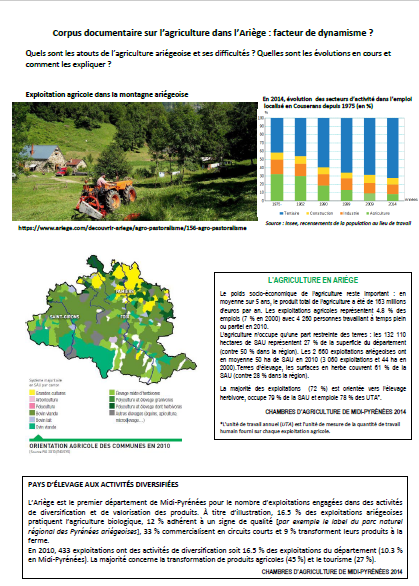 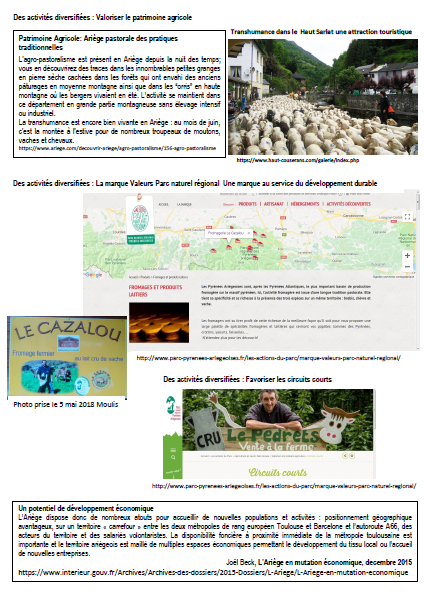 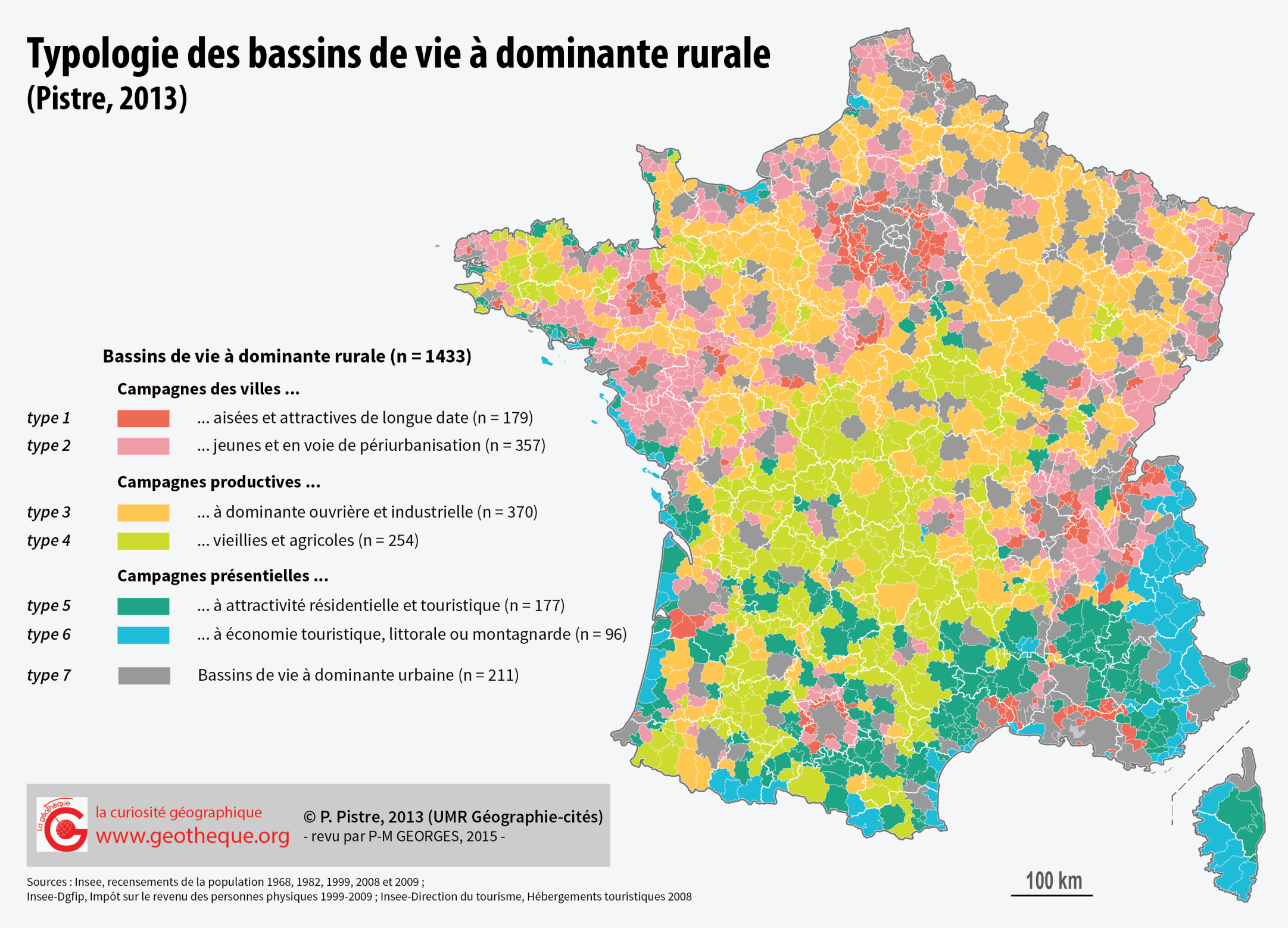 L’Ariège appartient au type 4 des bassins de vie à dominante rurale.
Des espaces ruraux de moins en moins agricoles 

Mutation des systèmes agricoles(IO) : 

L’espace agricole devient un espace rural sous l’effet de la modernisation de l’agriculture impulsée par la PAC 

La « révolution silencieuse » des campagnes: l’agriculture  a connu de profondes mutations depuis les années 1950.

Sous l’impulsion de la Politique agricole commune à partir de 1950 l’agriculture  paysanne (système associant polyculture et élevage) remplacée par agriculture marchande intégrée aux systèmes industriels et financiers + mécanisation + intrants + progrès biologiques => meilleurs rendements et forte hausse de productivité.

Dans ces campagnes productives, l’agriculture n’est plus l’activité économique dominante (en termes d’emplois et de valeur ajoutée), mais elle reste celle qui à la fois structure l’espace et en assure l’occupation majoritaire. 

L'agriculture couvre toujours une part prépondérante du territoire.


L’espace agricole est devenu un espace rural, dans lequel les agriculteurs ne sont plus majoritaires ni mêmes dominants.
Les systèmes agraires français     source : Documentation photographique 8096
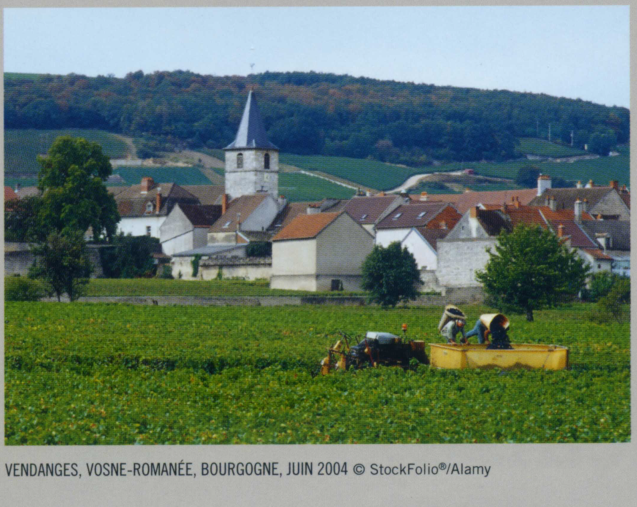 La SAU occupe aujourd’hui 30 millions ha soit les 3/5e du territoire
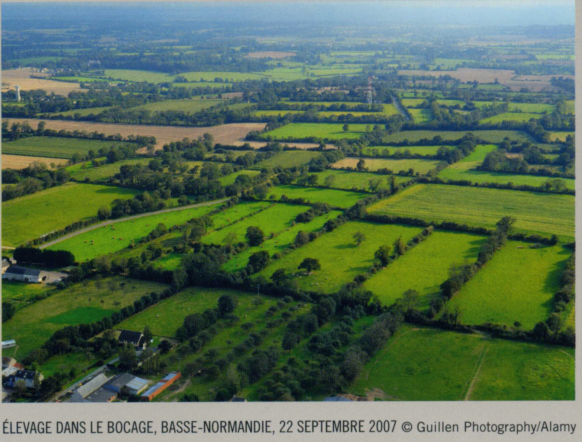 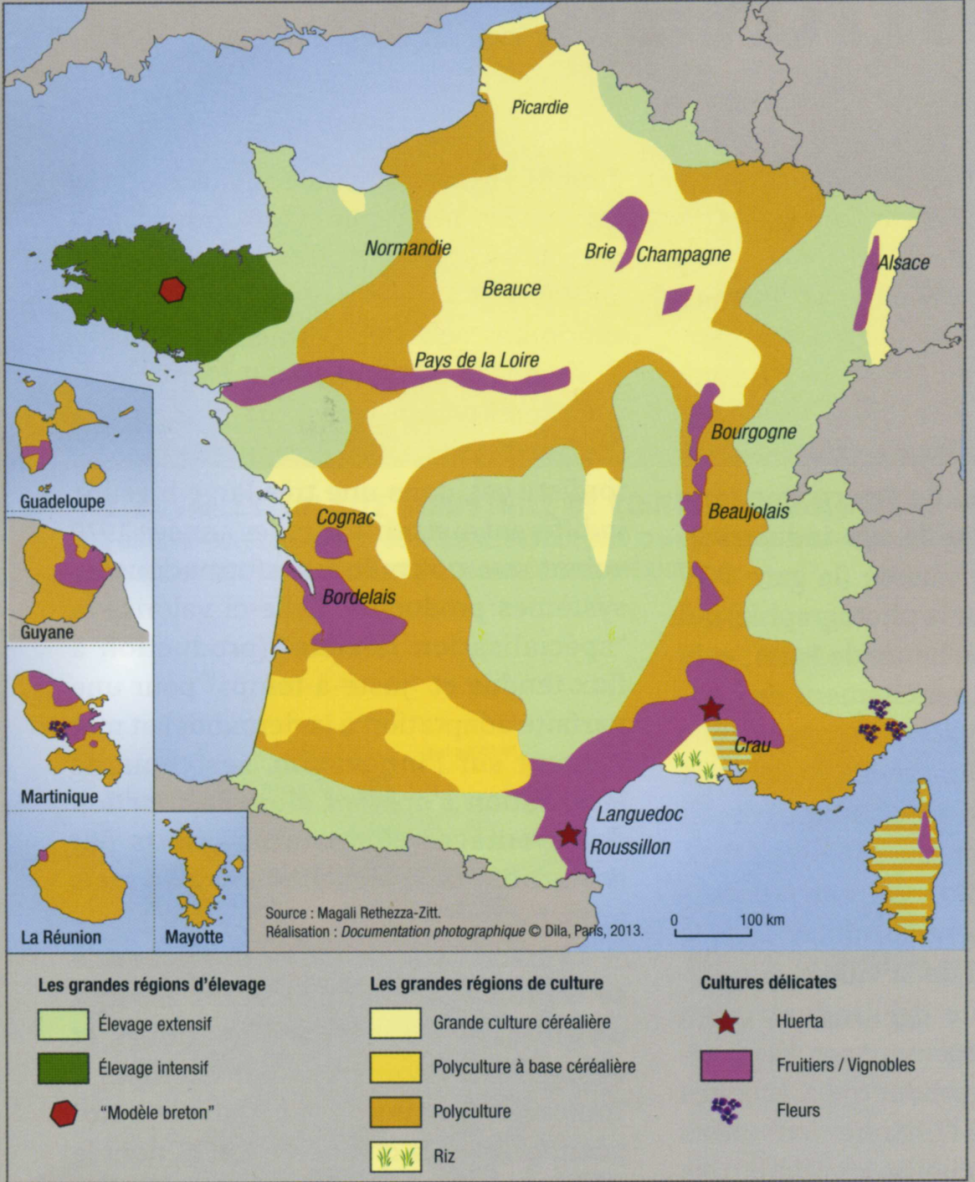 Grandes spécialisations régionales  avec des clivages sont de plus en plus marqués. 
Ainsi, des régions voient se renforcer une agriculture intensive et spécialisée, de plus en plus mondialisée : grande culture céréalière dans la Beauce, la Brie ou en Alsace ; élevage intensif en Bretagne.
D’autres régions agricoles sont bien moins intégrées dans la mondialisation, avec des formes plus extensives et poly culturales : c’est le cas des régions de moyenne  montagne par exemple, qui pratiquent un élevage extensif. 

La Politique agricole commune (Pac) a, selon les cas, stimulé, provoqué ou accompagné ces changements : en particulier, le système de subvention a pu encourager la céréaliculture au détriment de l’élevage ou encore le développement de très grande exploitations.
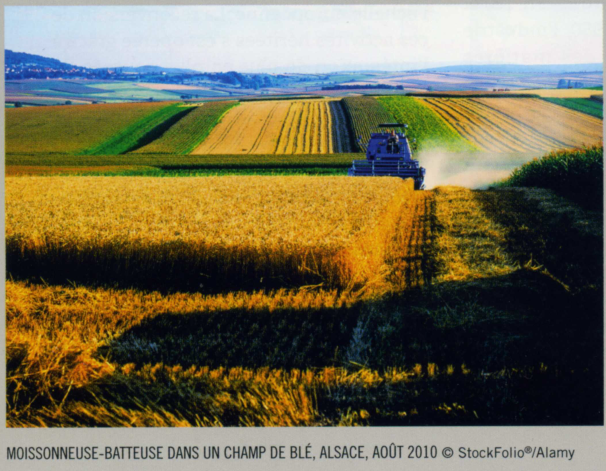 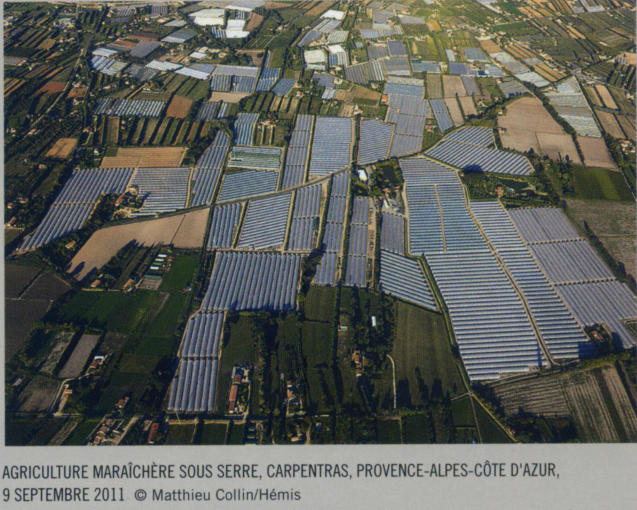 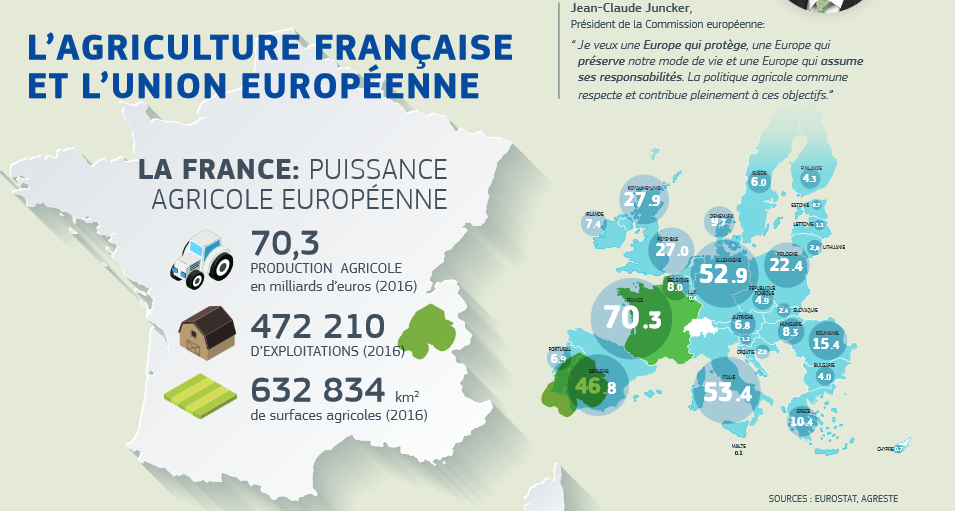 https://ec.europa.eu/france/sites/france/files/fiche_dinformation-la_pac_en_france.pdf
B - Diversification des fonctions productives
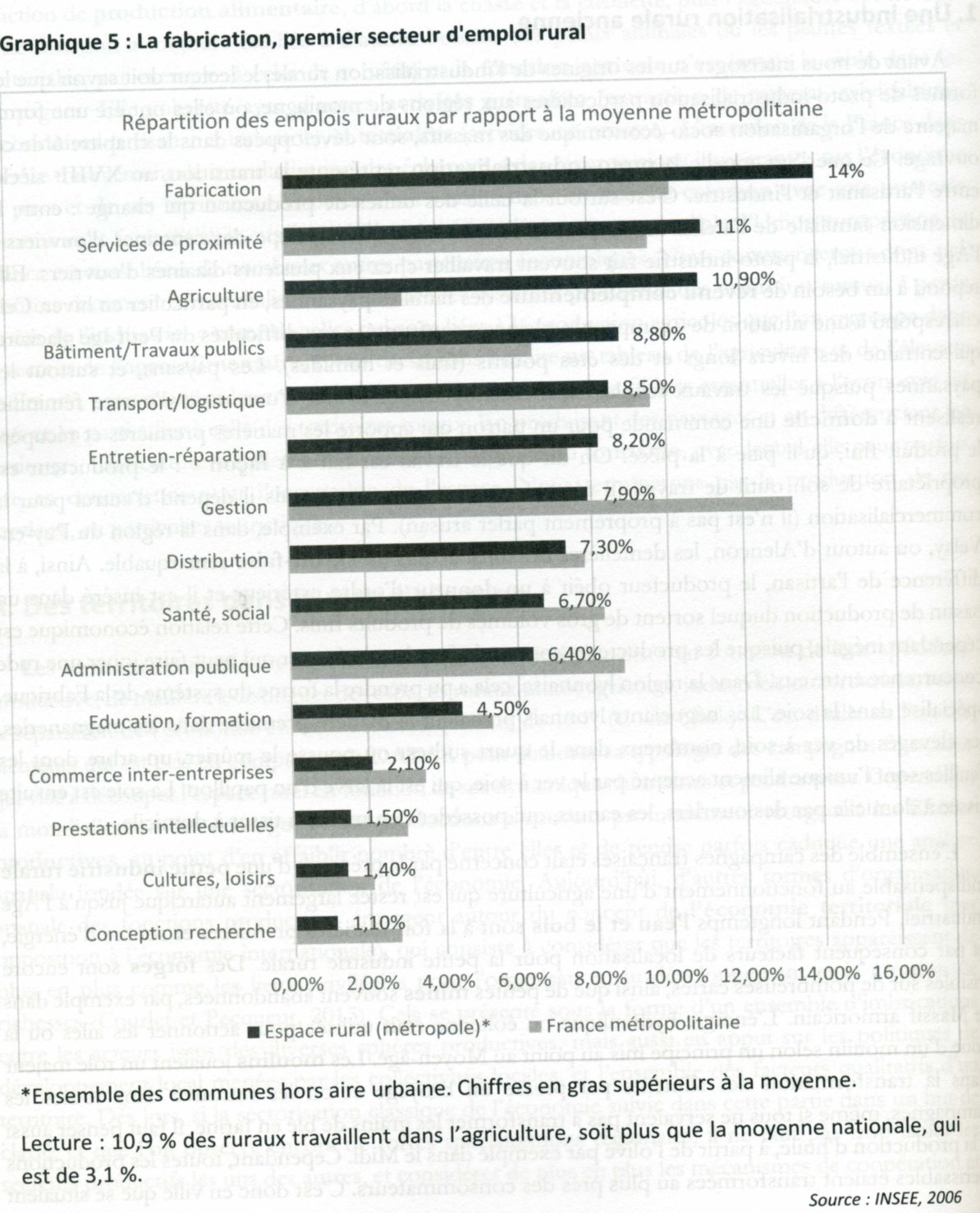 a) Une industrialisation rurale ancienne

Une partie de l’appareil industriel français reste localisé dans les campagnes .  
L’activité de fabrication (artisanat et emploi industriel) est le premier secteur d’emploi de l’espace rural:
 14% des actifs et 30% des habitants ruraux sont ouvriers.
La diversification des fonctions productives, une industrialisation rurale ancienne
https://www.geoportail.gouv.fr/carte        Etival-Clairefontaine dans les Vosges
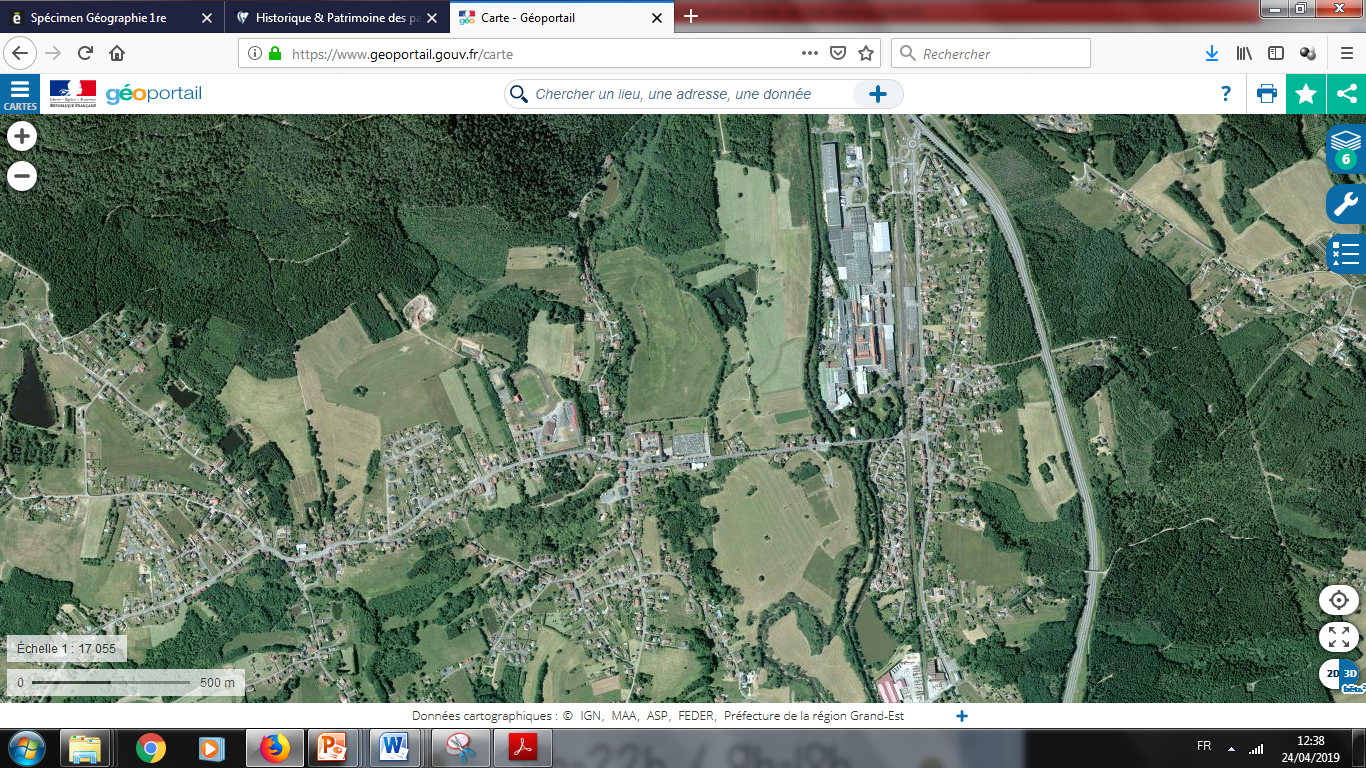 L’industrie du papier dans les Vosges
La production de papier est une longue tradition pour la vallée de la Meurthe, depuis que les premiers moulins à papiers y ont été crées au XVIe siècle. C'est dans cet environnement propice que les Papeteries de Clairefontaine ont démarré leur production en 1858, dans la petite ville d'Etival Clairefontaine, située à 90 km de Strasbourg sur les bords de la Meurthe. Profitant des chiffons fournis par l'industrie textile locale, Clairefontaine va devenir en quelques années une des plus importantes usines de la région.
Clairefontaine aujourd’hui.
Les trois activités : papier, enveloppes et cahiers, sont toujours présentes sur le site.
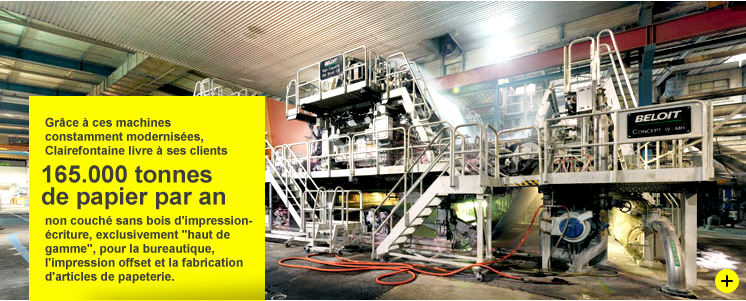 https://www.clairefontaine.com/historique-patrimoine.html
La diversification des fonctions productives, une industrialisation rurale ancienne
Des usines à la campagne dans le Choletais 
Le Choletais a inventé un modèle unique de développement : un réseau très dense ou fleurissent les "usines à la campagne". Derrière les réussites spectaculaires de marques de notoriété internationale il recèle un réservoir de compétences, de main d'œuve et de solidarité. 
Étonnant Choletais qui toujours se renouvelle et se réinvente. Le secteur textile a su passer du tissage artisanal à l'industrie de la mode, puis intégrer les impératifs du prêt à porter et des circuits courts de distribution. Au côté de NEWMAN, on trouve un pôle de mode enfantine unique en Europe avec CATIMINI, I.K.K.S., JEAN BOURGET, SUCRE D'ORGE... toutes des créations locales.
29000 salariés dans l'industrie
Le Choletais est aussi le pays de la chaussure, fabricant la moitié de la production française, avec les cinq premiers groupes industriels nationaux (ERAM, PINDIERE, CANSELIER et CHUPIN-PENOT) et de l'agro alimentaire : cette industrie s'est naturellement développée sur des production locales abondantes.
 Plus de 4000 personnes travaillent ainsi dans la transformation de la viande (CHARAL, PORCIAL, SCABEV, VOLAILLES DE FRANCE...) ou la viennoiserie (BRIOCHE PASQUIER...).
 Quant au marché aux bestiaux, il est aujourd'hui le premier en France pour les gros bovins. 
Ces grandes marques se sont développées à force d'innovation, mais toujours en préservant des forces vives ancrées dans le terroir choletais.
 Ainsi, ERAM invente avant tout le monde le concept d'intégration du réseau de distribution, mais conserve sa puissance de feu industriel dans dix usines réparties dans autant de bourgs ruraux...
 Ainsi PASQUIER innove dans la réduction du temps de travail dans ses usines choletaises et surfe au premier rang de la brioche française dans une commune de moins de 1000 habitants...
Ainsi GRIMAUD FRÈRES, continue d'investir dans ses bases locales et s'affirme au premier rang mondial de la génétique animale au sein d'une holding qui regroupe 500 personnes et 15 entreprises en France, aux Etats-Unis, en Allemagne, ou en Chine, et lui aussi depuis sa commune de Roussay avec ses 900 habitants ! 
Chacune des communes est un cœur de plus pour alimenter l'activité économique. C'est bien là que se jouent les choix décisifs : positionnement sur le haut de gamme, course à la créativité, investissement à l'international.
C'est là aussi que se pérennisent des réseaux de compétences est de sous-traitances qui attirent régulièrement de nouveaux industriels.
https://www.cholet.fr/chaines/dossier_3_usines+campagne.html
La diversification des fonctions productives, une industrialisation rurale
Les industries agro-alimentaires
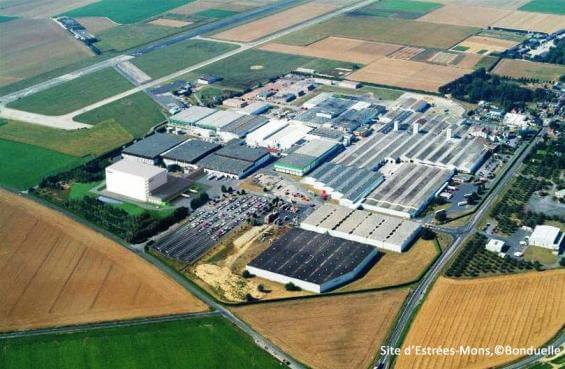 Le site Bonduelle d’Estrées-Mons, à la frontière de l’Aisne et la Somme, se décompose en deux entités : l’usine de surgelés et celle de conserves.
À elles deux, elles emploient environ 900 salariés à temps plein (environ 380 à l’unité surgelés, 500 à l’unité conserve)
http://www.courrier-picard.fr/114482/article/2018-06-04
le site d'Estrée-Mons en France
https://www.bonduelle.com/fr/
Consulté en avril 2019
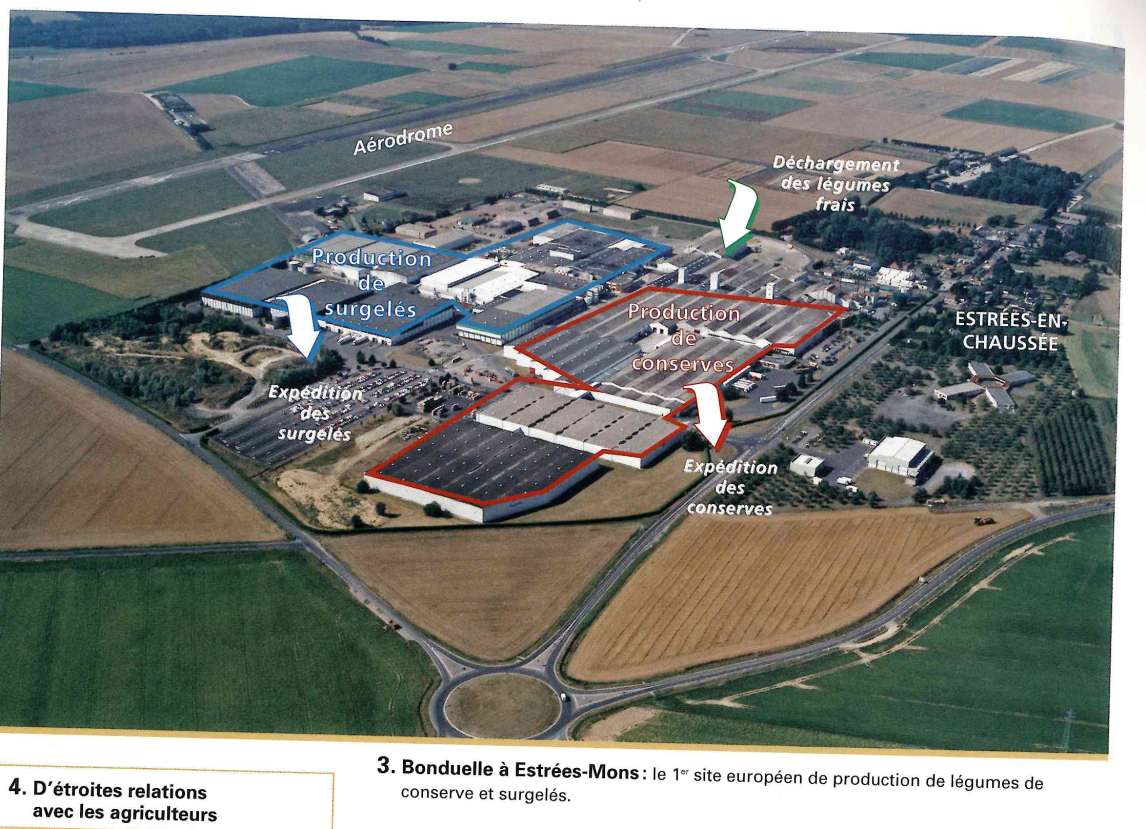 Magnard première
ESTREES-MONS (80) Bonduelle: comment la Haute Somme lui a ouvert l’appétit 
En un peu plus d’un demi-siècle, le groupe nordiste Bonduelle a fait de son usine d’Estrées-Mons la plus grande entreprise de transformation de légumes au monde. Visite au royaume du petit pois.
Par Le Courrier Picard | Publié le 15/07/2015
Il n’y a que Bonduelle pour aimer les légumes verts à ce point ! À faire verdir la concurrence. C’est à Estrées-Mons (Somme), près de Péronne, qu’officie le géant de la transformation des légumes de plein champ ; numéro 1 en France et en Europe pour les conserves, numéro 2 européen pour les surgelés. Posée au milieu de la plaine picarde, l’usine locale (50 hectares) est l’une des 57 que possède le groupe dans le monde. Mais elle est la première de toutes en termes de production. «  Deux boîtes par personne consommées en France sortent d’ici », calcule Faicel Baaziz, directeur de la conserverie. Sans parler des palettes qui partent pour toute l’Europe, les États-Unis et le Canada. Comme un phare surplombant le site, la chambre froide de la partie surgelés s’élève à 28 mètres du sol. Aujourd’hui, ce sont des robots qui vont chercher les caisses à expédier. Pour ce frigo, l’un des plus grands d’Europe, Bonduelle a investi 17 millions d’euros.
Seul Bonduelle est resté 
À Estrées-Mons, le « généraliste du légume » traite 36 variétés sur 38 qui poussent dans le Nord-Picardie. Avec une préférence pour les petits pois « extrafins » et les petits pois carottes. La moitié de sa production, devant les haricots verts, les flageolets, la macédoine. La marque Cassegrain est la fierté de l’usine. Dans les années 50, le secteur a attiré nombre d’industriels conserveurs qui savaient trouver dans la région des légumes de qualité et en quantité. Saupiquet, Chacun, Raphalen, les Propriétaires réunis de Rosporden. Tous venus de Bretagne. Mais c’est le Nordiste de la bande, Bonduelle, dernier arrivé en 1963, qui est resté. Les autres, bloqués par de trop lourds investissements à l’heure de la mécanisation galopante, ayant préféré renoncer.
« Aujourd’hui le marché européen est limite en récession, mais Bonduelle est en croissance », affirme le directeur d’Estrées-Mons. Ses filiales dans le reste du monde tirent le groupe. En 2014, il a réalisé un chiffre d’affaires avoisinant les deux milliards. Ce matin de fin juin, la campagne bat son plein. Le légume de saison est au menu. Mille tonnes de petits pois par jour. Sept jours sur sept. Les camions déversent leur cargaison dans des entonnoirs gigantesques sur l’un des huit quais qui jalonnent la conserverie. Instantanément, les petits pois sont triés, lavés, blanchis, conditionnés, arrosés de jus, stérilisés à 130ºC, étiquettés. Quinze étapes qui paraissent n’en faire qu’une tant le procédé est bien rodé. Extrafin aussi, le mode opératoire du groupe qui a son siège à Villeneuve-d’Ascq. Des trieurs optiques à plusieurs centaines de milliers d’euros piègent les intrus, répartissent les pois selon le calibre attendu par le client. Mais il faut toujours des petites mains pour introduire la feuille de salade et les petits oignons blancs au fond de la boîte. Malgré la mécanisation, l’usine emploie encore « 1 000 salariés permanents, jusqu’à 2 000 avec les saisonniers », assure la direction. Comme les grands parfumeurs ont leur nez, Bonduelle a ses goûteurs (ses) qui chaque jour dégustent la production de la veille. Le moindre défaut peut entraîner l’élimination.
Les riches terres du Santerre 
L’usine locale appartient à la division Bonduelle Europe Long Life (Bell Légumes), qui possède cinq sites en Nord-Picardie, deux dans le Sud-Ouest. Un ogre qui avale des millions de tonnes de légumes, la moitié de juin à août, recrachant 200 millions de boîtes par an. Regroupés au sein d’une coopérative baptisée OPLVERT, pour Organisation des producteurs de légumes verts, 1 500 agriculteurs sous contrat, répartis sur 20 000 hectares dans un rayon de 100 à 150 kilomètres, alimentent l’usine. Bonduelle fournit les semences, ses techniciens tentent de réduire l’usage des phytosanitaires.
« La beauté de notre métier c’est que nous restons soumis aux aléas des récoltes  », explique Romain Deschamps, responsable production. Mais au fait, pourquoi Estrées-Mons ? Selon la marque, c’est dans le Santerre que sont concentrées les meilleures terres d’Europe en termes de rendements. Mais c’est aussi la qualité de la nappe phréatique qui a séduit l’industriel. Comme les agriculteurs, Bonduelle a besoin d’eau, de beaucoup d’eau. Près de 1 500 mètres cubes par jour pour rendre de beaux petits pois au consommateur.
PASCAL MUREAU 
http://www.courrier-picard.fr/archive/recup/loisirs-pratique/estrees-mons-80-bonduelle-comment-la-haute-somme-lui-a-ia222b0n605033
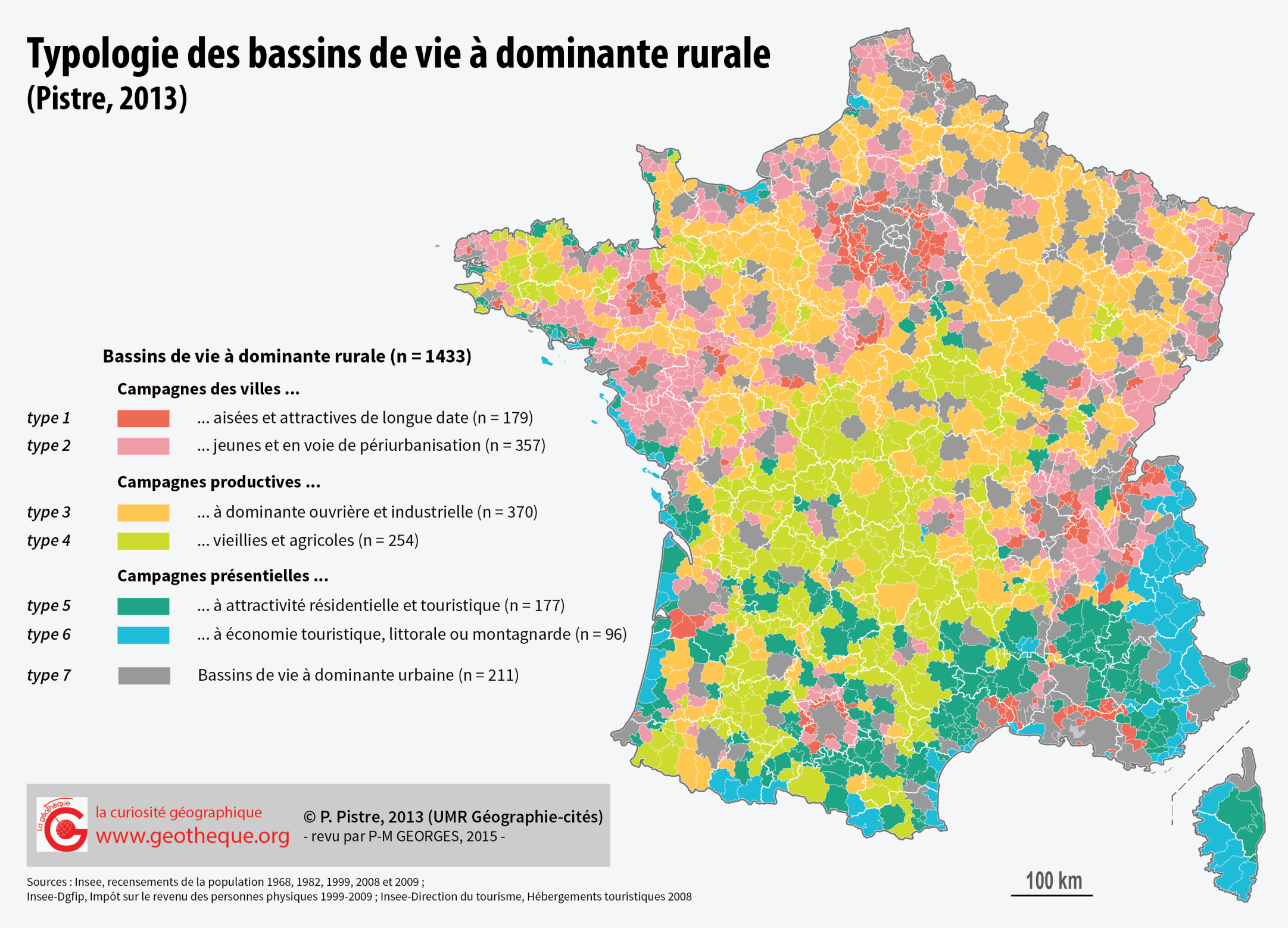 b) Une fonction récréative et touristique
Attrait des paysages mais aussi des ressources récréatives comme l’eau en été et la neige en hiver qui modifient les espaces ruraux.
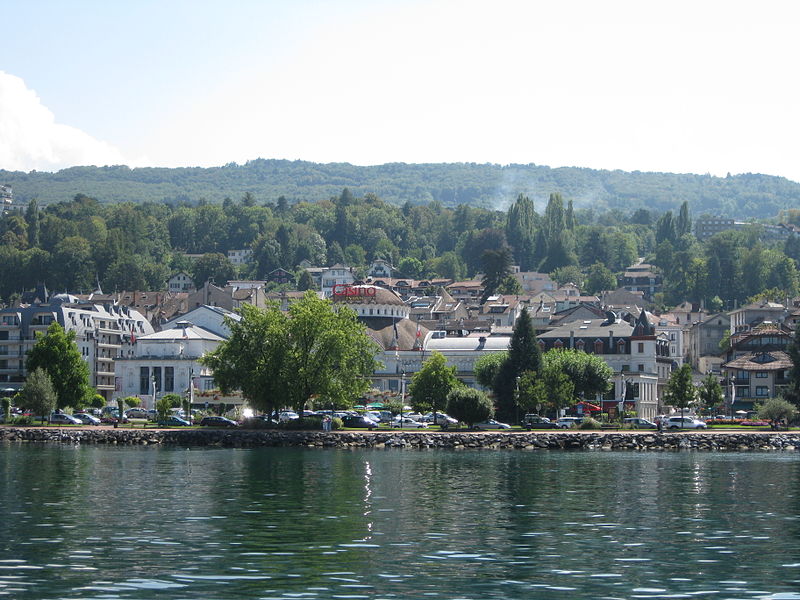 Evian les Bains  (Haute Savoie)
Du tourisme de station  au tourisme de masse …
La Grande Motte littoral languedocien
https://fr.wikipedia.org/wiki/%C3%89vian-les-Bains
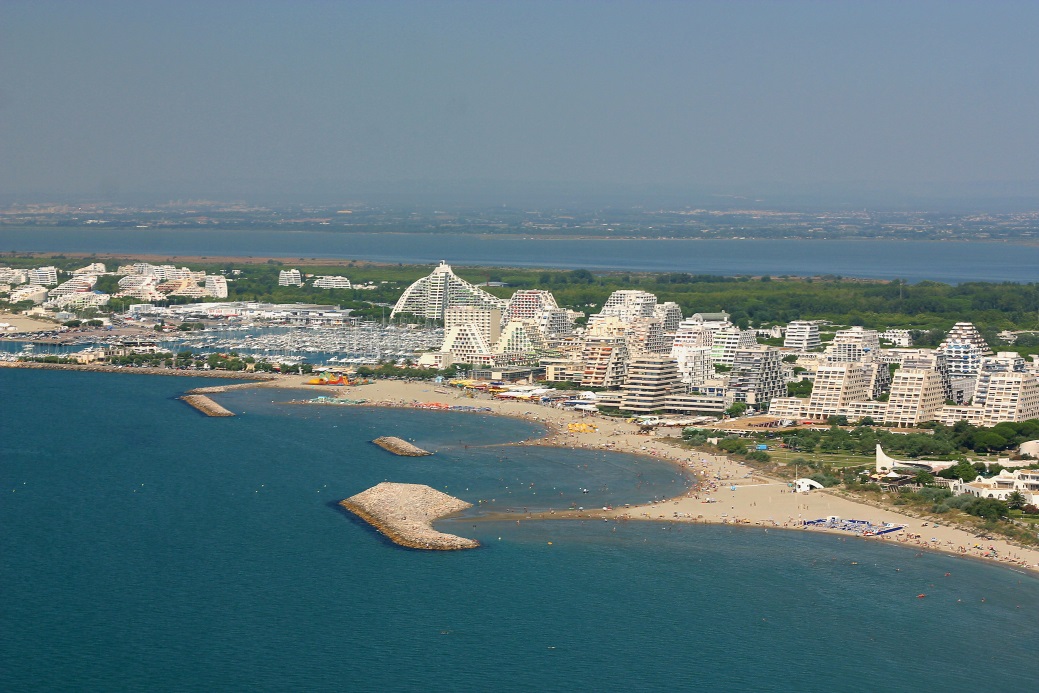 La Plagne (Vallée de la Tarentaise), une station créée  ex-nihilo, en 1959 la vie agricole est dite archaïque et le niveau de vie faible. La plupart des productions étaient destinées à l’autoconsommation paysanne. En 1959, le maire alerte les services de l’équipement d’une possibilité de sauvetage de l’économie locale. En 1961, était signée la convention d’aménagement entre la société d’aménagement de la Plagne et le syndicat intercommunal et la commune de Macöt d’autre part. Naissait la doyenne des stations intégrées qui avec ses satellites constitue la « Grande Plagne », un ensemble de 30 000 lits touristiques étagés entre 1 200 et 2 000m. (Rémy Knafou)
https://www.vacancesvuesdublog.fr/divers/cote-languedoc-5/
La diversification des fonctions productives, une fonction récréative et touristique
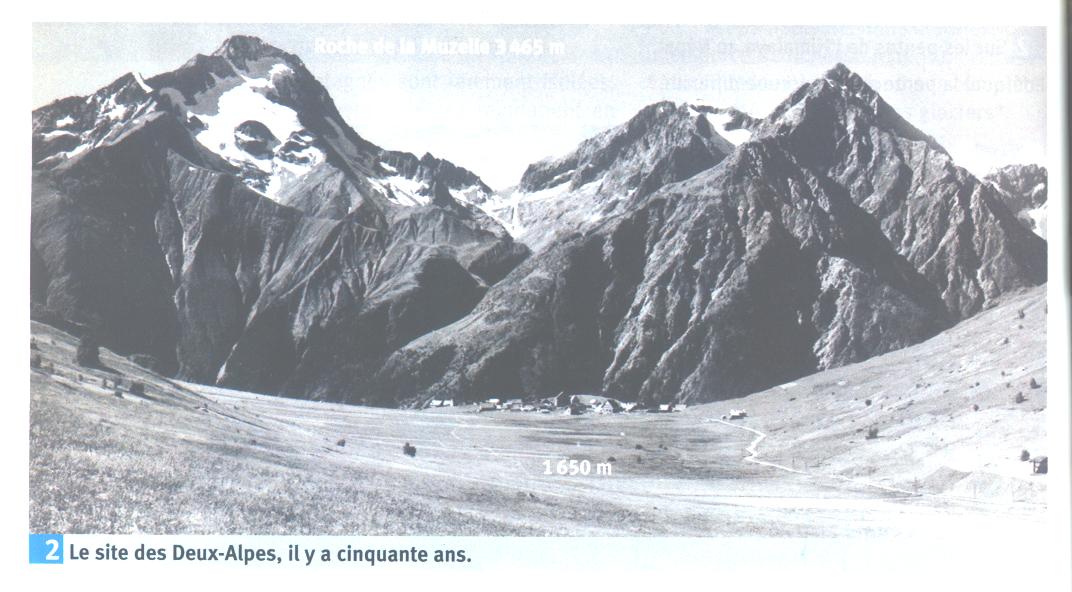 L’hiver, une saison morte.
« Cette période de froid et de neige est en montagne une saison morte de quatre à six mois, où non seulement les gens restent sans occupation sauf donner quelques soins au bétail et faire un peu de bois, mais où toutes les communications sont coupées, et surtout où l’on consomme sans rien acquérir.
La médiocre agriculture de montagne était impuissante à alimenter l’année entière une population nombreuse. Les départs d’hiver permettaient de débarrasser la montagne d’un certain nombre de bouches à nourrir, expédiées dans d’autres lieux où elles pourront trouver à manger en travaillant. »          	D’après  R. Blanchard, Les Alpes et leur destin, Fayard, 1958.
La révolution du ski.
« Voici la grande nouveauté, une révolution peut-on dire : l’hiver alpin, autrefois paralysé par la neige, doit à la neige sa plus longue saison touristique, du moins aux altitudes suffisantes pour que s’installe un enneigement régulier et prolongé. Ce changement, on le sait, est l’œuvre du ski. […] Tandis que le berger devenait moniteur de ski,[il] a transformé d’un coup de baguette magique de nombreux villages paisibles en stations de sports d’hiver à la mode»  P. et G. Veyret, Au cœur de l’Europe, les Alpes, Flammarion, 1967.
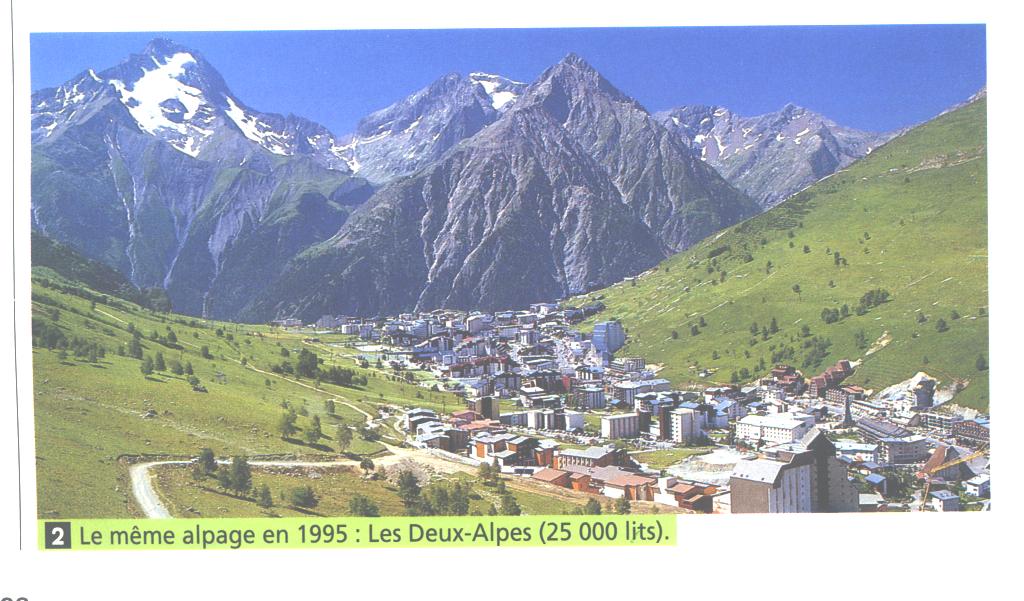 Versants
La station compte 1930 habitants à l'année d'après le dernier recensement de 2015 et la population maximale peut atteindre 42 000 personnes en pleine saison hivernale
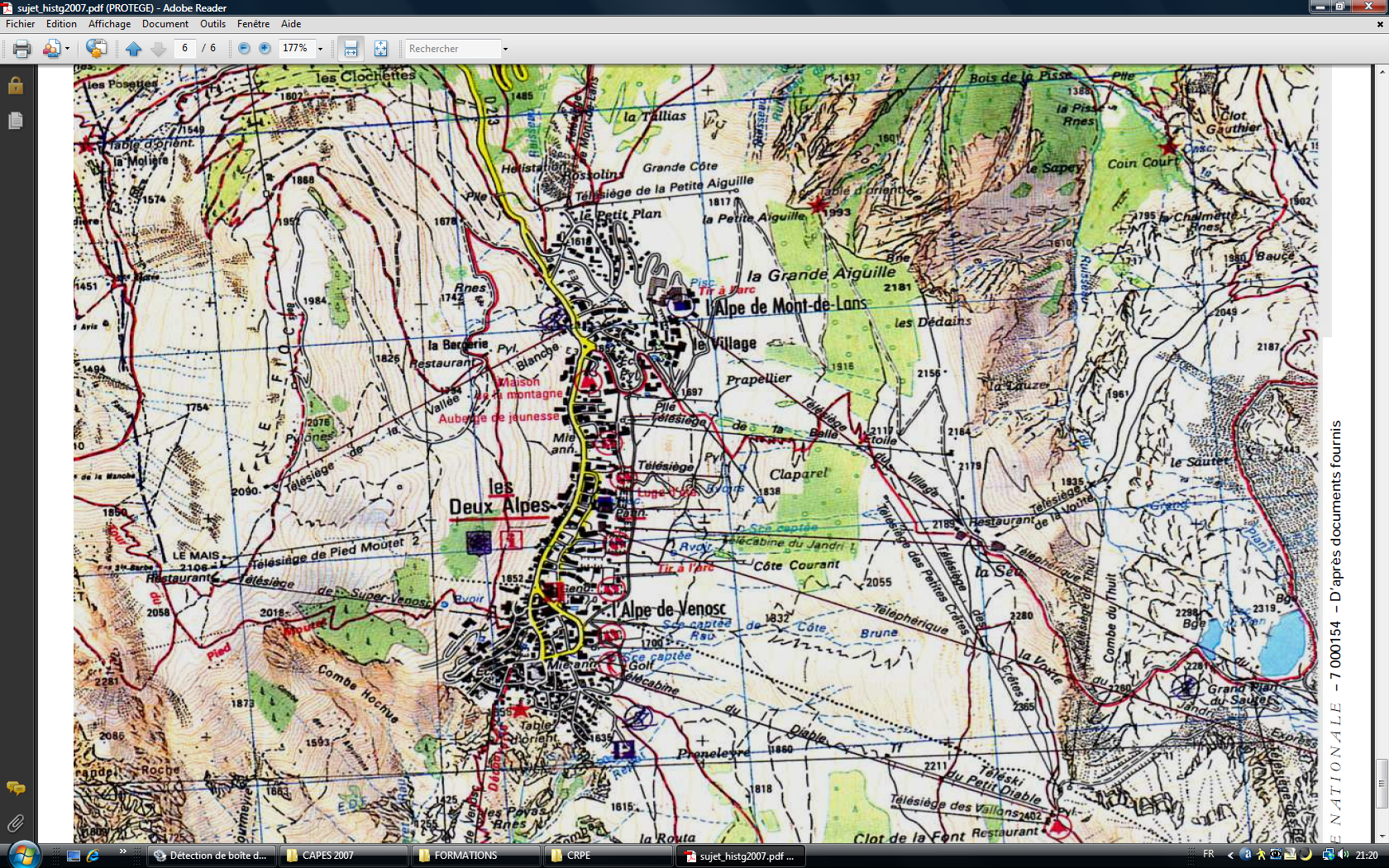 Les Deux Alpes aujourd’hui
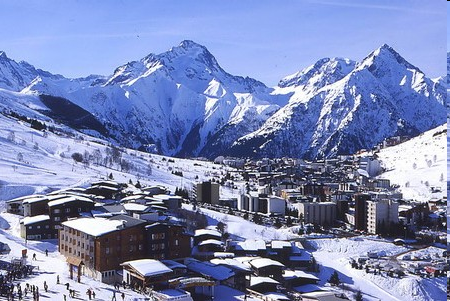 A partir du corpus documentaire montrez que les contraintes dans un espace rural peuvent devenir des atouts et cherchez quelles évolutions de la société peuvent expliquer cette mutation. Quels problèmes en terme de durabilité ?
La diversification des fonctions productives, une fonction récréative et touristique
Le Grau-du-Roy dans les années 50 et en 2018
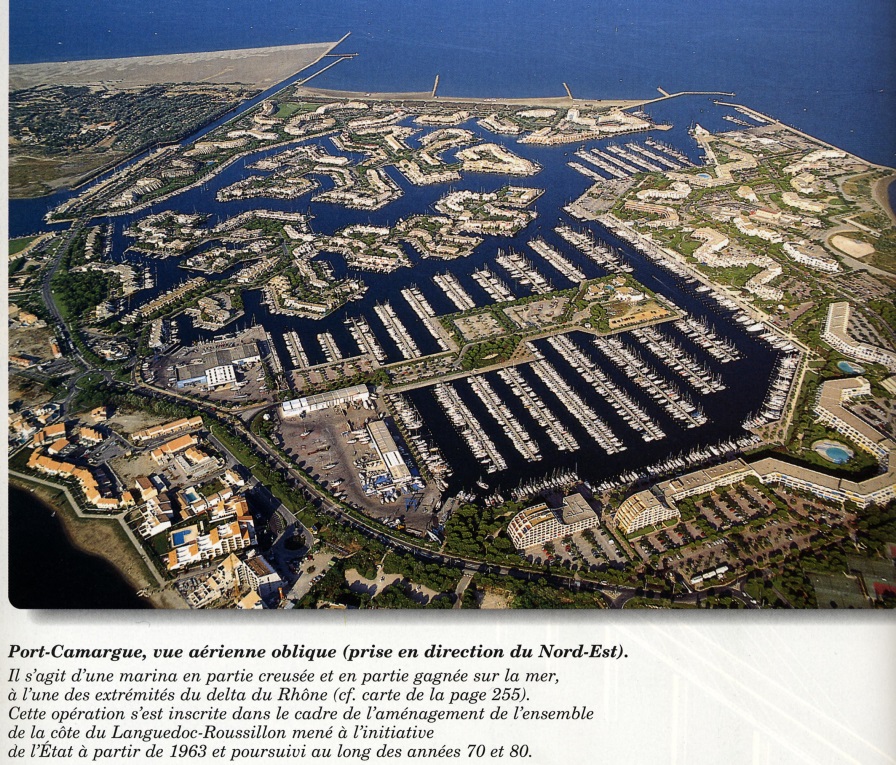 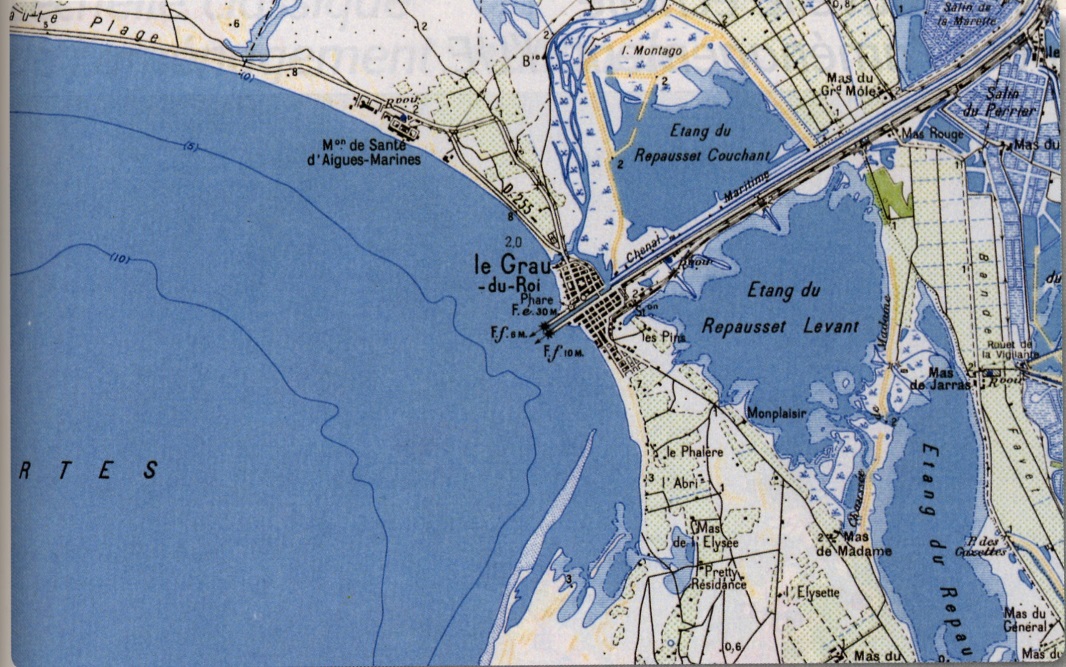 Port Camargue

Il s’agit d’une marina en partie creusée et en partie gagnée sur la mer, à l’une des extrémités du delta du Rhône. Cette opération s’est inscrite dans le cadre de l’aménagement  de l’ensemble de la côte du Languedoc Roussillon mené à l’initiative de l’Etat à partir de 1963 et poursuivi au long des années 1970 et 1980.
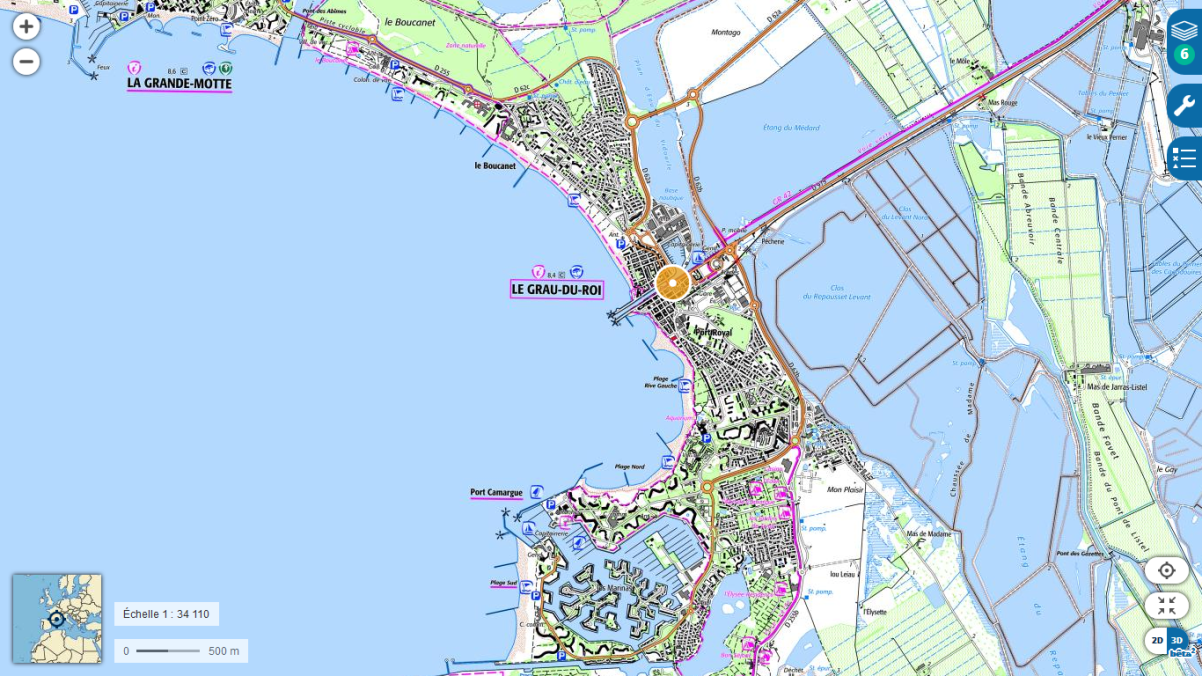 La diversification des fonctions productives, une fonction récréative et touristique
… puis au tourisme vert, tourisme diffus
Un tourisme diffus moins concentré demandant moins d’infrastructures dit tourisme vert ou tourisme rural avec une complémentarité entre tourisme diffus et activités agricoles
La diversification des fonctions productives, une fonction récréative et touristique
Tourisme rural, agrotourisme et tourisme à la ferme

La distinction entre tourisme rural, agrotourisme et tourisme à la ferme apparaît plus précise. Le vocable « tourisme rural » représente une ombrelle pour les multiples formes de tourisme qui se déroulent dans le domaine rural et dont l’agrotourisme devient alors l’une des constituantes. Si l’agrotourisme se pratique dans des entreprises à vocation agricole, le tourisme à la ferme viserait plus spécifiquement les visiteurs qui s’hébergent à la ferme					Maurice Doyon
				Professeur agrégé au Département d’économie agroalimentaire et des sciences de la consommation, Université Laval        https://journals.openedition.org/teoros/1091
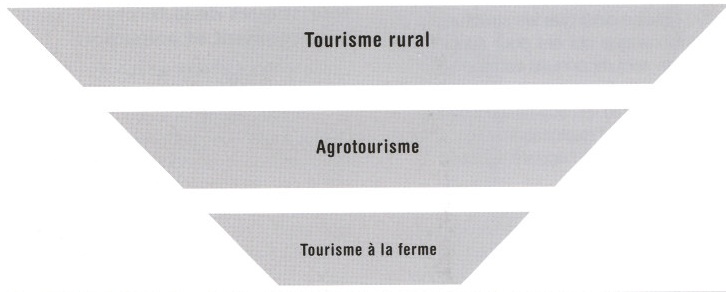 La diversification des fonctions productives, une fonction récréative et touristique
Le tourisme vert
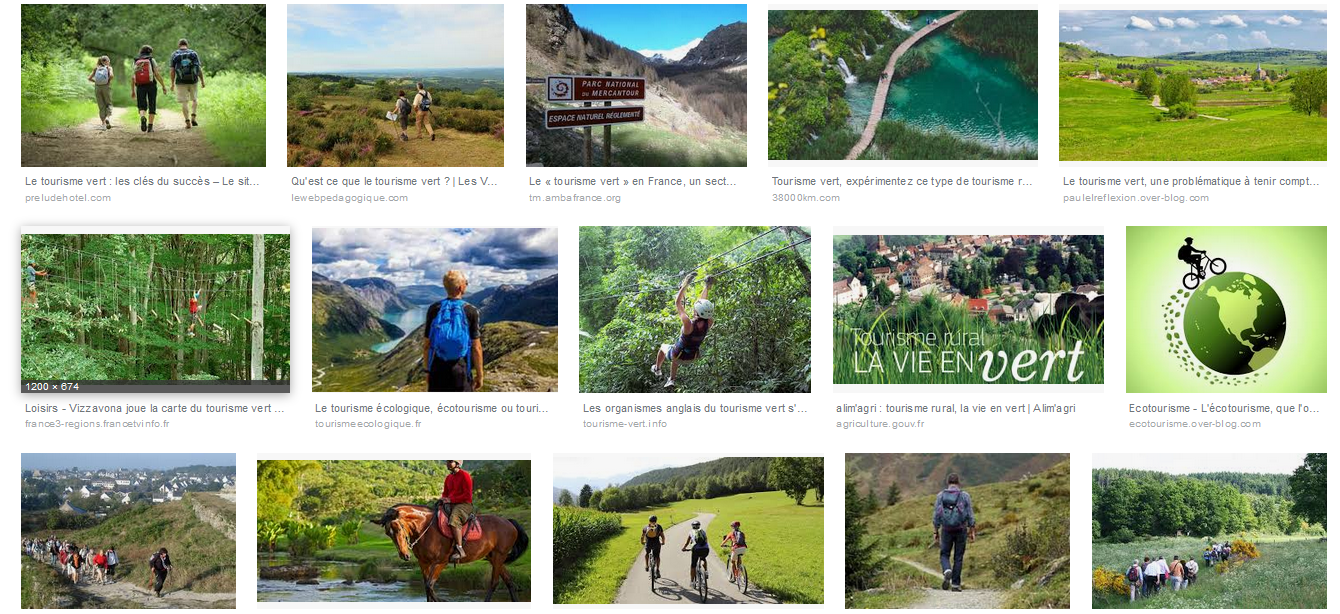 Capture d’écran google image tourisme vert
La diversification des fonctions productives, une fonction récréative et touristique
Tourisme à la ferme
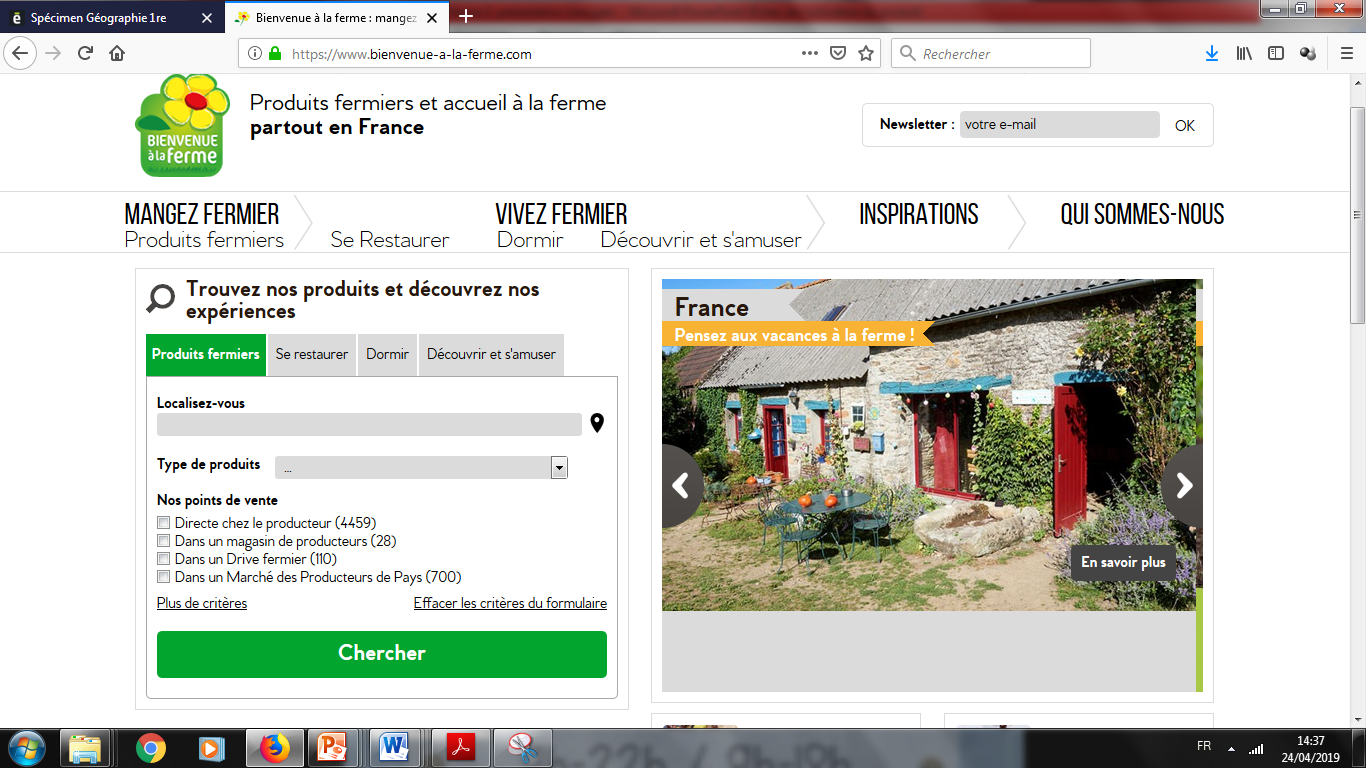 https://www.bienvenue-a-la-ferme.com/
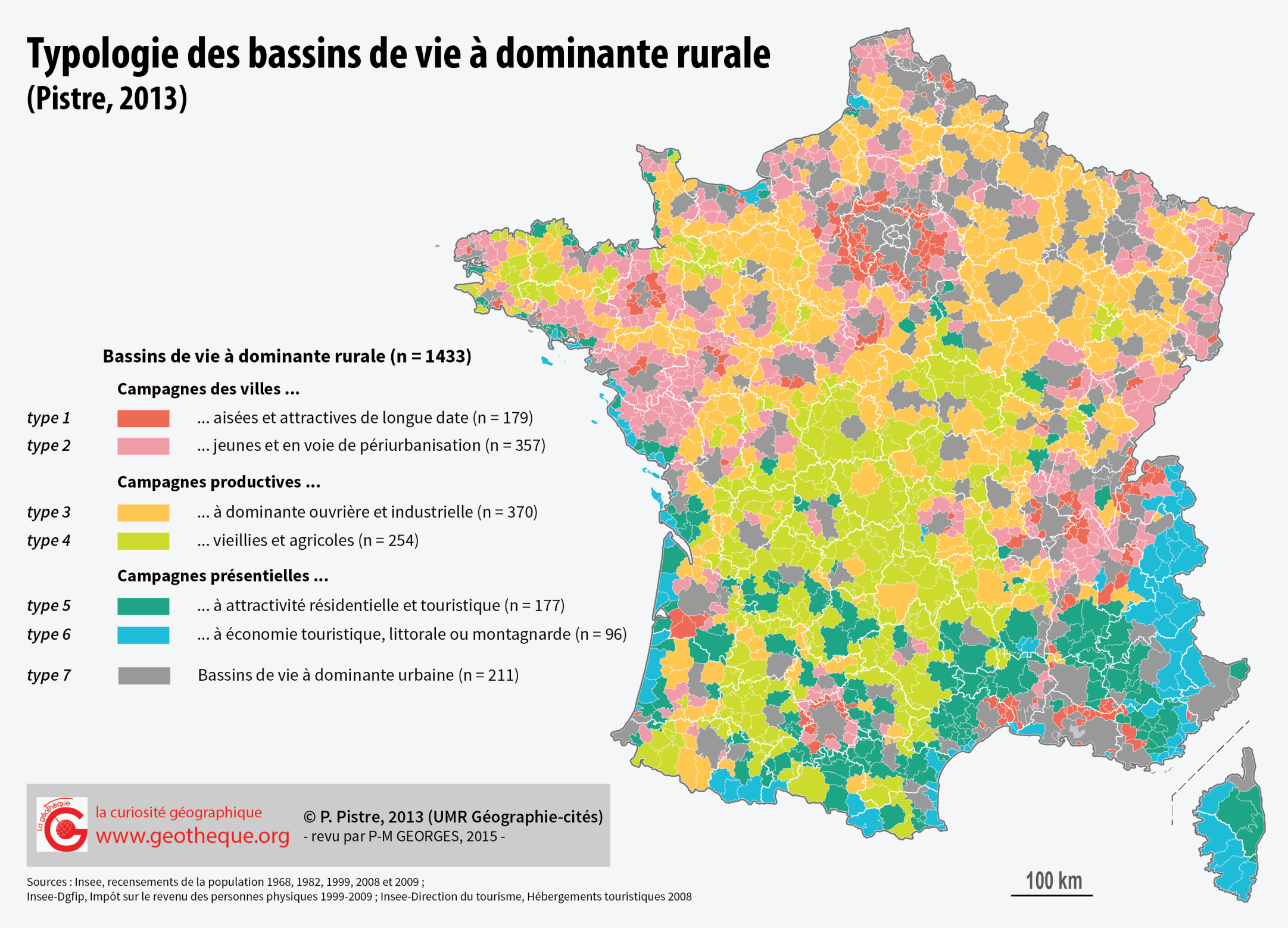 C - La patrimonialisation des espaces ruraux.

Une valorisation du patrimoine bâti traditionnel, naturel ou industriel menée par les collectivités locales
Valorisation du patrimoine industriel
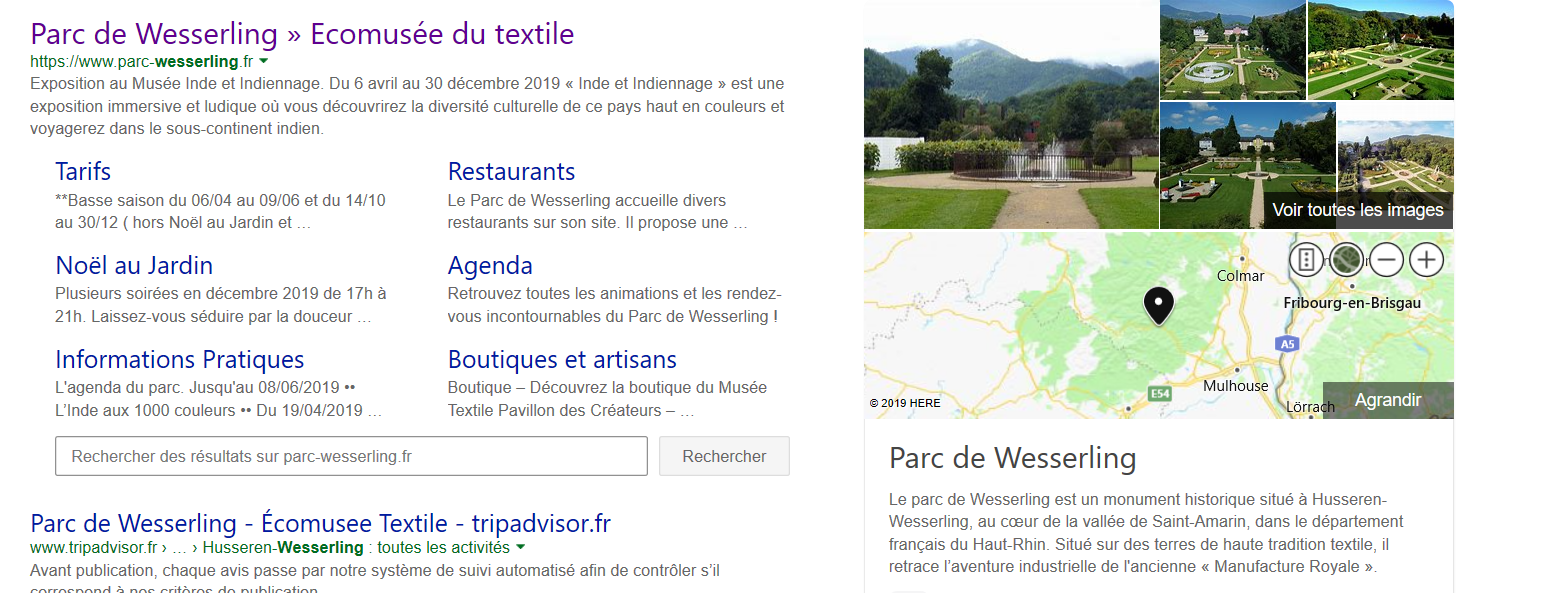 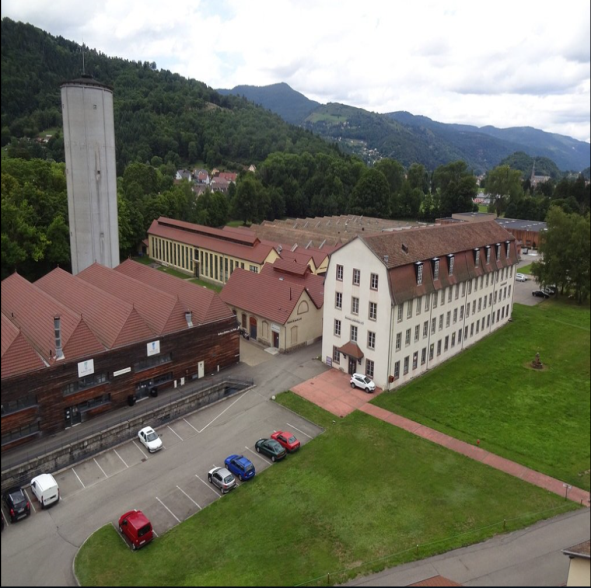 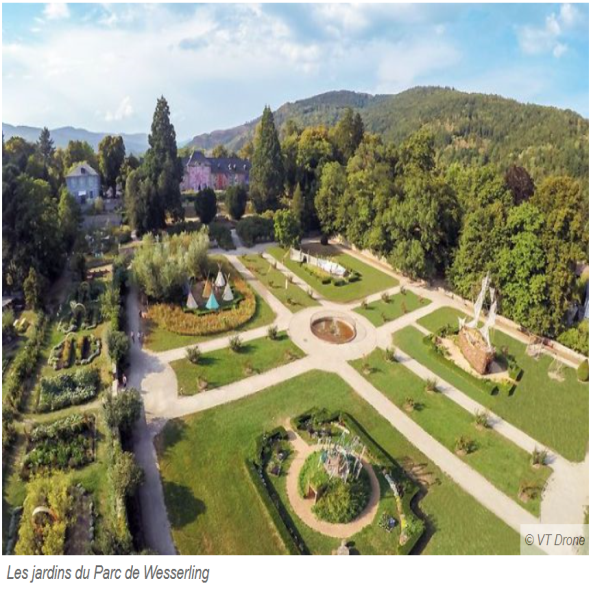 https://www.bing.com/search?q=wesserling&qs=n&form=QBRE&sp=-1&pq=wesserling&sc=8-10&sk=&cvid=DDACF7A71B884050B0EA18218A54C167
La patrimonialisation des espaces ruraux.
Une fonction “de nature”
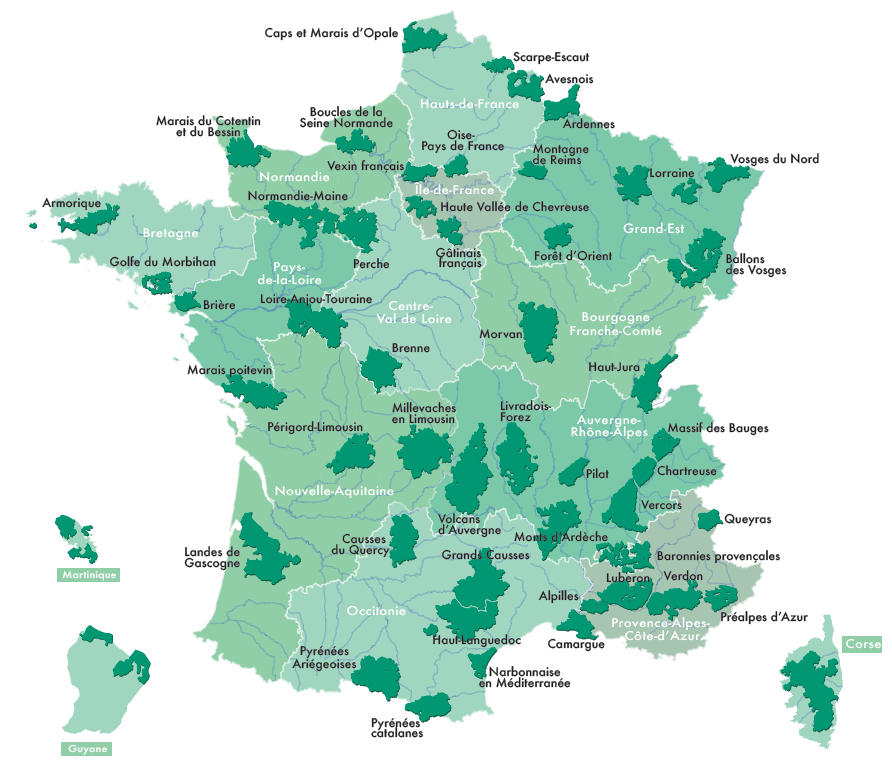 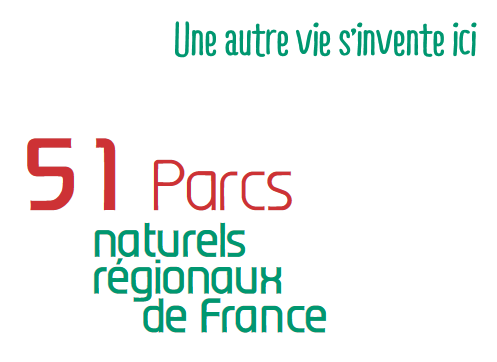 http://www.cedille.pro/wp-content/uploads/2017/06/Etude-Tiers-lieux-PNR-Avril-2017-1.pdf
Parc naturel régional des Pyrénées ariégeoises
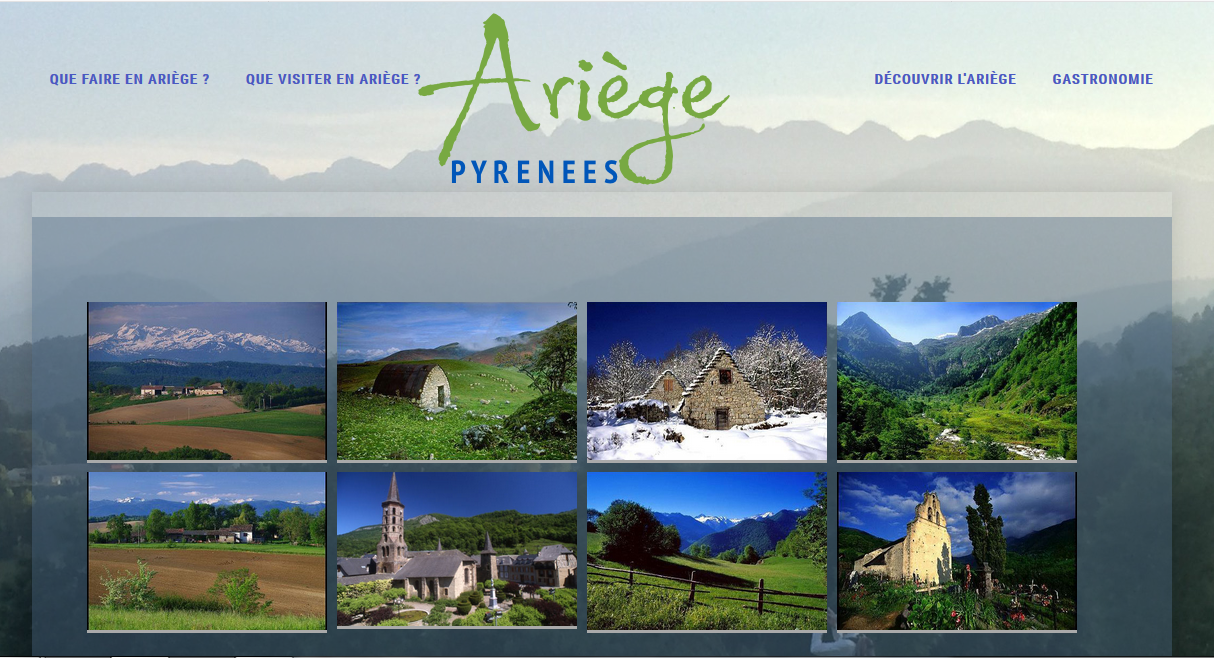 https://www.ariege.com/parc-naturel-regional consulté le 14 février 2019
Le Parc Naturel Régional des Pyrénées Ariégeoises 
				Les Parcs naturels régionaux sont créés pour 					protéger et mettre en valeur de grands espaces 					ruraux ou de montagne, habités.
Le Parc Naturel Régional des Pyrénées Ariégeoises a vu le jour en 2009. Il est le quatrième PNR de la région  Midi Pyrénées  après celui des Grands Causses (12) des Causses du Quercy (46) et celui du Haut Languedoc (81) et avec lui la région Midi Pyrénées devient  la première région de France pour l’étendue de ses espaces protégés.
Le PNR reconnaît l’intérêt et la diversité du patrimoine naturel, culturel et paysager de ses 142 communes. Il abrite un patrimoine naturel exceptionnel, avec des milieux remarquables et de nombreuses espèces endémiques ou menacées : isard, gypaète barbu, desman, euprocte des Pyrénées, grand tétras, lys des Pyrénées etc… Il est également le siège de nombreuses activités humaines (agriculture, artisanat, industries) dont certaines, telles que le pastoralisme, lui sont emblématiques. Ses sites préhistoriques et historiques (grottes ornées de Niaux, Bédeilhac, Maz d’Azil, cité de St Lizier…) son histoire, sa culture, son patrimoine bâti et ses paysages en font également un espace reconnu et envié.

Les chiffres clés du territoire :
2465 km2 de superficie soit 40 % de la superficie du département
142 communes
43 500 habitants (en 2006) 30 % de la population Ariégeoise
Le PNR est un moteur de développement durable pour les Pyrénées Ariégeoises. Grâce au Parc et avec ses partenaires, les Pyrénées Ariégeoises se sont dotées d’une dynamique et d’un support pour préserver, valoriser ce patrimoine et en faire un vecteur de développement économique.
Pour plus d’informations :www.parc-pyrenees-ariegeoises.fr
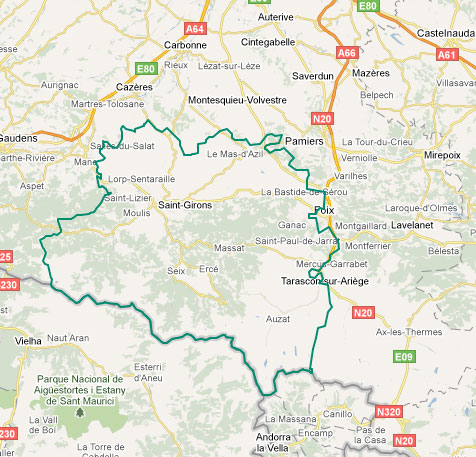 https://www.ariege.com/parc-naturel-regional consulté le 14 février 2019
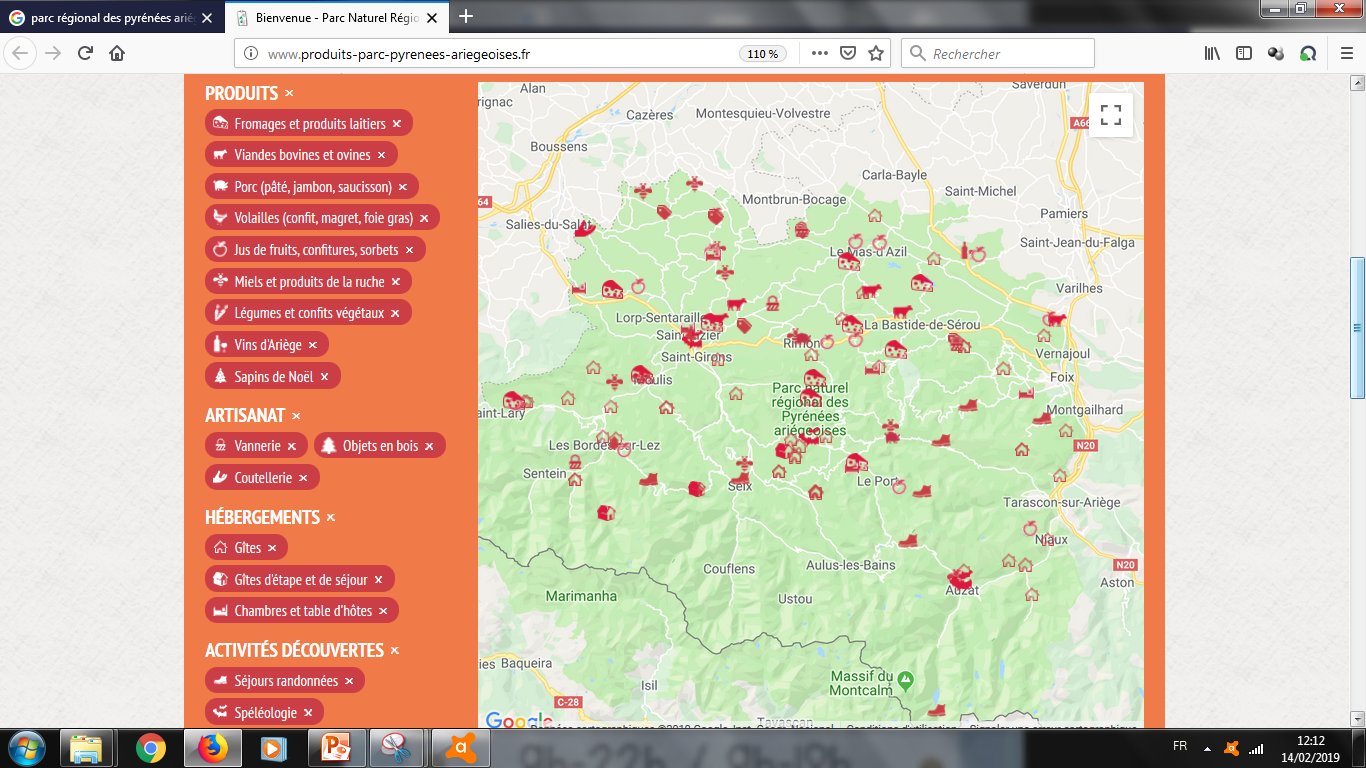 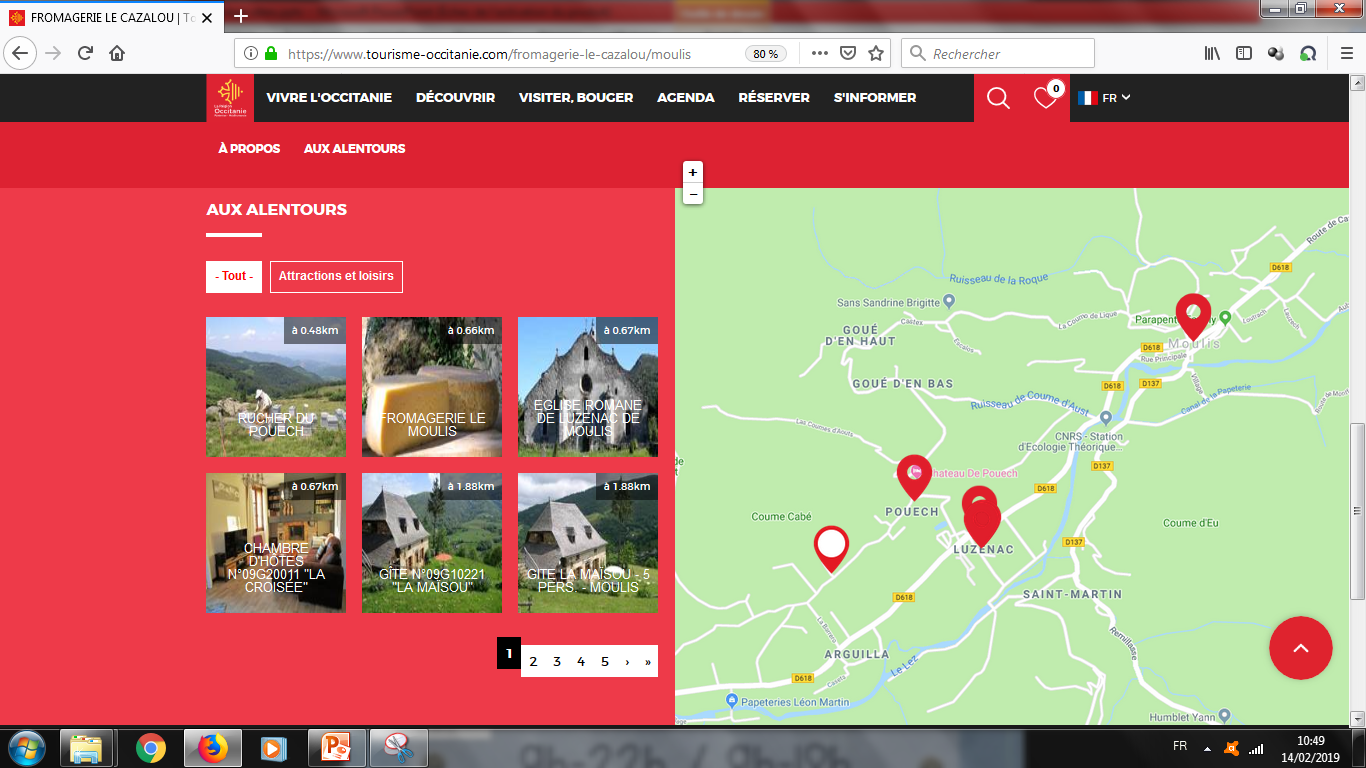 http://www.produits-parc-pyrenees-ariegeoises.fr/ consulté le 14 février 2019
Cette multifonctionnalité économique ne se développe pas sans poser des problèmes

Des concurrences d’usage en milieu rural sur l’accès aux ressources : la terre avec le foncier, l’eau  

Des conflits d’aménagement : du Larzac dans les années 1970 jusqu’à la construction d’un nouvel aéroport de Nantes à Notre-Dame des Landes, l’A 45, Roybon ou le TGV Méditerranée, les éoliennes en milieu rural

Des conflits de voisinage entre ruraux et néo-ruraux
II - Les relations ville-campagne.


Quelle est la place des ruraux dans un pays marqué par l’urbanisation ?

IO : Pression urbaine croissante et liens accrus avec les espaces urbains,
Le processus de la périurbanisation     
Exemple de Caen
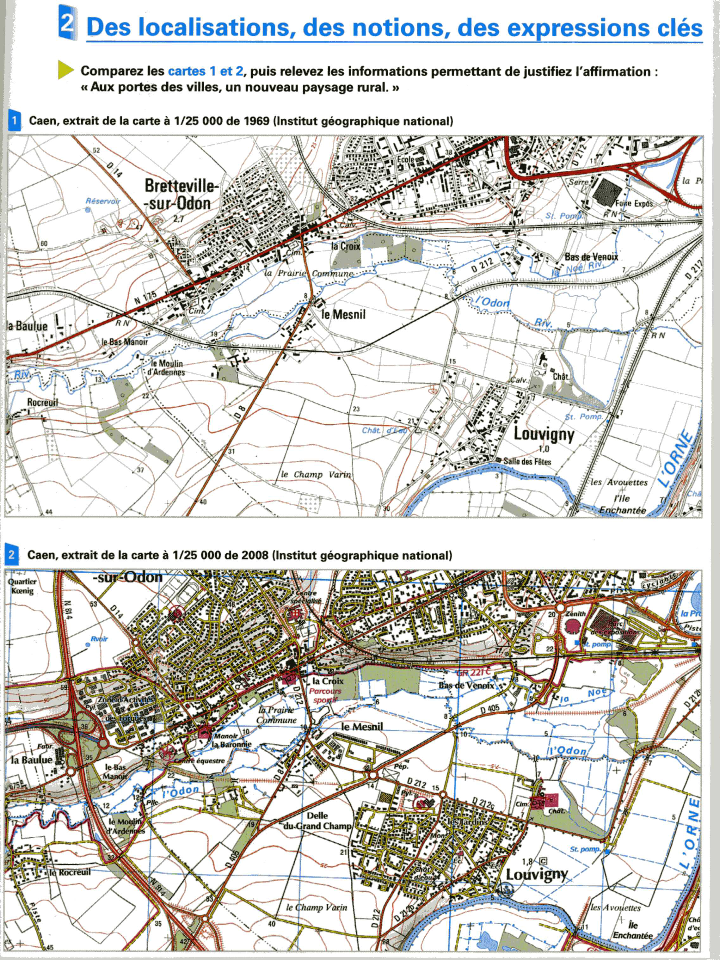 Capacités : Employer les notions et exploiter les outils spécifiques aux disciplines
Réaliser des productions graphiques et cartographiques dans le cadre d’une analyse. 
Savoir lire, comprendre et apprécier une carte, un croquis
 	     Construire une argumentation historique ou géographique 	
Procéder à l’analyse critique d’un document selon une approche géographique. 
Utiliser une approche géographique pour mener une analyse ou construire une argumentation.
Repérer sur l’extrait de la carte topographique 
*les signes de l’ancienneté de l’activité agricole
*Des activités récréatives
*Des zones d’activités commerciales/industrielles
*De la fonction résidentielle
Caen extrait de la carte IGN de 2013 
(geoportail)
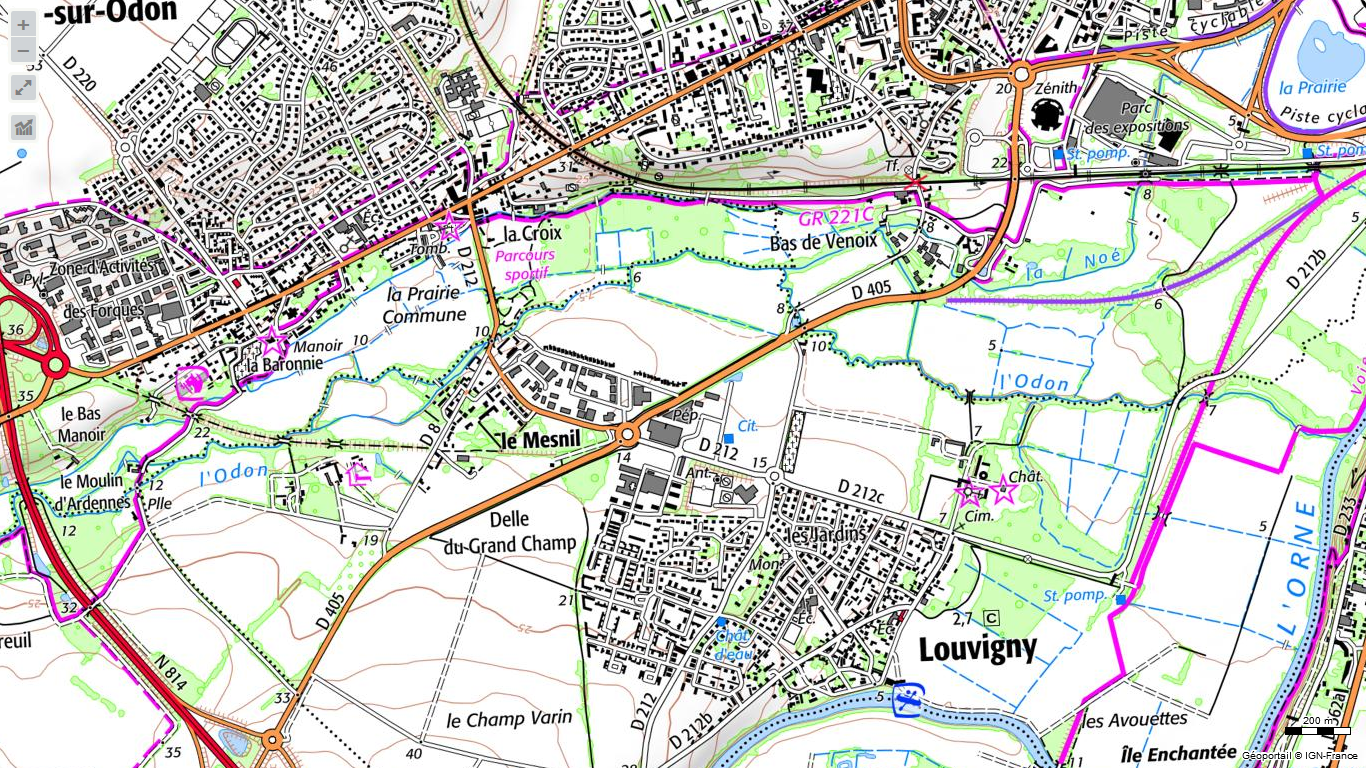 https://edugeo.ign.fr  consulté 22 avril 2019
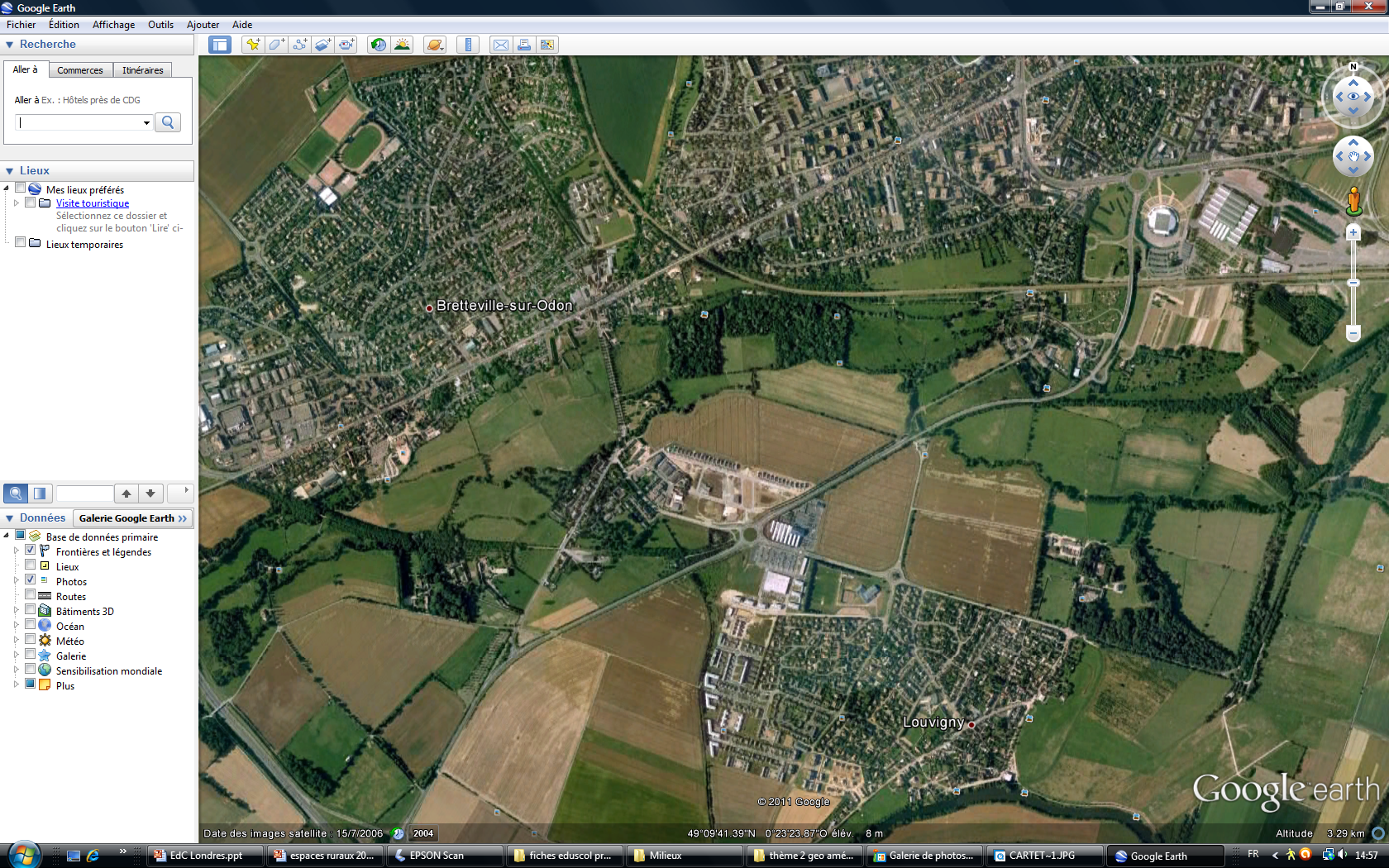 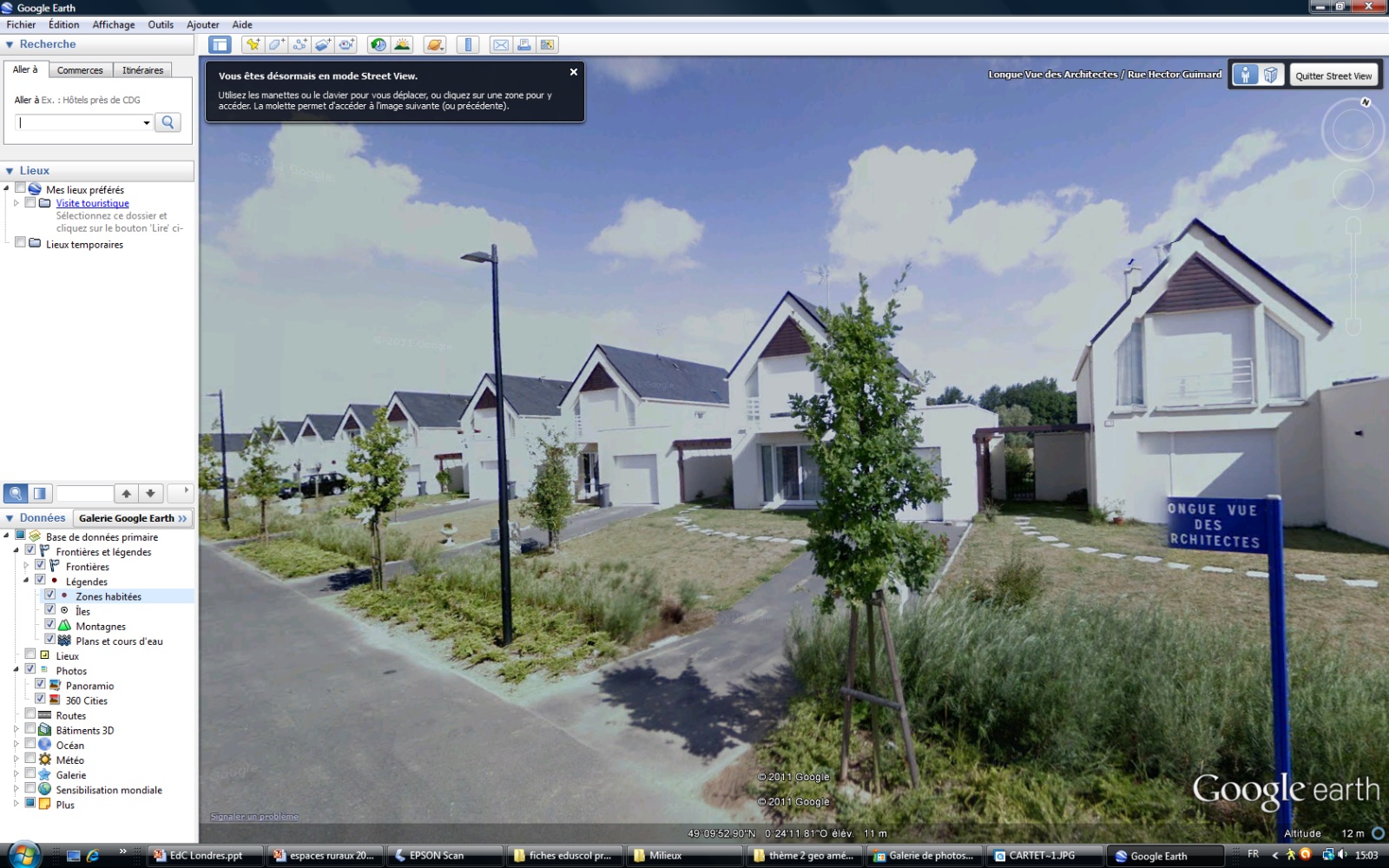 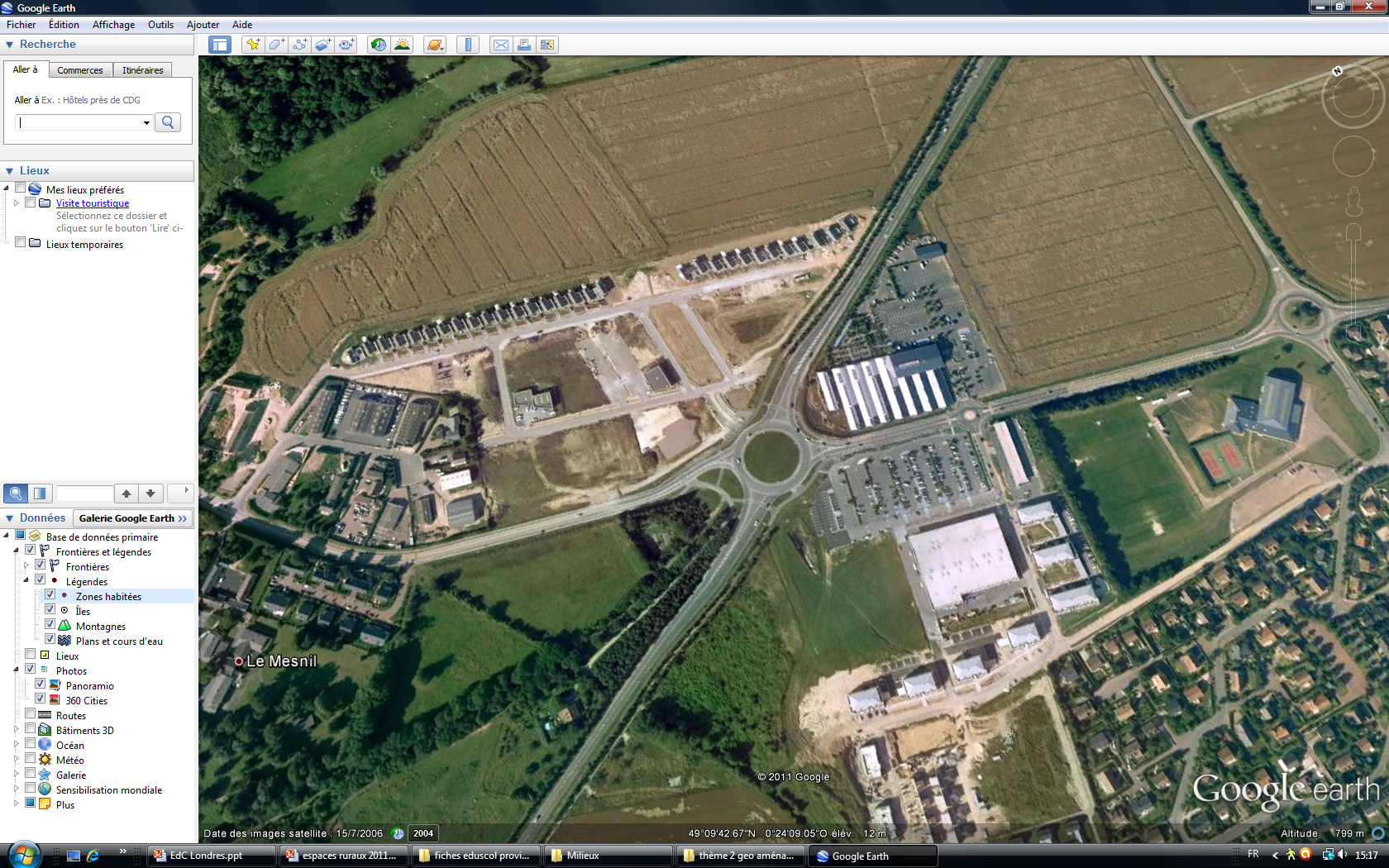 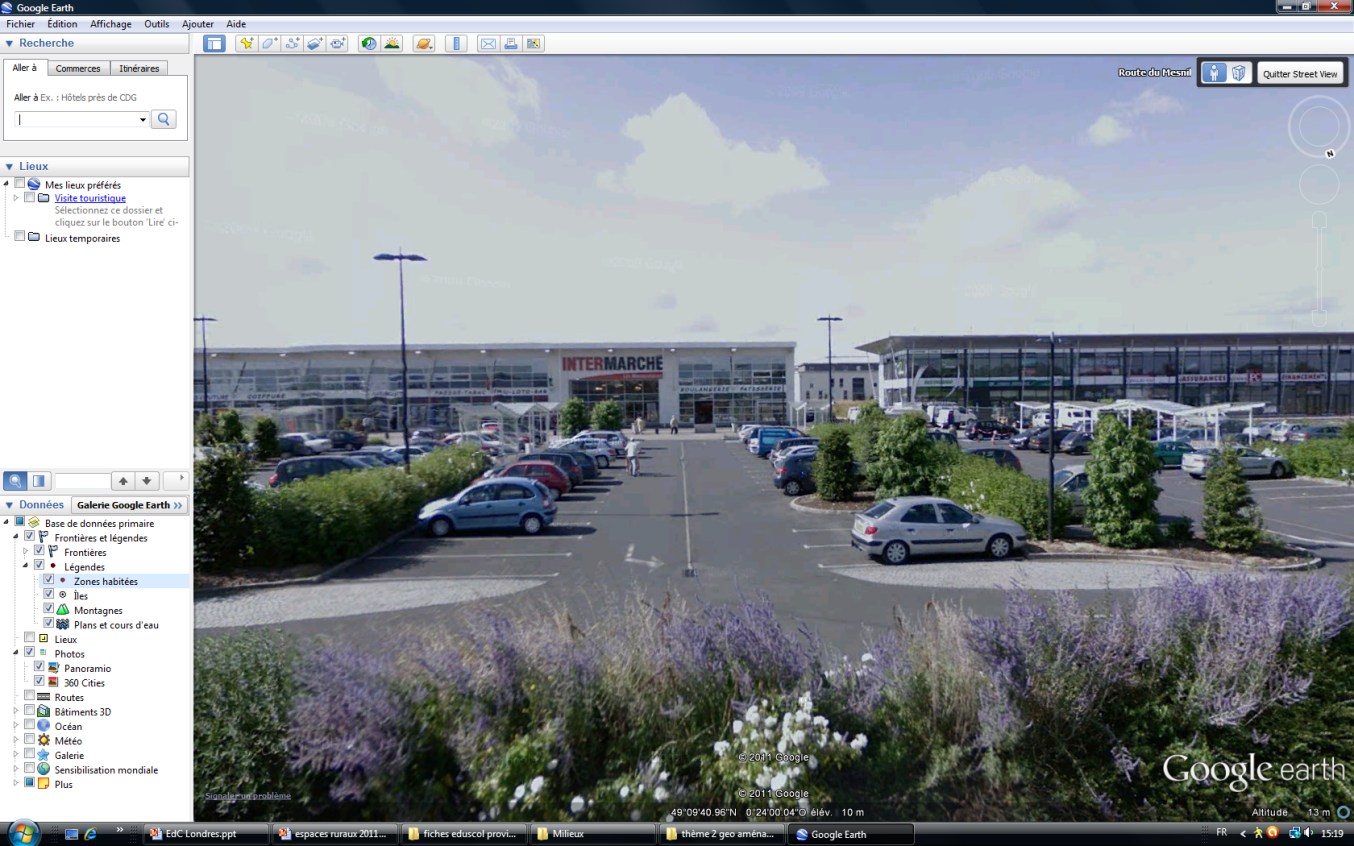 L’enjeu est l’artificialisation des surfaces dans un contexte accru de concurrence pour l’espace
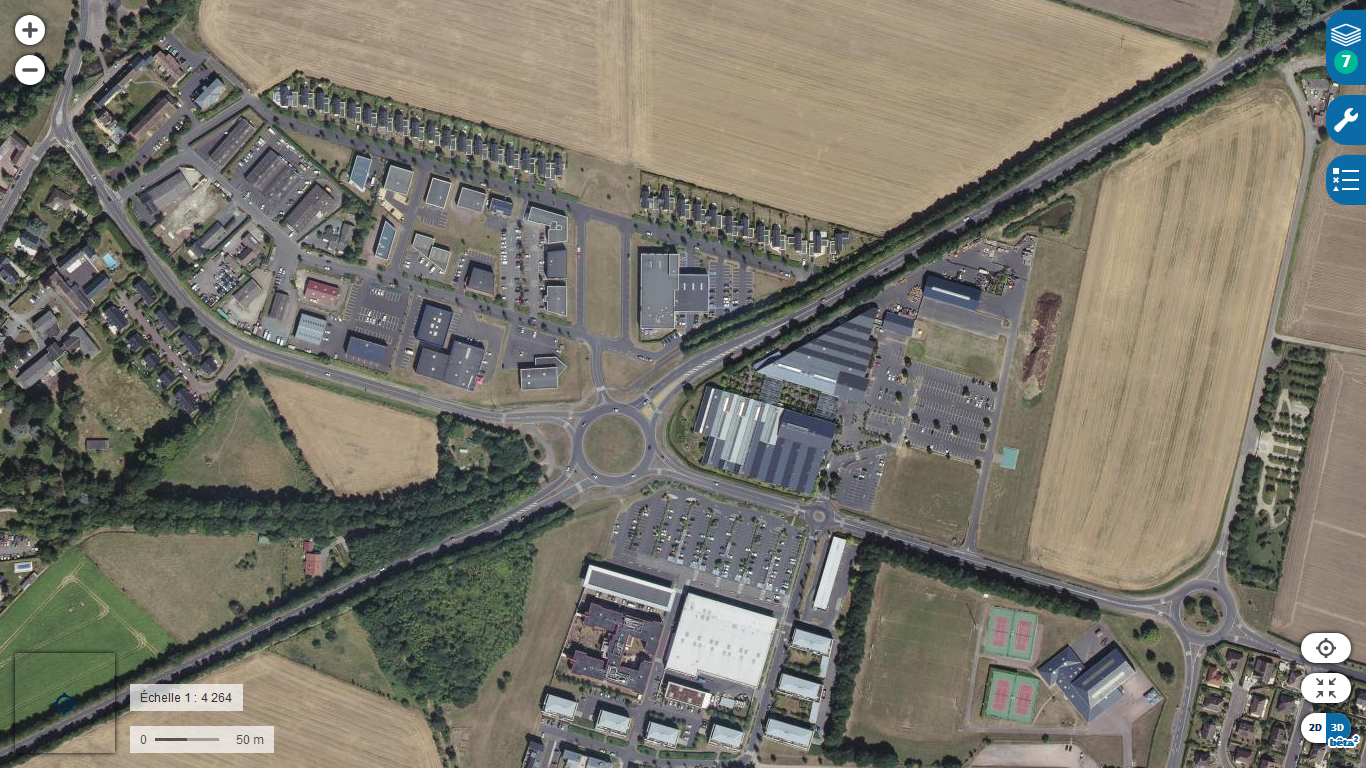 Diminution de l’ espace agricole
Logements
Louvigny
allées
voie d’accès
rond point
parkings
axe de communication
espace récréatif
centre commercial
Geoportail remonter le temps
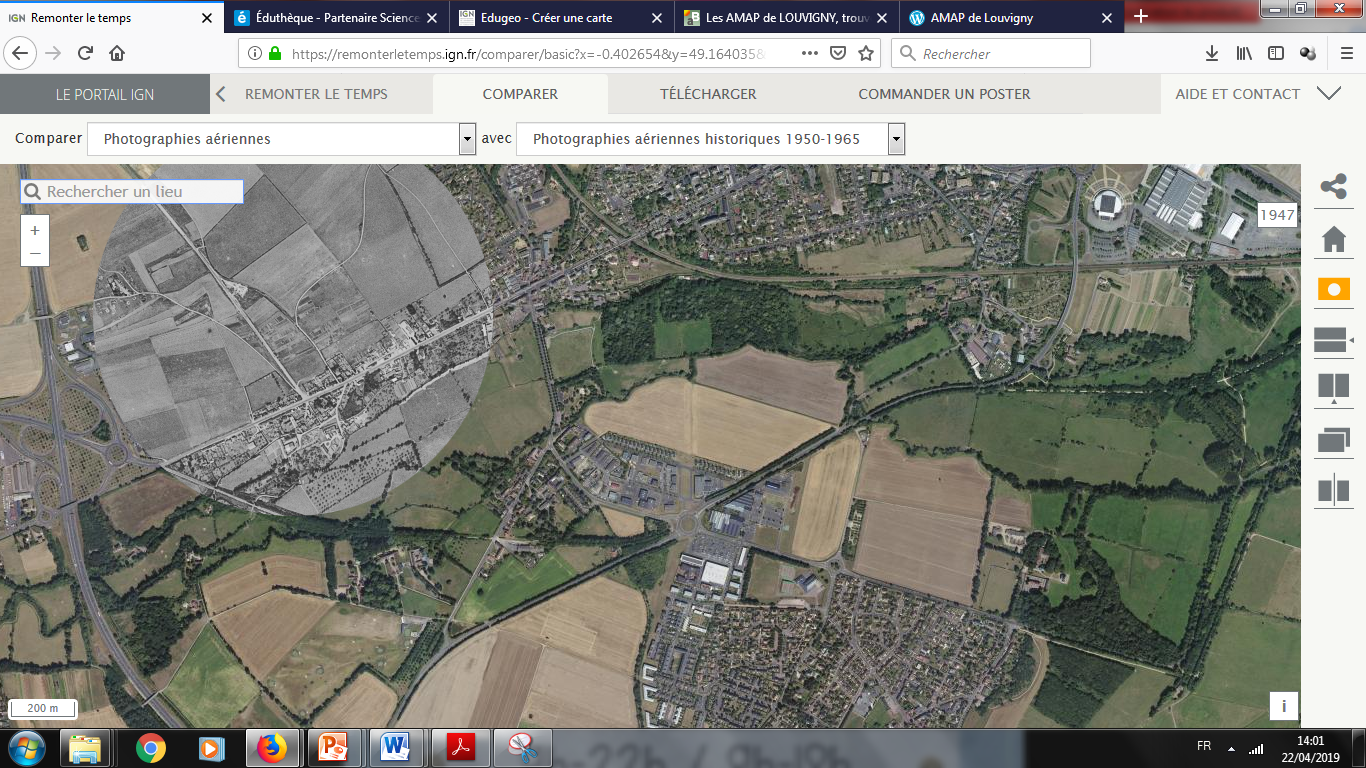 La loupe
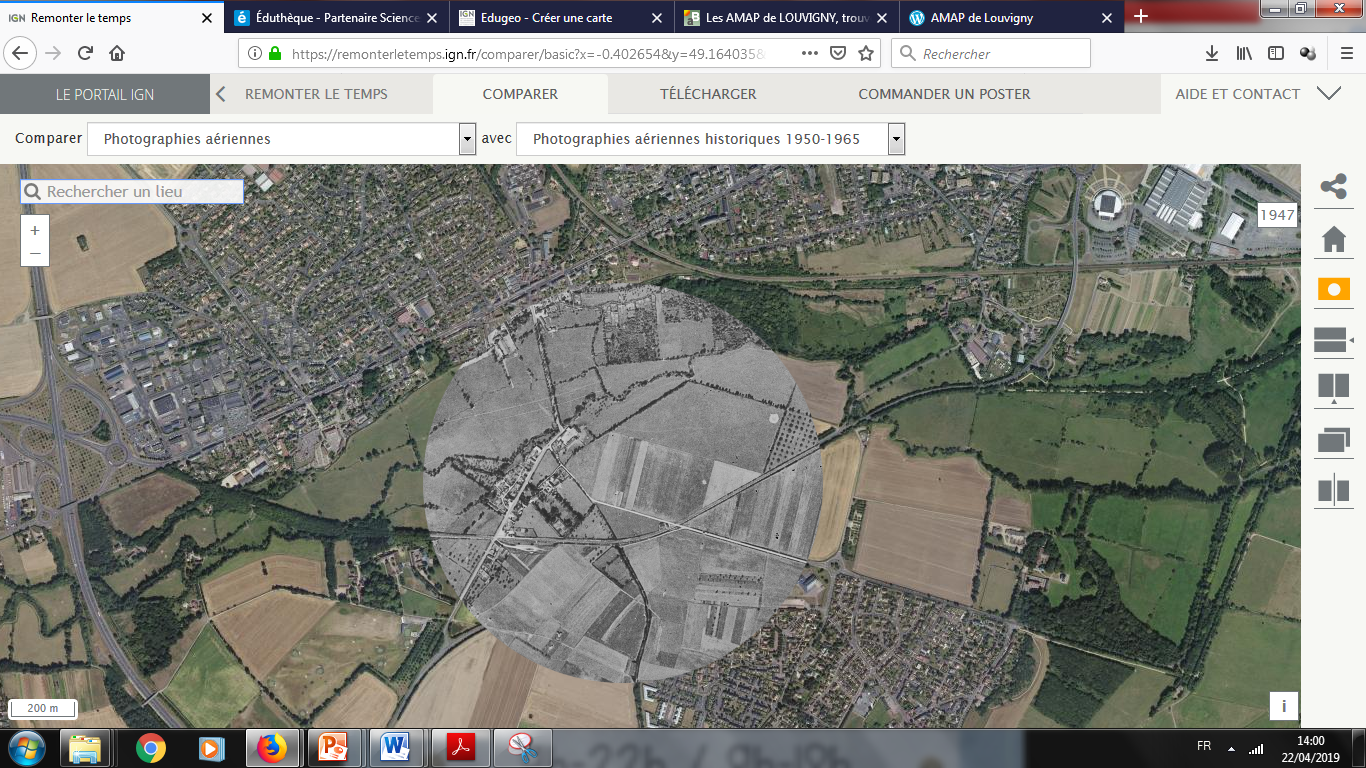 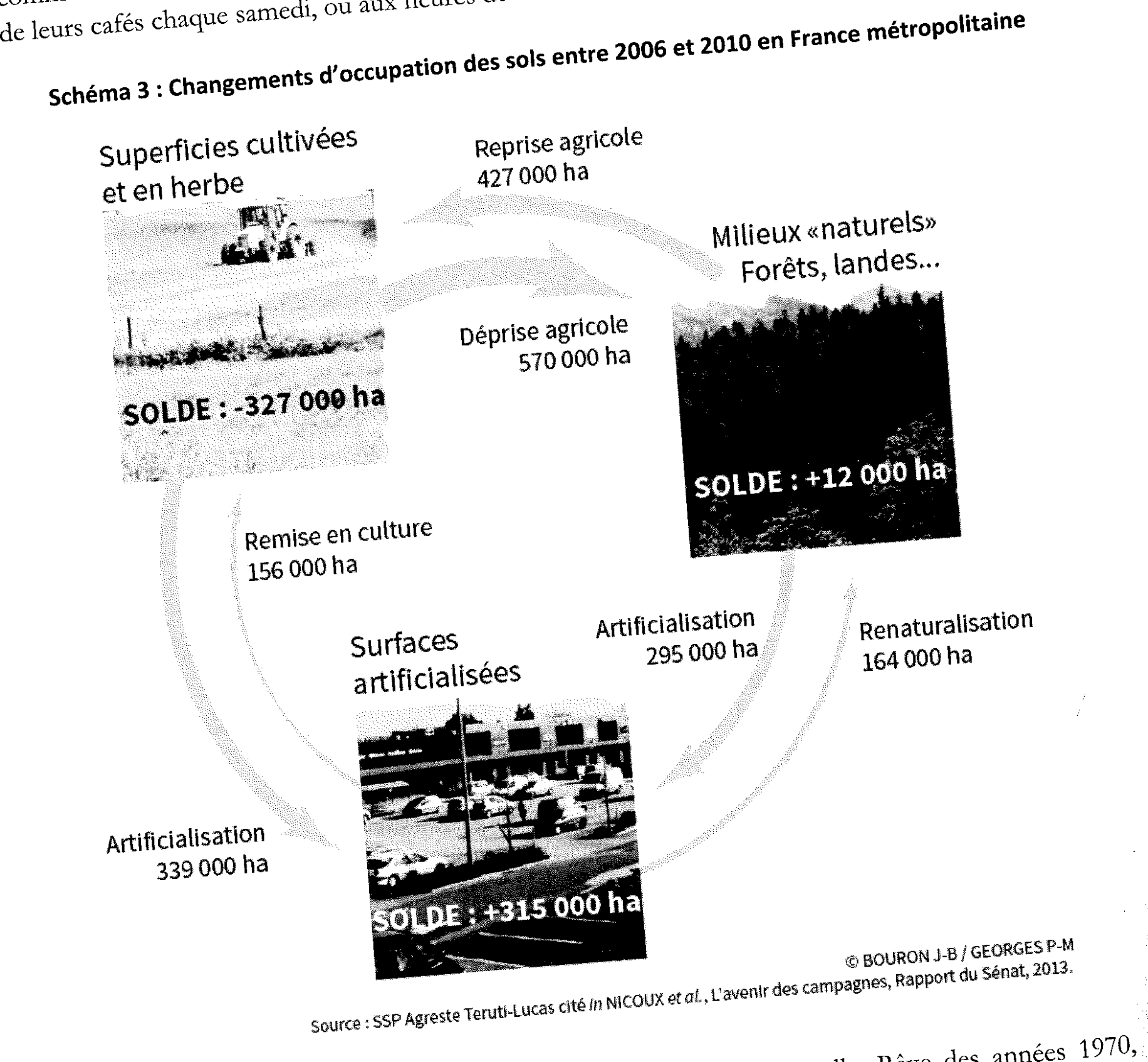 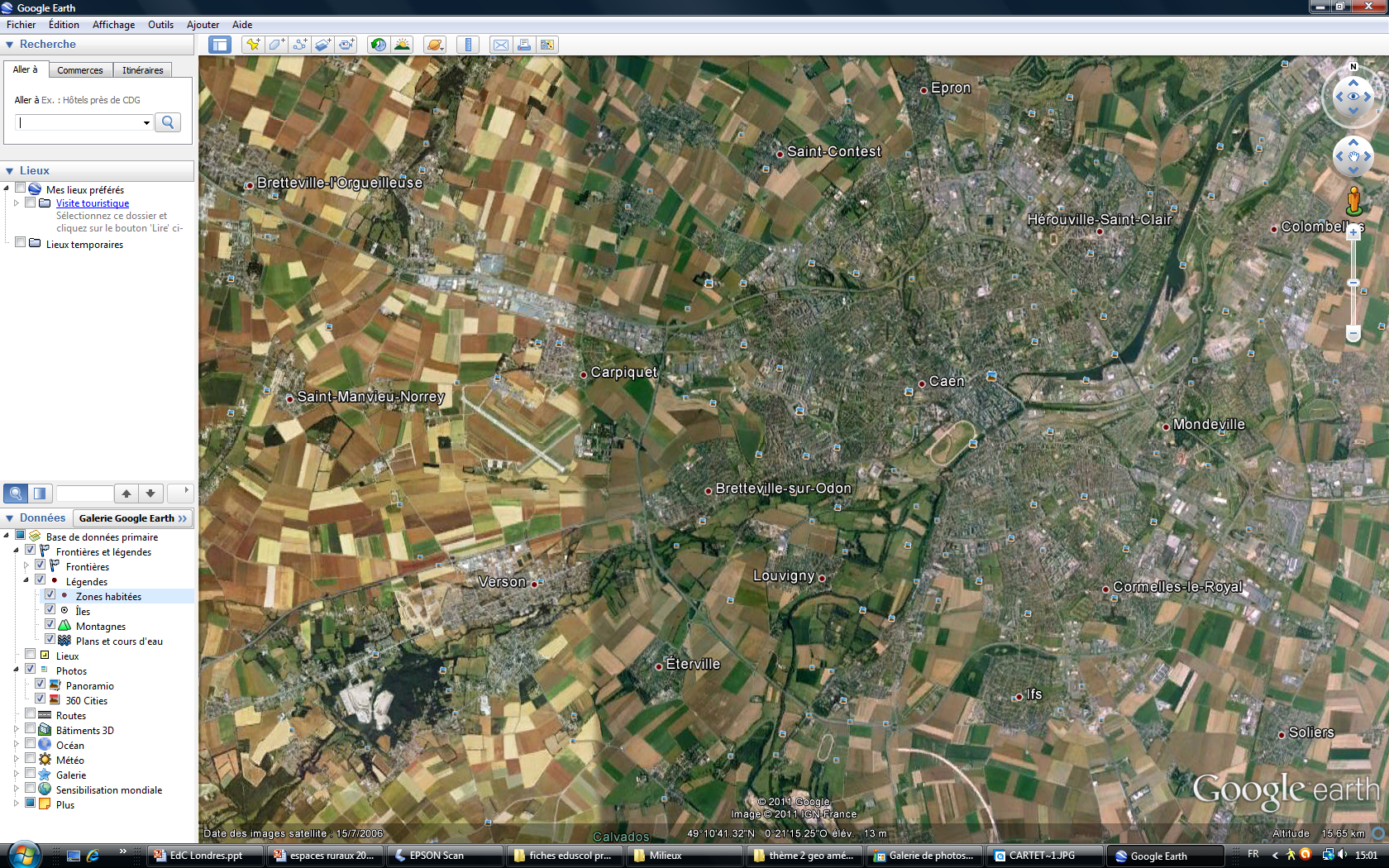 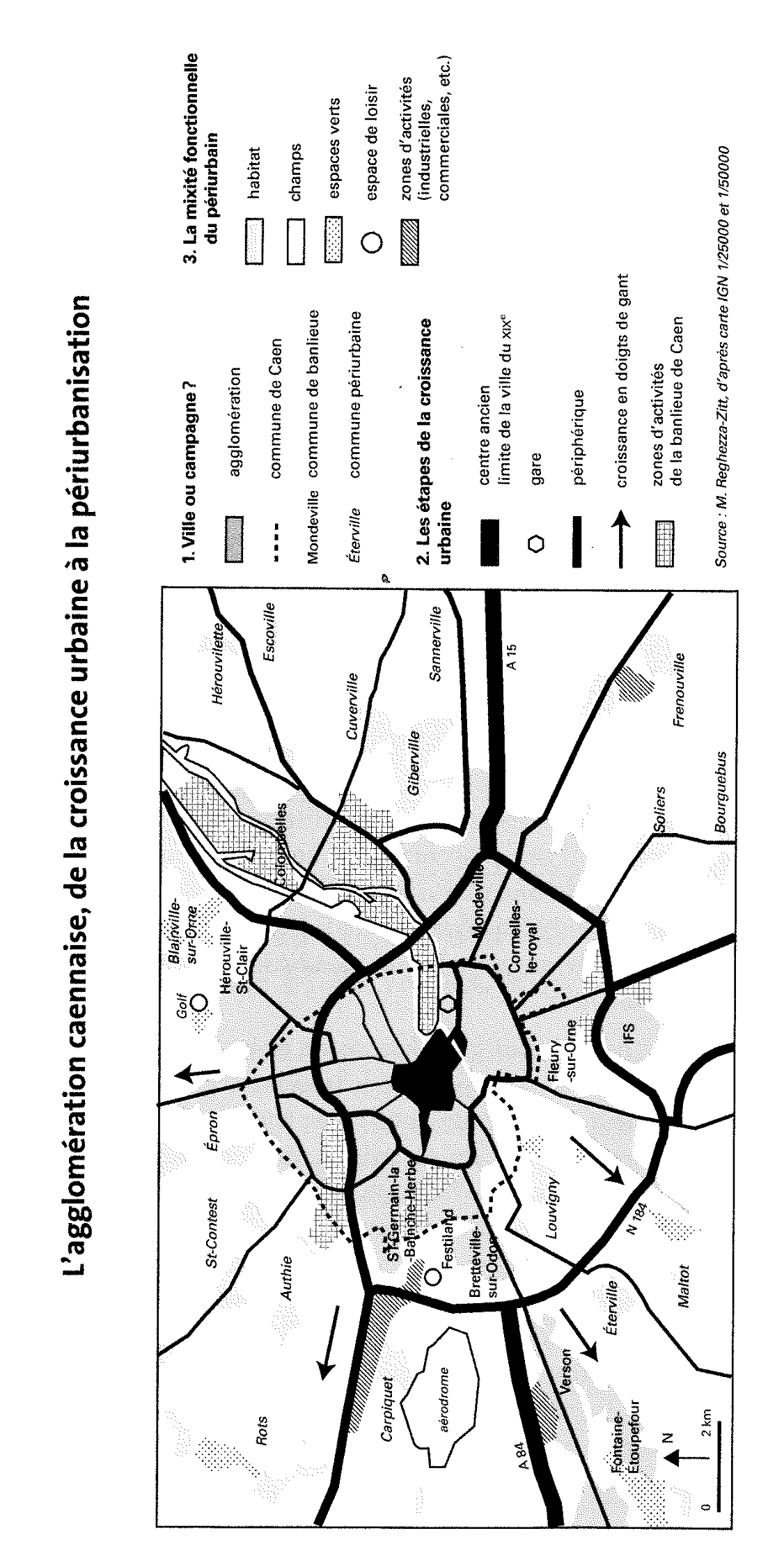 Magali Reghezza Zitt, La France dans ses territoires, SEDES, p131
Le périurbain = une forme urbaine qui se construit avec le rural et pas contre avec une dépendance au pôle urbain notamment les circuits courts écoulant les productions agricoles
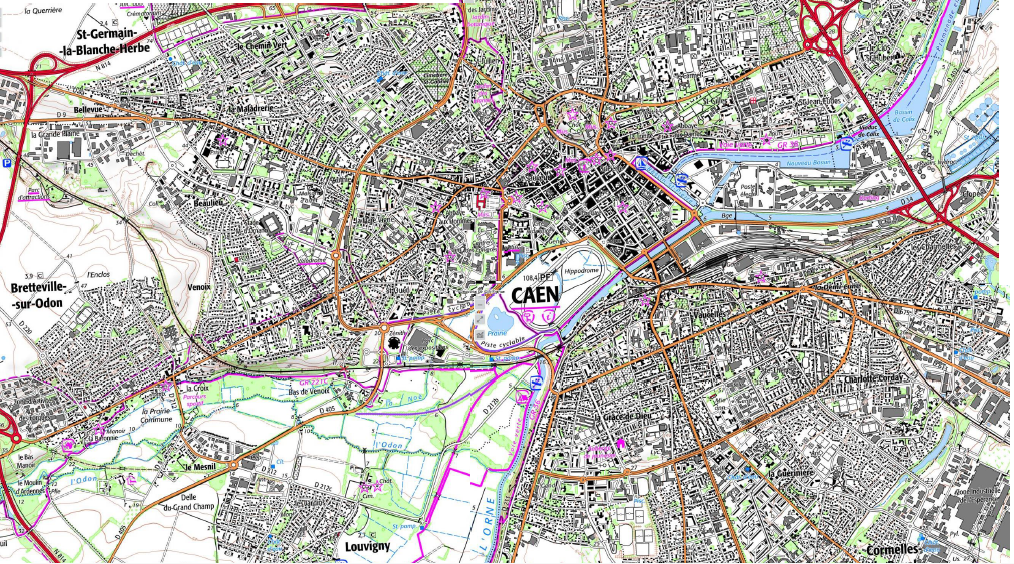 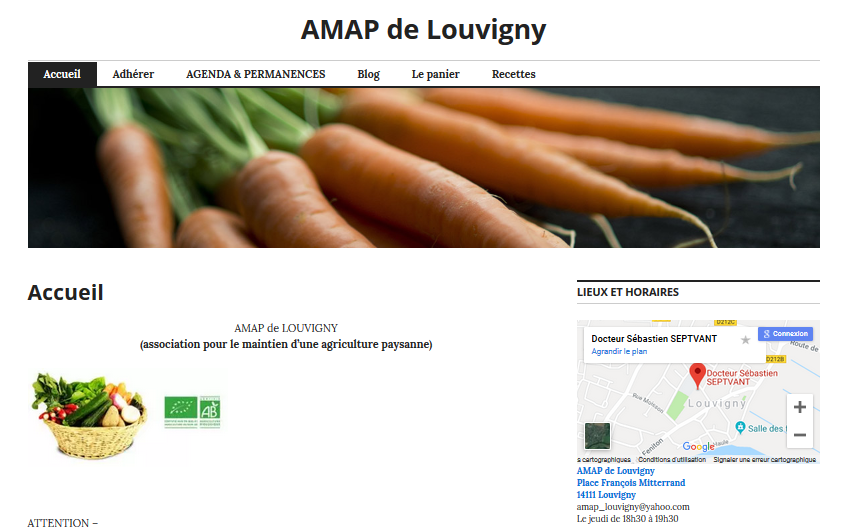 https://edugeo.ign.fr/
Réseau des AMAP du Calvados
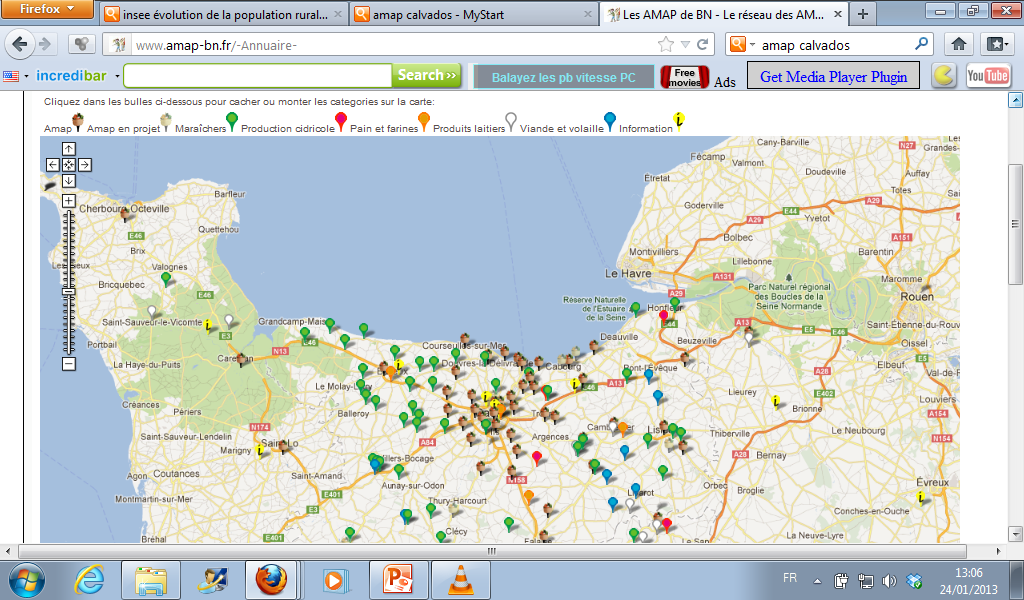 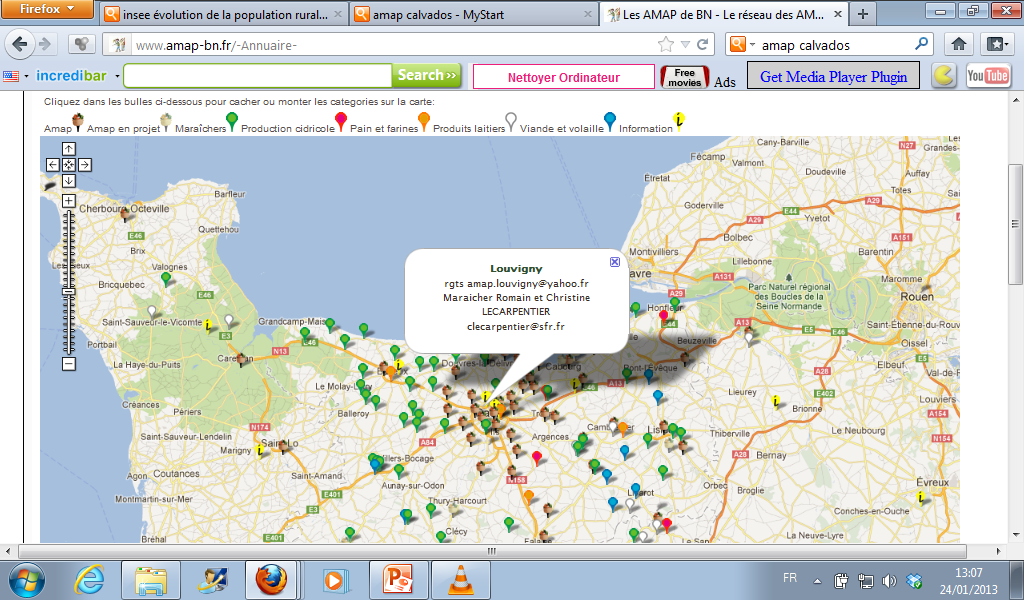 www.amap-bn.fr
Des relations basées sur les mobilités   développement des migrations pendulaires
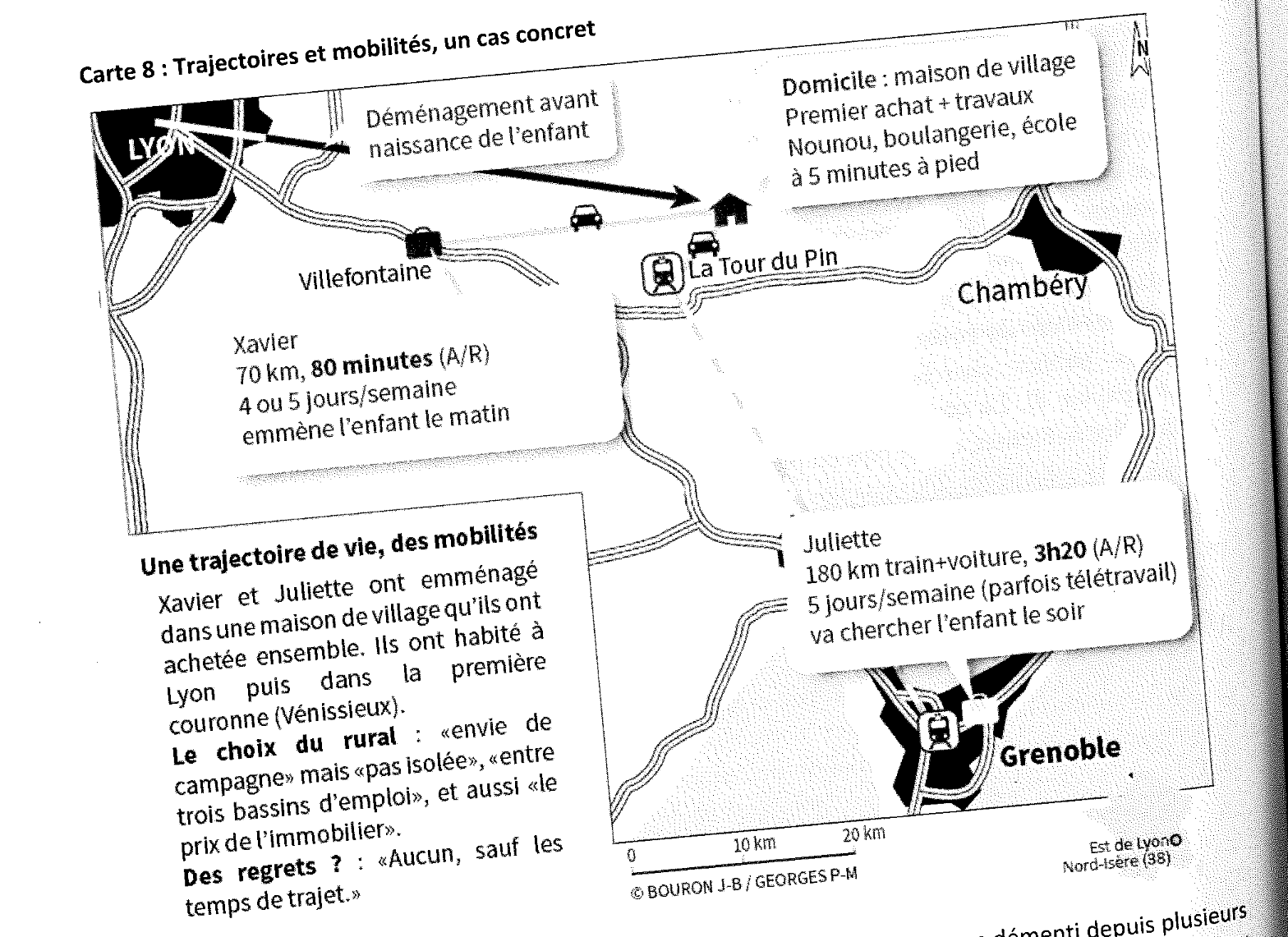 Jean-Benoît Bouron et Pierre-Marie Georges, 2015, Les espaces ruraux en France
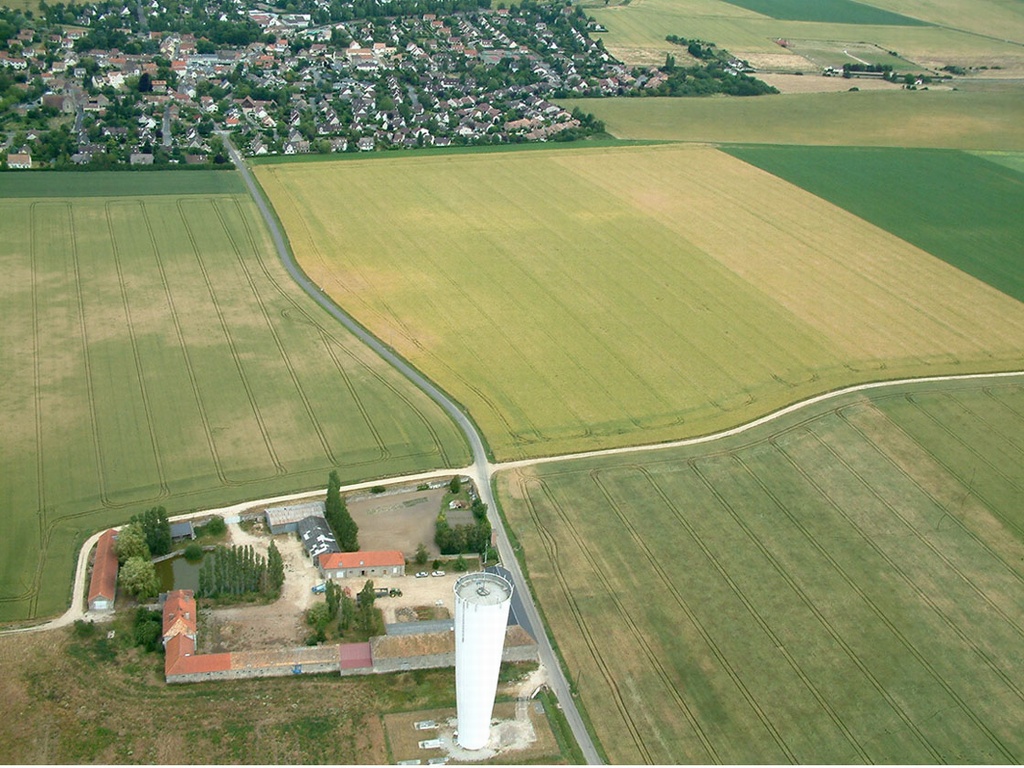 Un espace d’interface entre la ville et la campagne : lotissements neufs cohabitent avec d’anciens villages, le foncier résidentiel avec l’agricole : une dépendance au pôle urbain qui concentre emplois et services et consommation des ménages. 
Rural par les paysages à dominante de cultures et d’habitat individuel et des densités relativement faibles et l’impression d’habiter la campagne. Un espace original mi rural mi urbain.
Cernay-la-ville - Yvelines (78) - Greg Faris
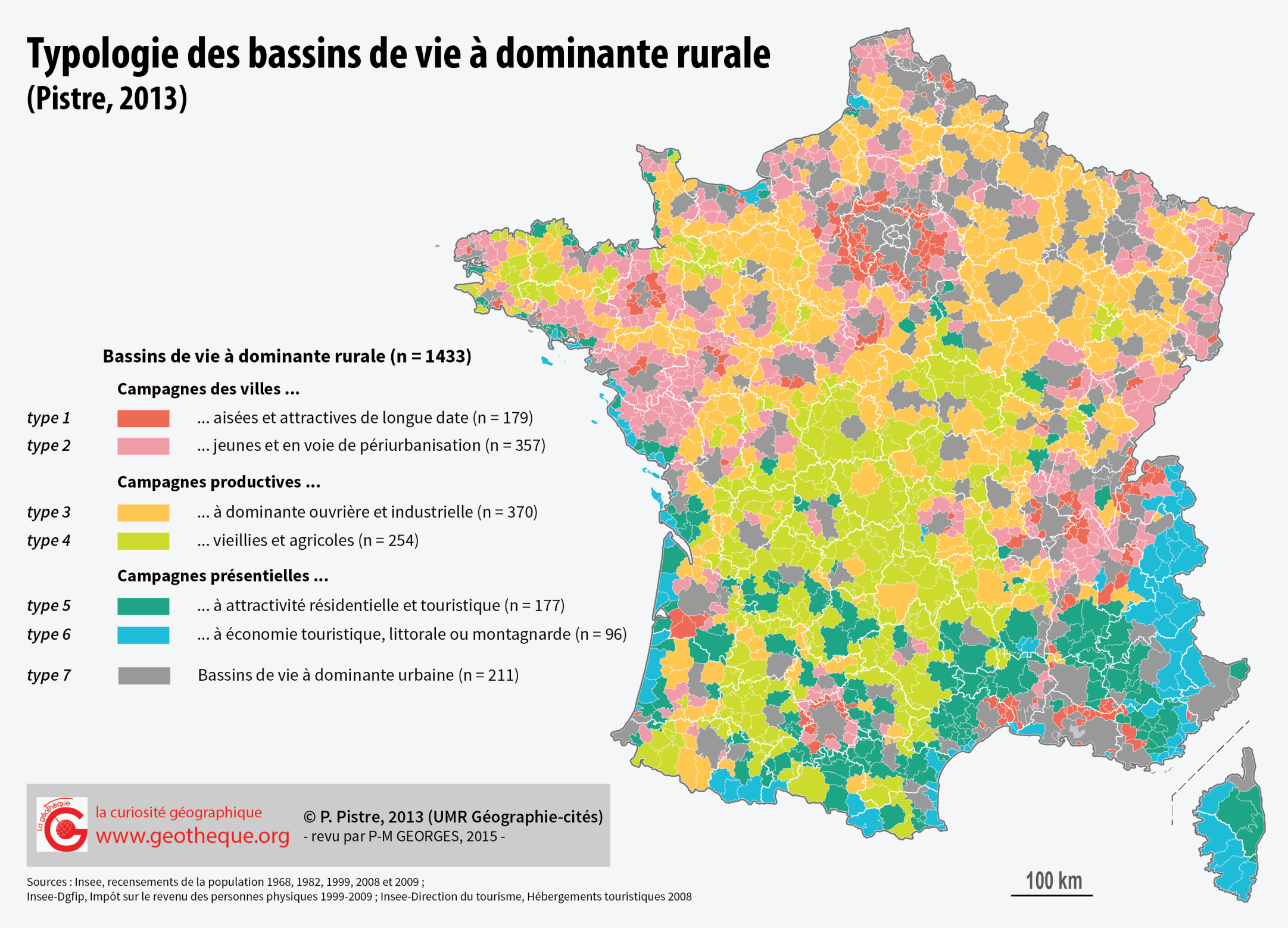 DATAR (délégation interministérielle à l’aménagement du territoire et à l’attractivité régionale) > cget (commissariat général à l’égalité des territoires) publie une nouvelle typologie des campagnes françaises en 2011
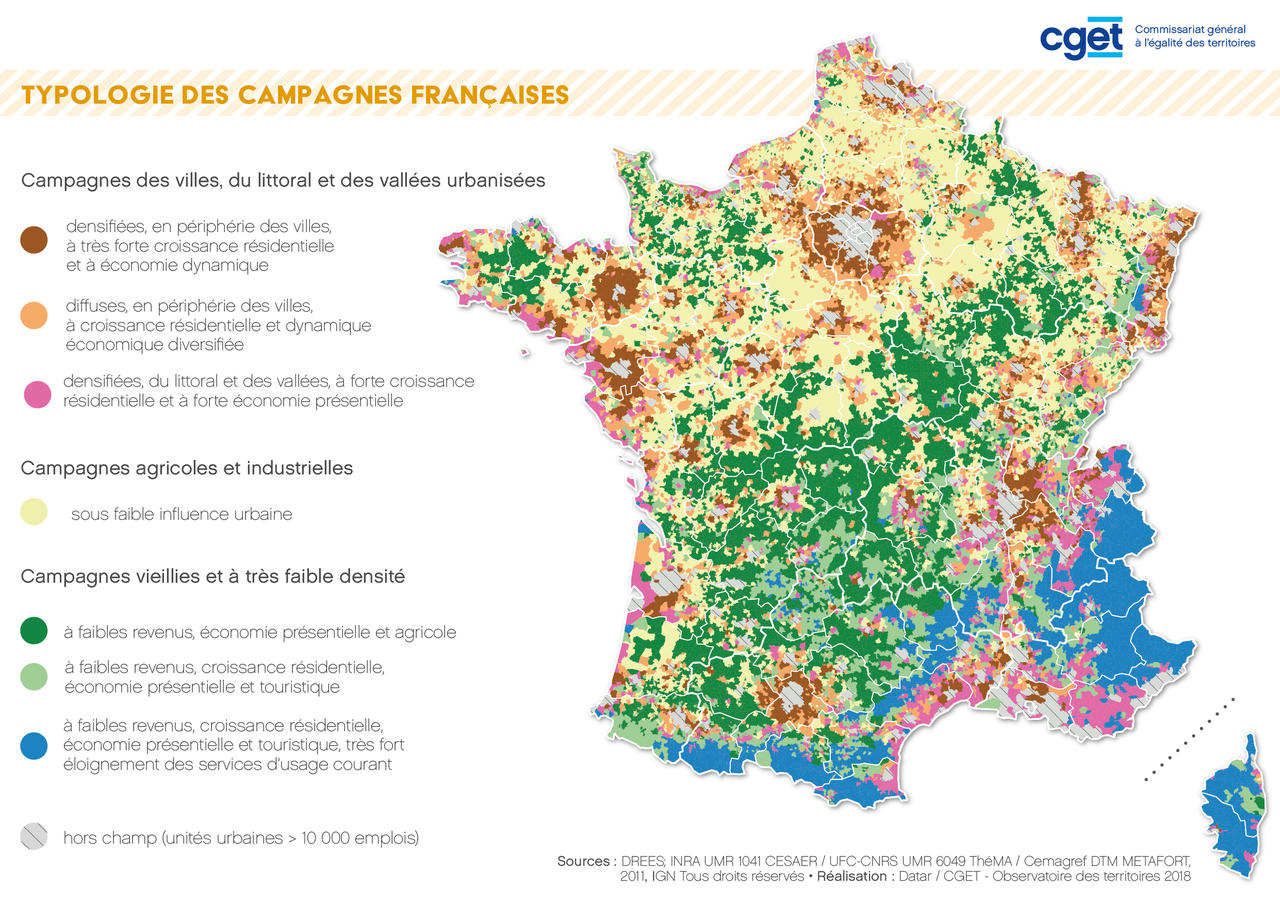 https://cartotheque.cget.gouv.fr/media/record/eyJpIjoiZGVmYXVsdCIsIm0iOm51bGwsImQiOjEsInIiOjEyMn0=/
III -  Le renouveau des campagnes.


Peut on parler de renaissance rurale et quelles sont ses dynamiques ? 


[IO : entre vieillissement et renouveau des populations rurales, diversification des dynamiques démographiques et résidentielles]
Le renversement démographique des campagnes.
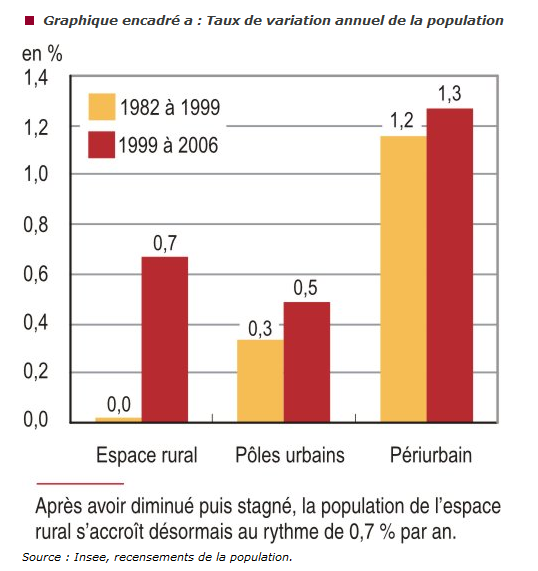 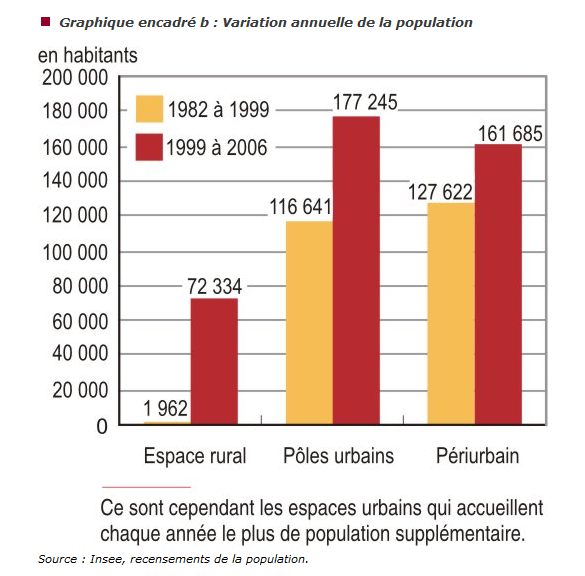 http://www.insee.fr/fr/themes/document.asp?reg_id=0&ref_id=ip1218&page=graph#graphiqueencadr%C3%A9a
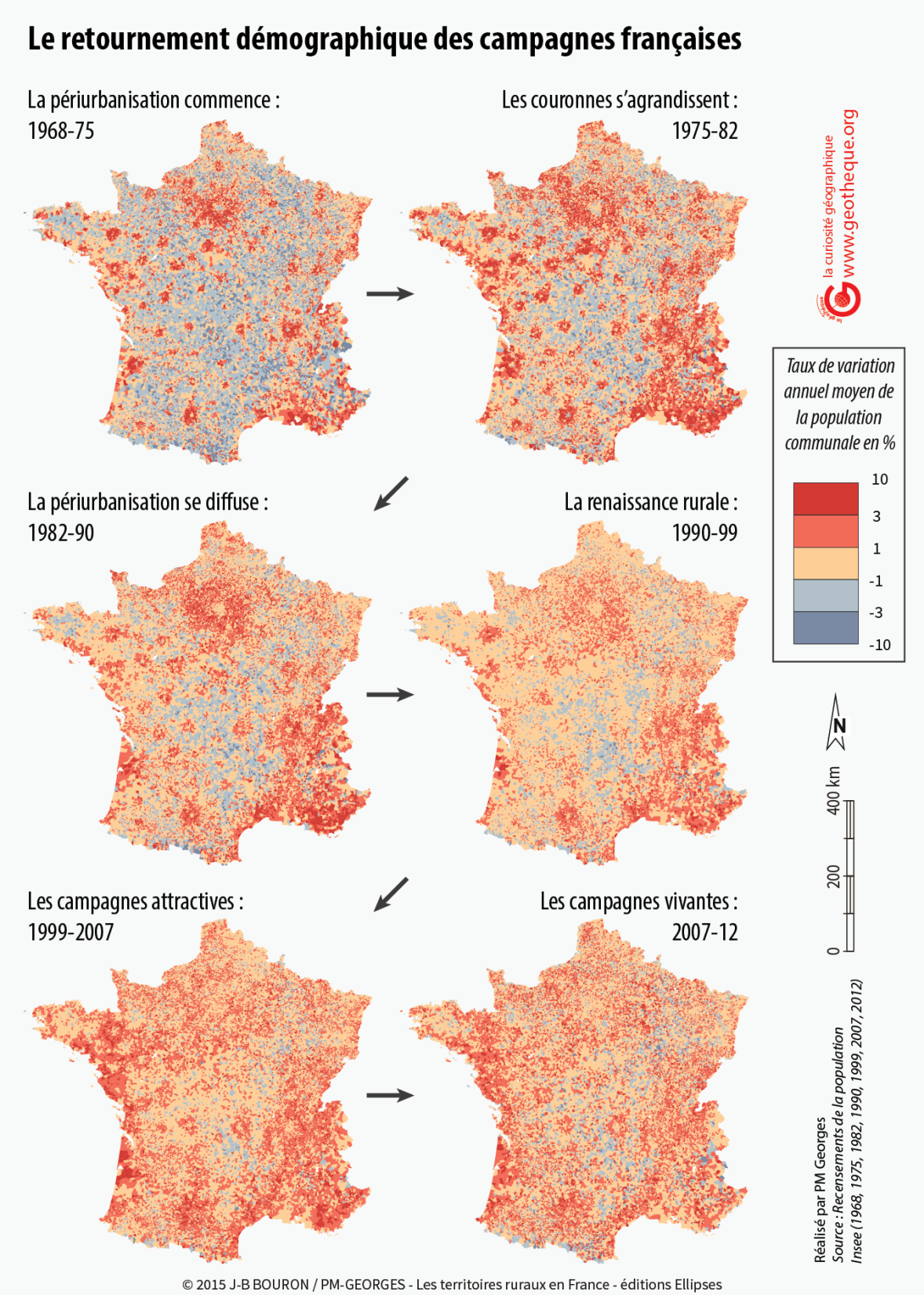 Le solde migratoire s’est inversé en 1970s après 150 ans d’exode rural

 Les campagnes augmentent de 1% par an de 1975 à 1982 



puis de 0,7% de 82 à 90 =trois fois plus vite que la population urbaine 

De 1975 à 90  ce sont les franges périurbaines qui progressent , 
une forme d’étalement urbain


Récemment des campagnes isolées deviennent aussi des espaces d’accueil, la dynamique ne concerne plus seulement les couronnes périurbaines mais tout le territoire 

Exemple de l’Ariège
Un exemple , l’Ariège , un espace de faible densité mais dont la population repart à la hausse dans les années 1990.
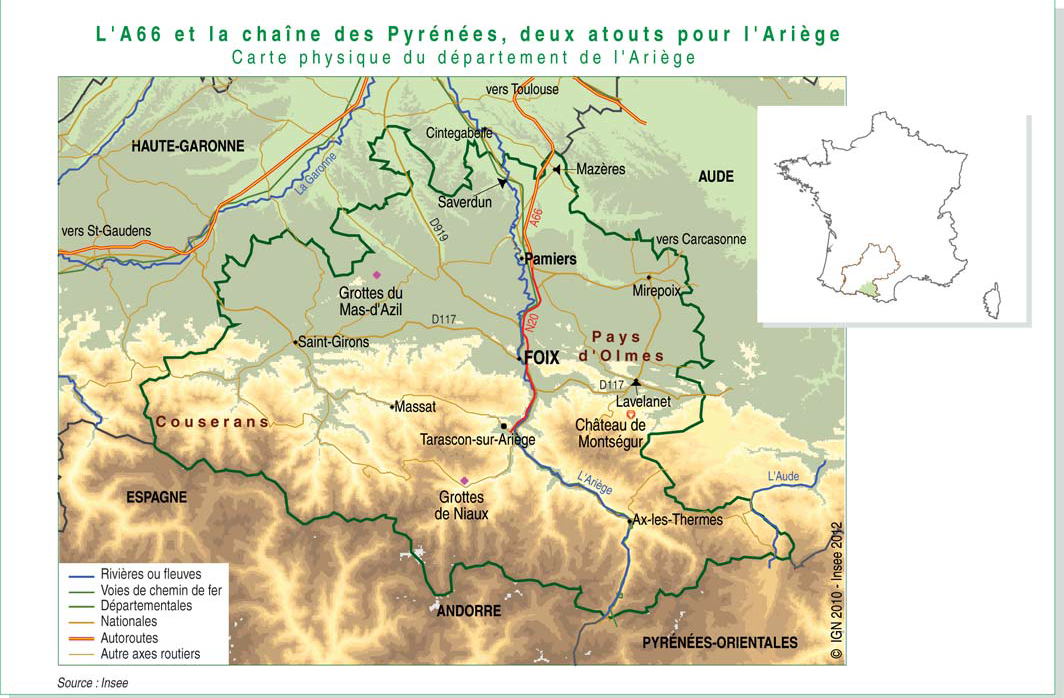 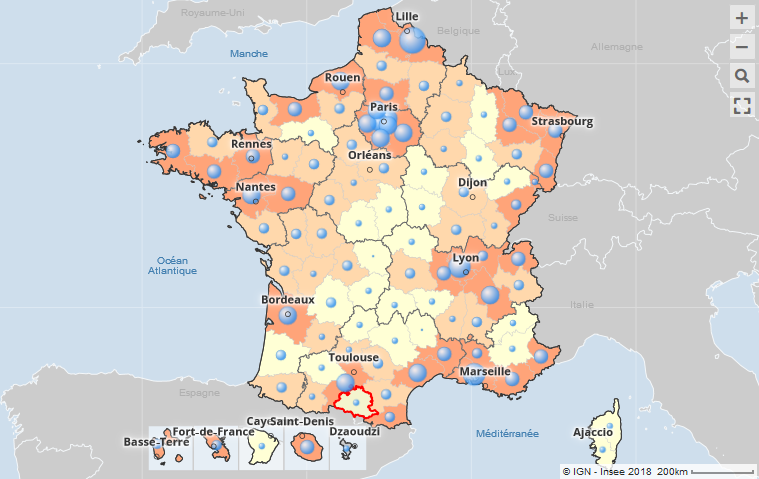 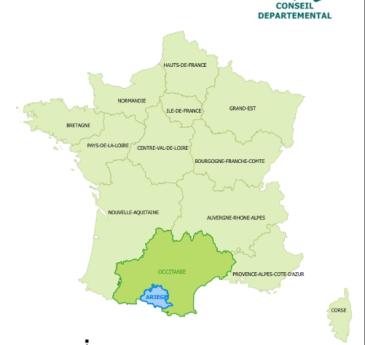 Panorama de l'Ariège : Regards n° 30-09 paru le  17/07/2012 (Insee)
https://www.insee.fr/fr/statistiques/1378959
Un territoire montagneux et rural à l’écart des grands axes de communication. En 2015 l’Ariège compte 152 499 habitants. Un des département les moins peuplés de France métropolitaine avec une densité de 31 hab/km².
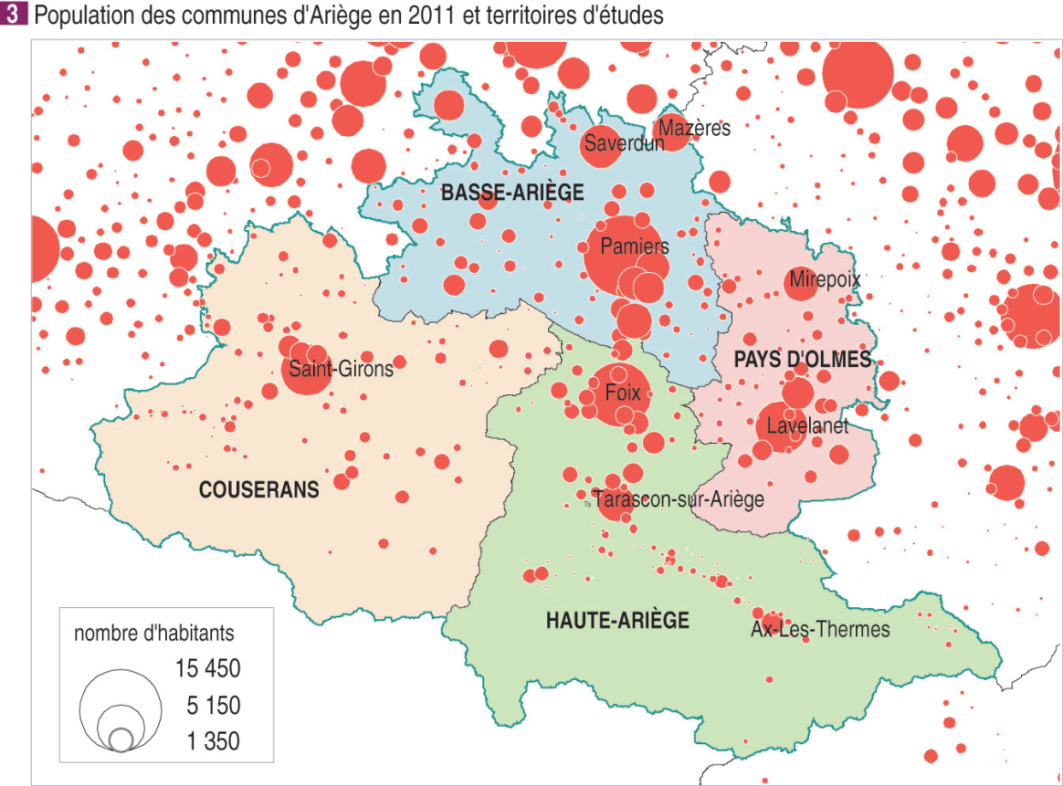 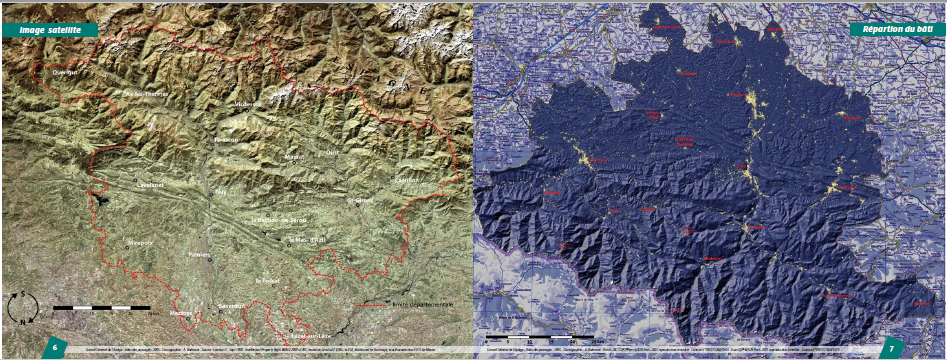 https://www.insee.fr/fr/statistiques/1285575
http://www.ariege.fr/Mieux-vivre-ici/Atlas-des-paysages-d-Ariege-Pyrenees
Séries historiques sur la population en 2015 Département de l’Ariège (09)
Sources : Insee, RP1967 à 1999 dénombrements, RP2010 et RP2015 exploitations principales
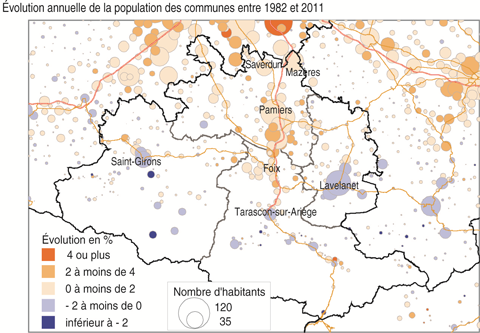 Après une décennie de stabilité dans les années 90, la population du département repart à la hausse sur la période récente  entre 1990 et 2012 puis se stabilise entre 2012 et 2018.
Les migrations expliquent l’augmentation de population…
La croissance démographique de l’Ariège s’explique entièrement par l’apport migratoire : entre 2006 et 2011, le département gagne chaque année 1 410 personnes au jeu des migrations. L’augmentation de population due aux migrations est même supérieure au niveau régional (+ 0,9 % contre + 0,7 %). 
L’excédent migratoire est particulièrement élevé en Basse-Ariège et dans le Couserans (+ 1,5 % et + 1,1 %), mais en Haute-Ariège et dans le Pays d’Olmes, la population augmente aussi sous l’effet des migrations.
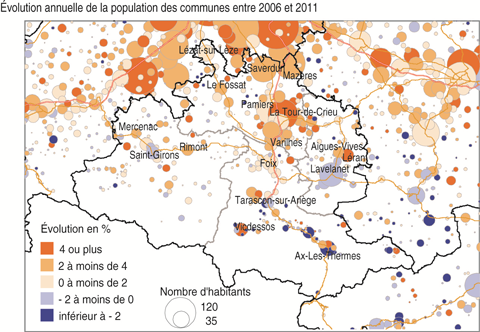 https://www.insee.fr/fr/statistiques/1285575
https://www.insee.fr/fr/statistiques/1285575
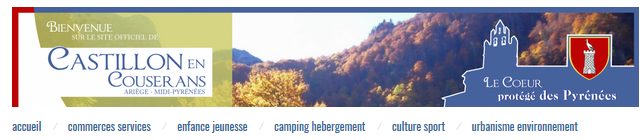 Site de la commune de Castillons en Couserans
https://castillon09.com
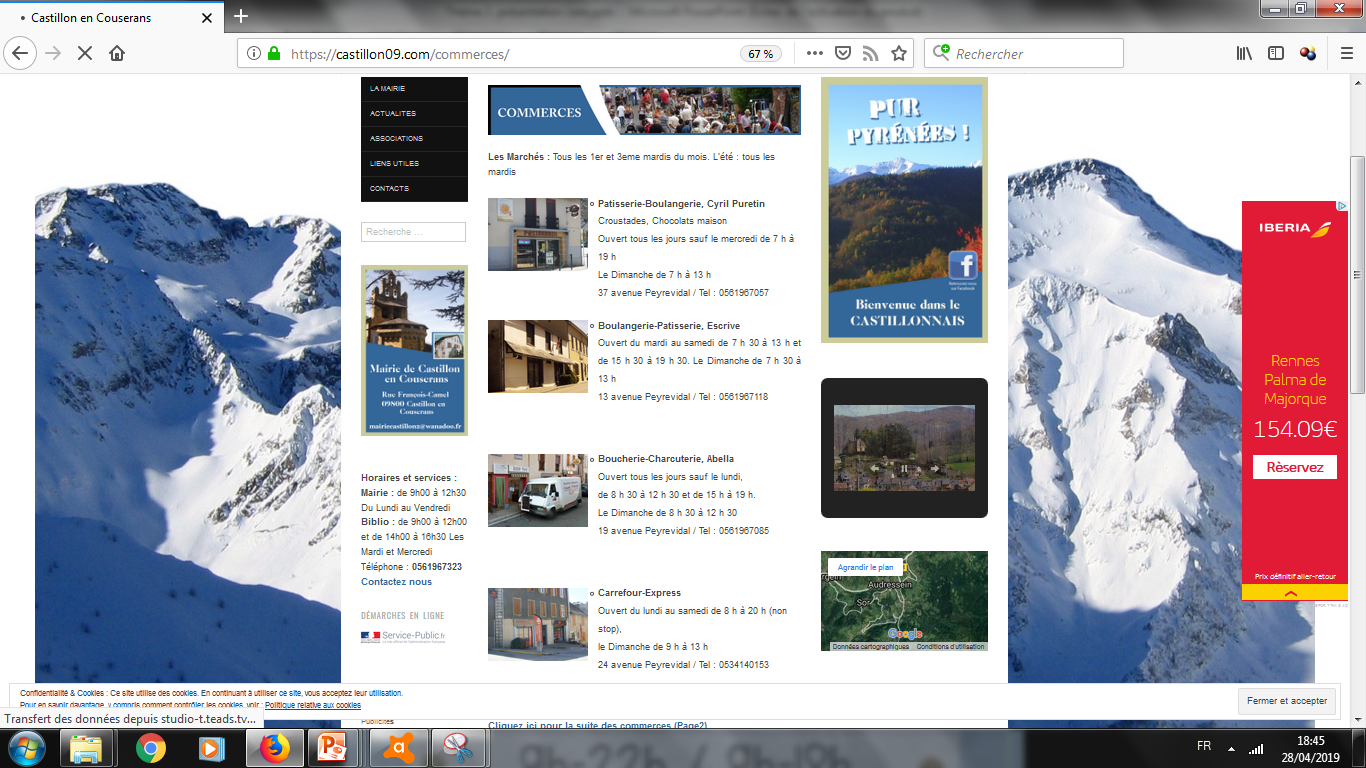 Un accroissement démographique facteur de développement des territoires ruraux permettent le maintien d’une économie résidentielle. Si la plupart de leurs habitants travaillent en ville, des services et commerces s’y développent (supérettes, services bancaires, loisirs)
Une dynamique favorisée par le développement des nouvelles technologies et de nouveau modes de travailler: numérique et télétravail
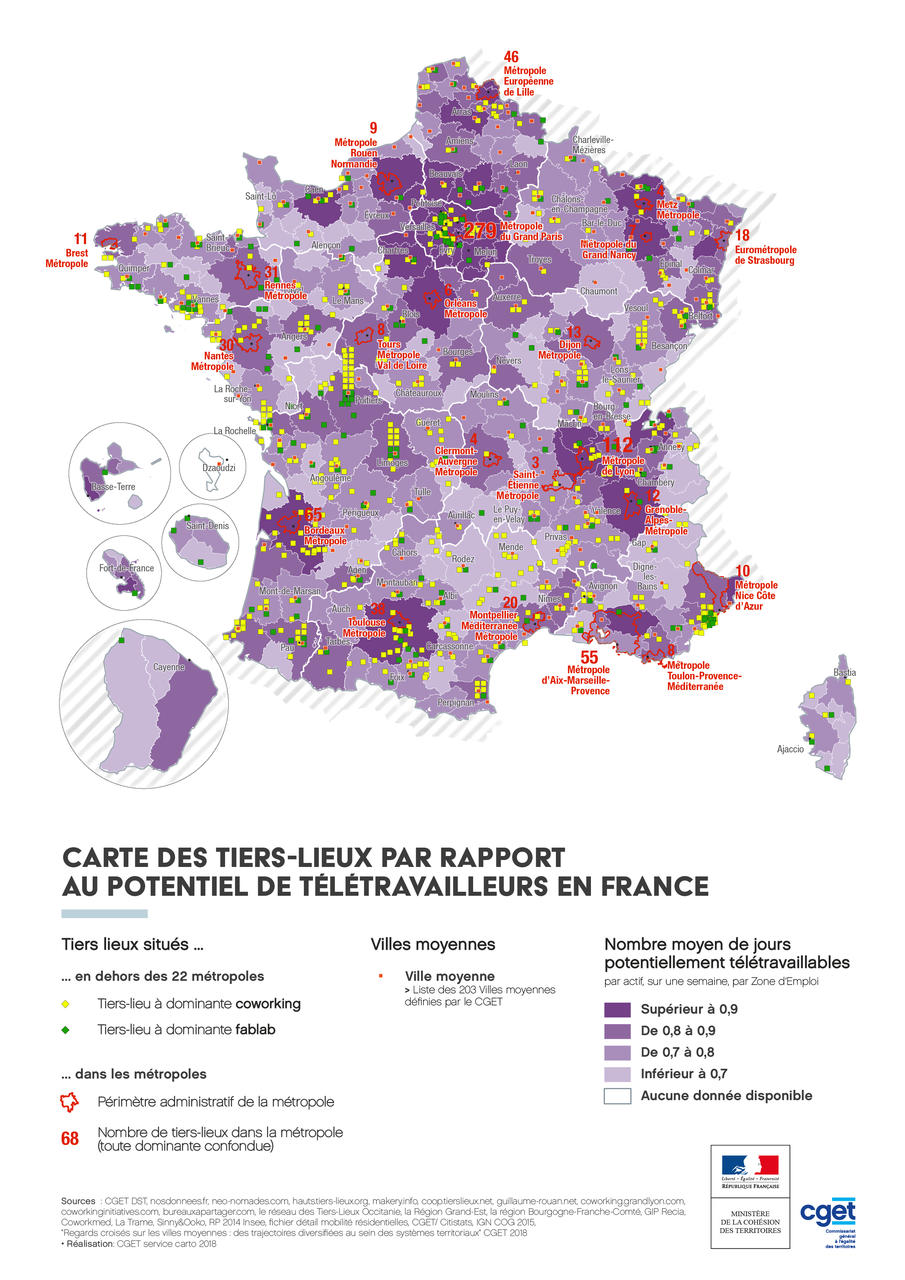 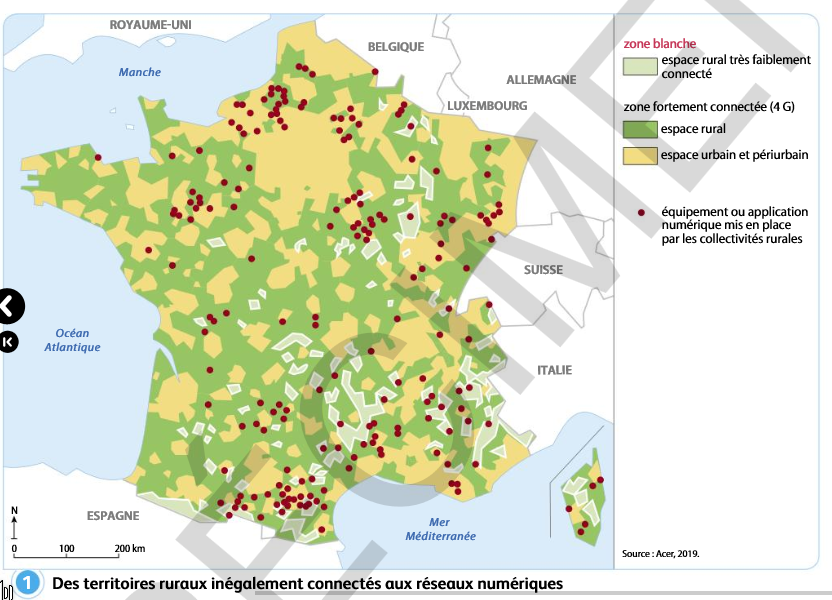 Mais se maintiennent des campagnes fragiles.
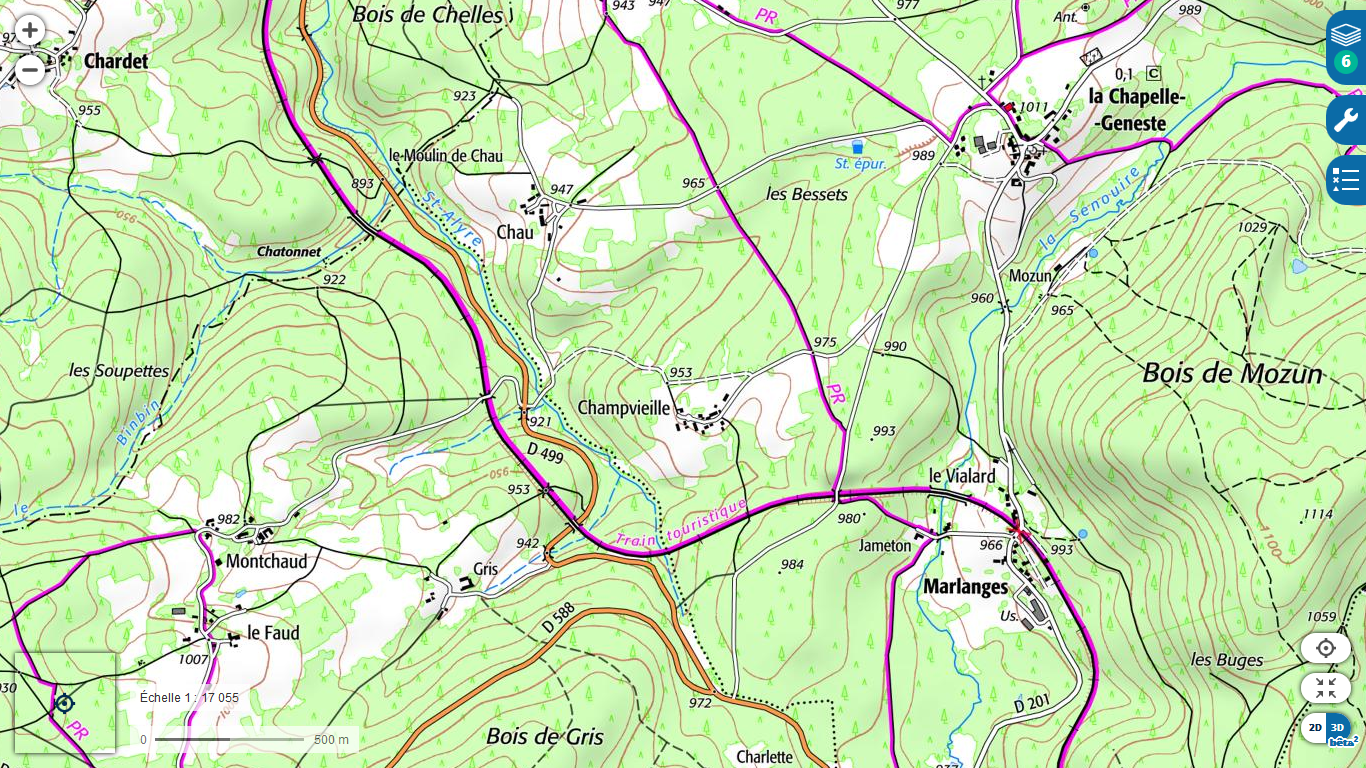 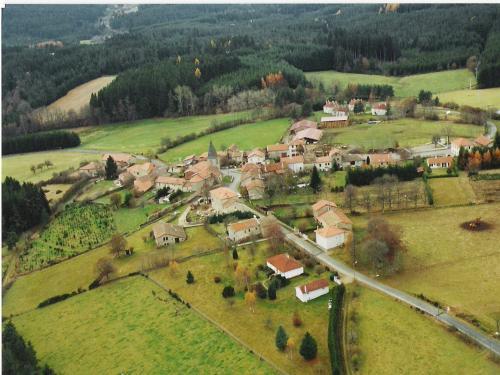 https://www.france-voyage.com/villes-villages/la-chapelle-geneste
Entre les communes de La Chapelle-Geneste et de Cistrières sur le plateau de la Chaise-Dieu dans le Massif central, vers 1000m d’altitude (Haute-Loire, Auvergne)
https://www.geoportail.gouv.fr/
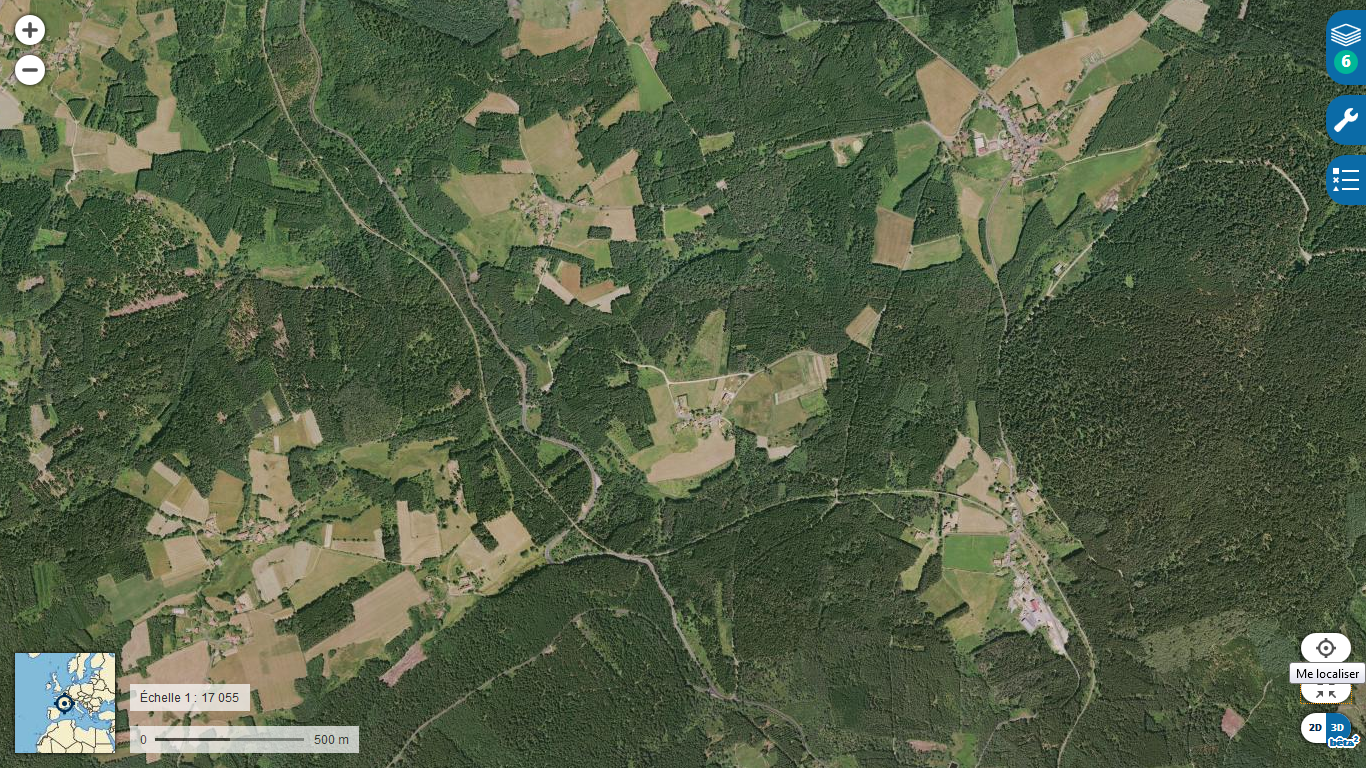 https://www.geoportail.gouv.fr/
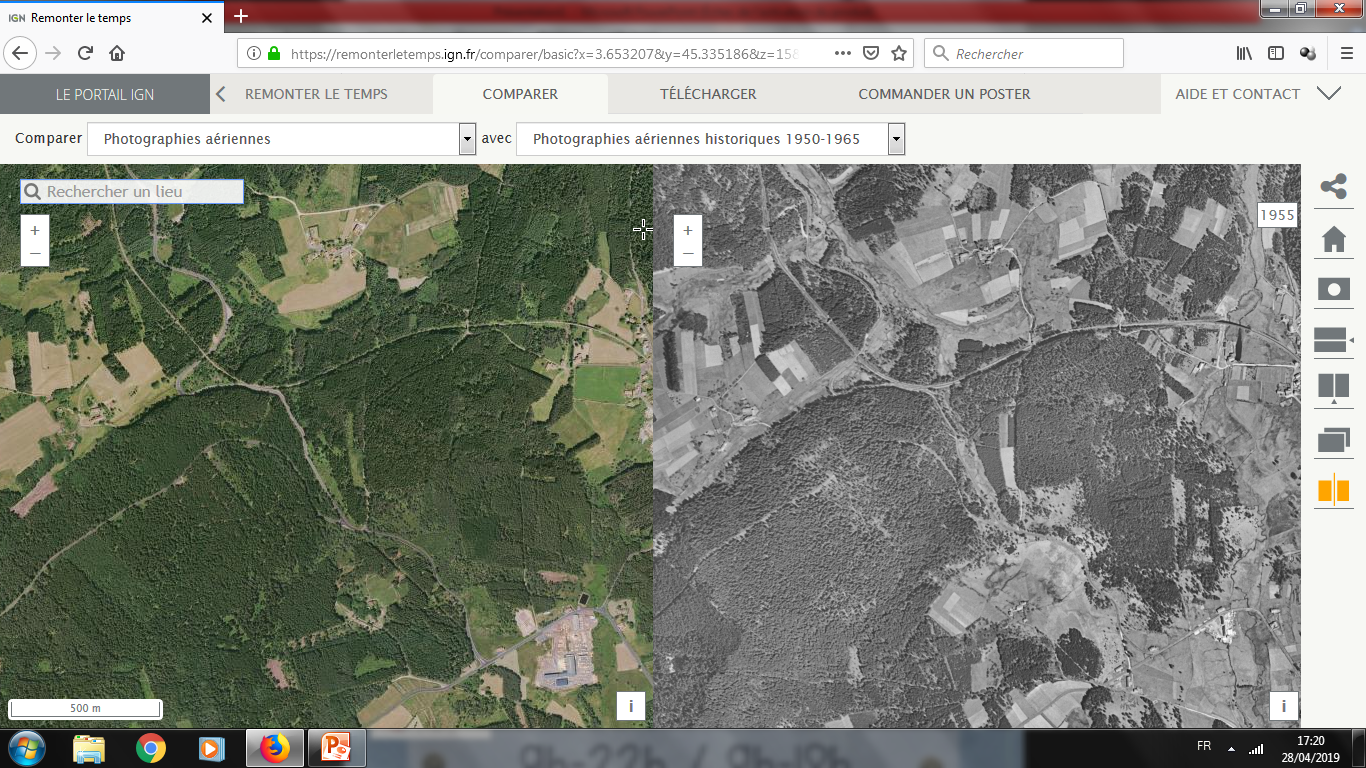 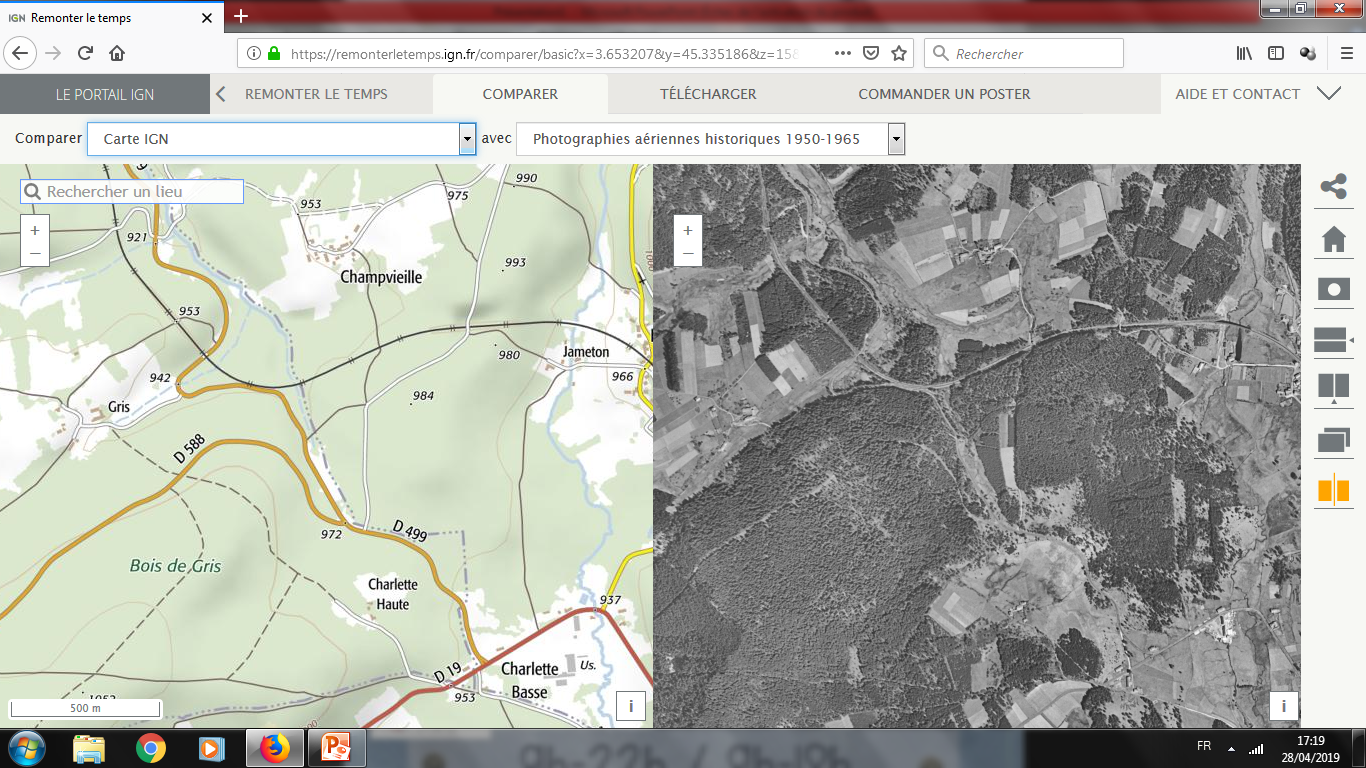 Entre les communes de La Chapelle-Geneste et de Cistrières sur le plateau de la Chaise-Dieu dans le Massif central, vers 1000m d’altitude. 
- Importance de la forêt, soit des espaces boisés qui n’ont jamais été défrichés, souvent anciennes propriétés de l’abbaye de la Chaise-Dieu, soit de multiples plantations récentes, effectuées sur des parcelles délaissées par l’agriculture.
Les espaces agricoles sont réduits à l’état de clairières, constamment grignotées par l’extension des bois.
La Chapelle-Geneste comptait 846 habitants en 1872 et Cistrières 1 061. En 1999, dans la première  il ne restait que 141 habitants  et 100 en 2010  soit une diminution de 85%; les densités sont de 7 hab/km²
J P Diry, Les espaces ruraux, (2004)
Mais se maintiennent des campagnes fragiles.
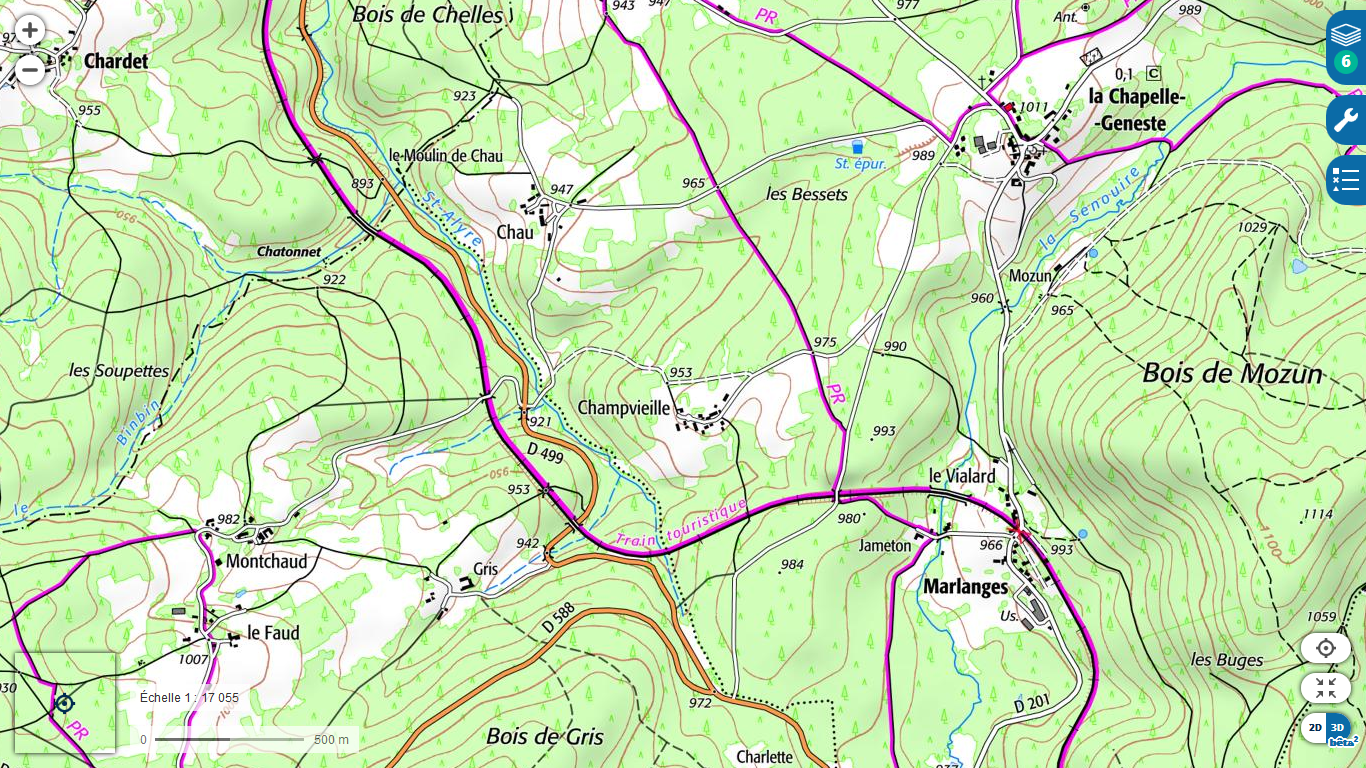 Résistent mal au choc de la modernisation agricole, la SAU se contracte au bénéfice des friches ou de la forêt. La population vieillie et diminue . Les villages ont perdu la quasi-totalité de leurs commerces et services, les finances communales sont exsangues. Le tourisme souvent considéré par les élus comme une panacée, reste diffus et , sauf exception peu créateur d’emplois.
Donc un dynamisme inégal
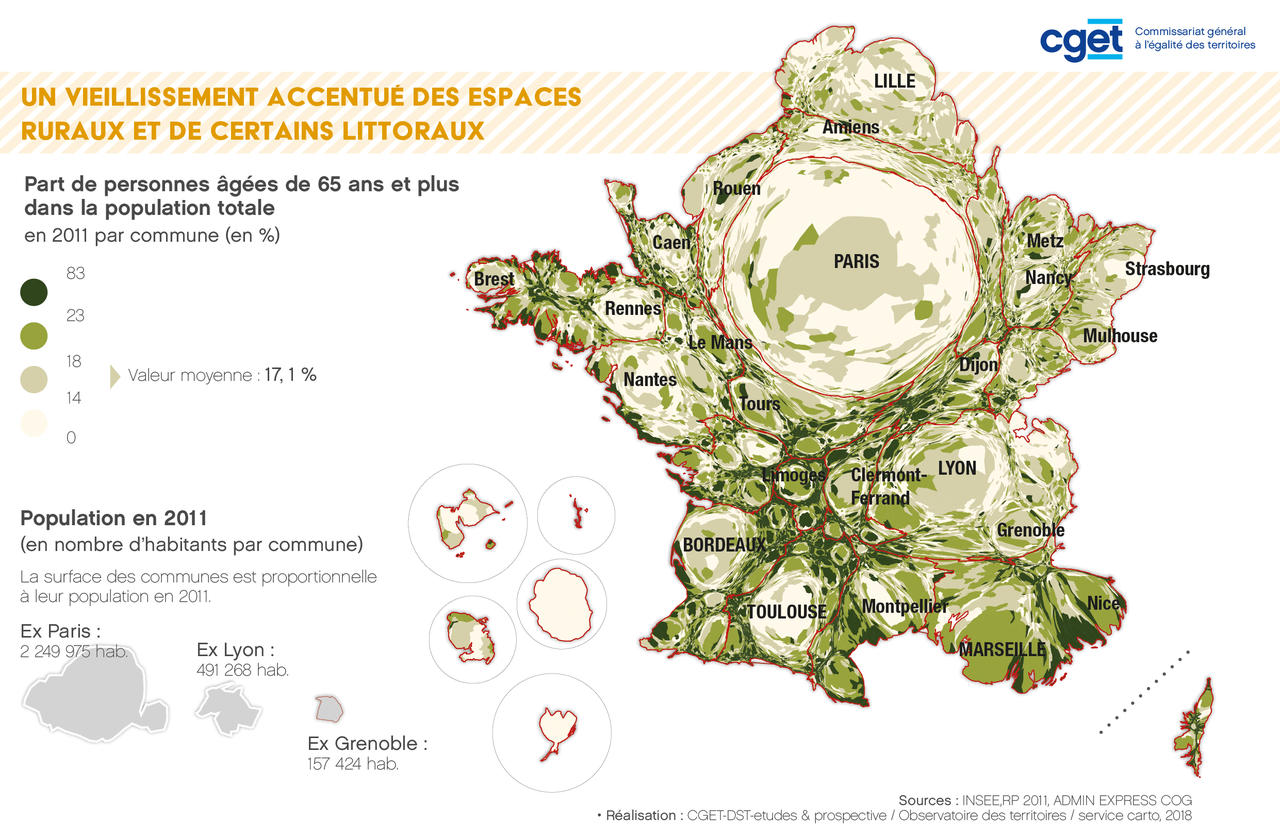 https://cartotheque.cget.gouv.fr/media/record/eyJpIjoiZGVmYXVsdCIsIm0iOm51bGwsImQiOjEsInIiOjEwMn0=/
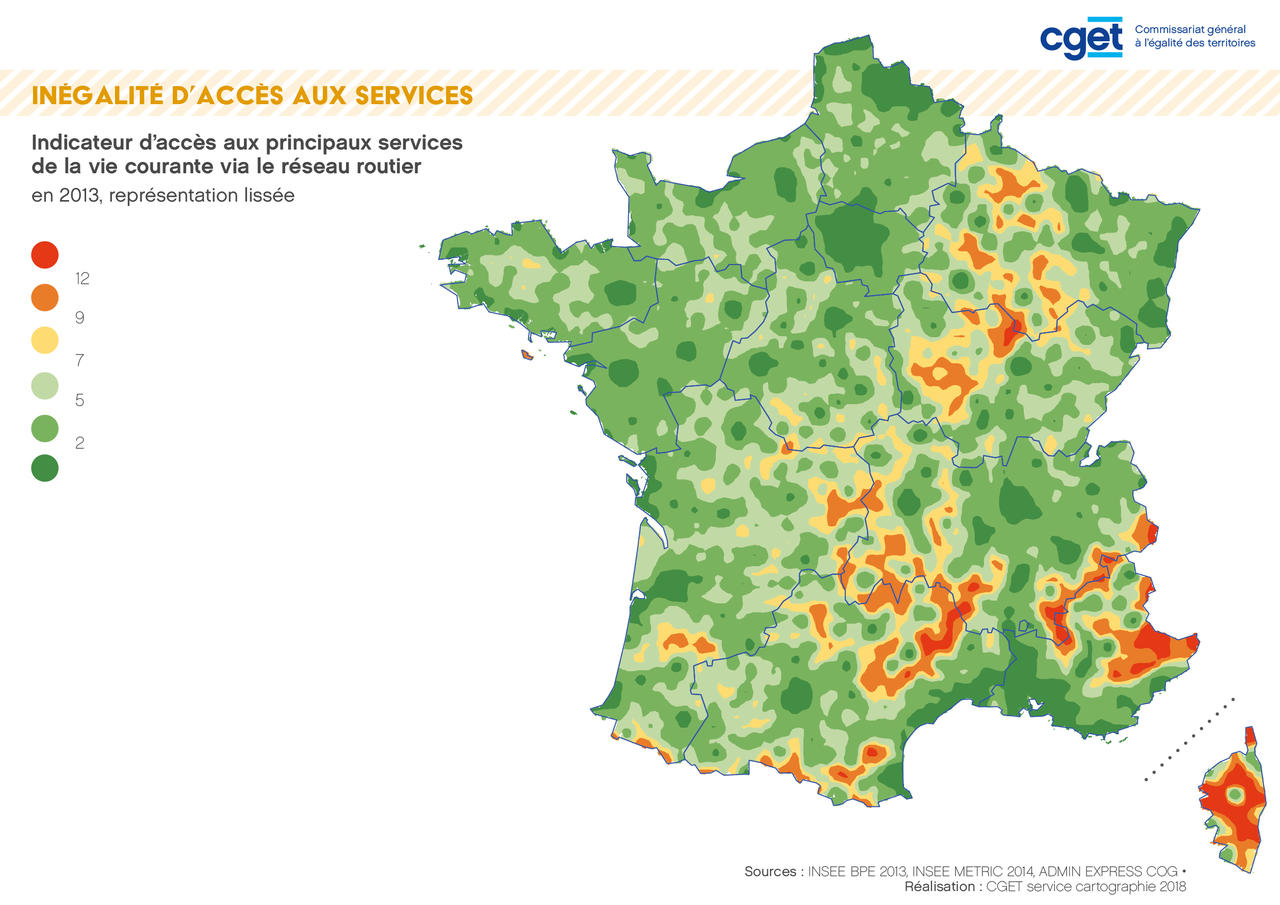 https://cartotheque.cget.gouv.fr/media/record/eyJpIjoiZGVmYXVsdCIsIm0iOm51bGwsImQiOjEsInIiOjEwNX0=/
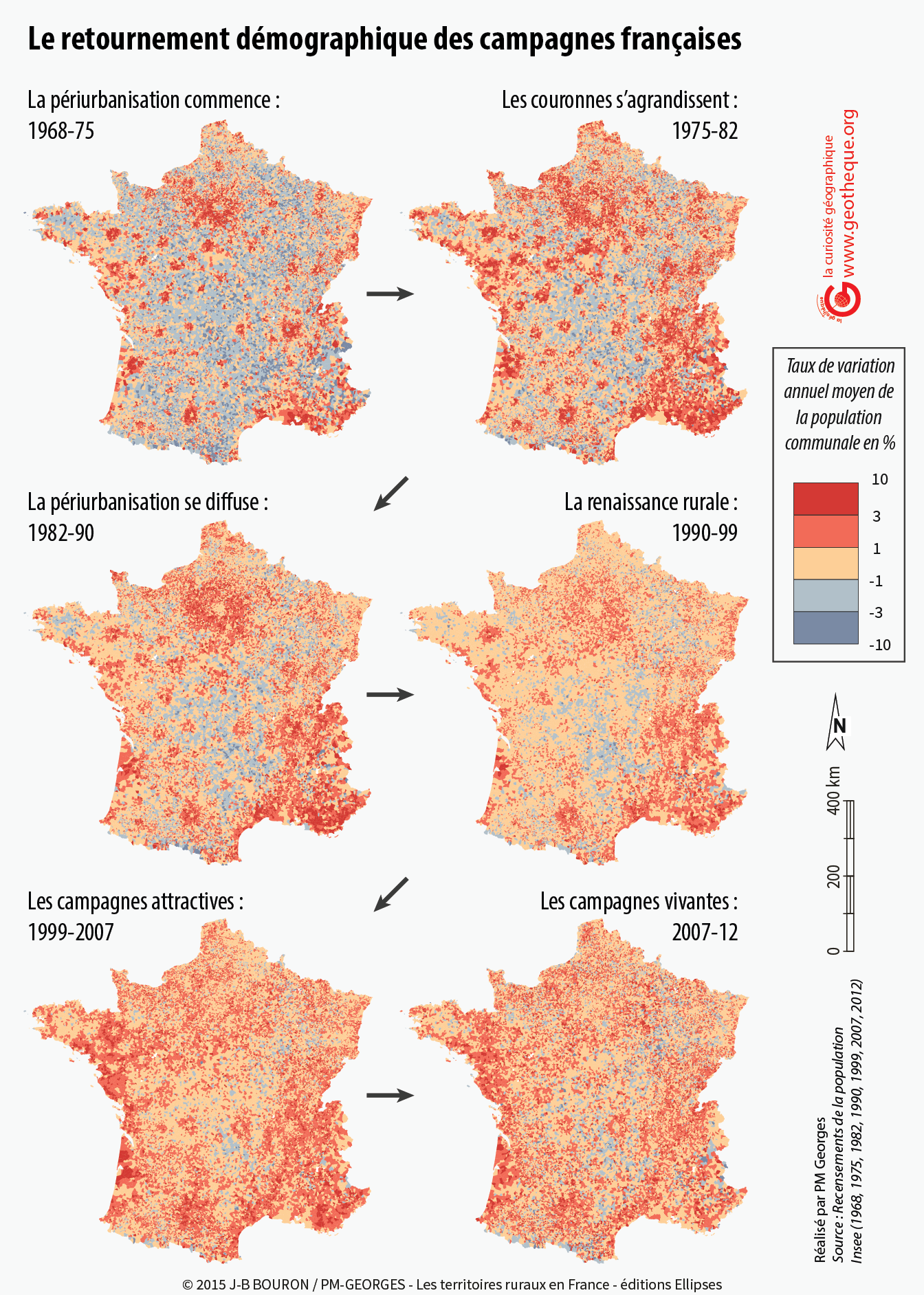 Les campagnes les plus fragiles, marquées par le recul économique et démographique

Antithèse des campagnes des villes, ces campagnes qui déclinent couvrent, avec près de 800 cantons, une part très significative des territoires ruraux (1/3 du territoire national). En règle générale, elles cumulent trois handicaps : 
la faible densité de population, 
une tendance à la mono activité plus prononcée, 
et une évolution démographique régressive.
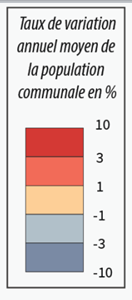 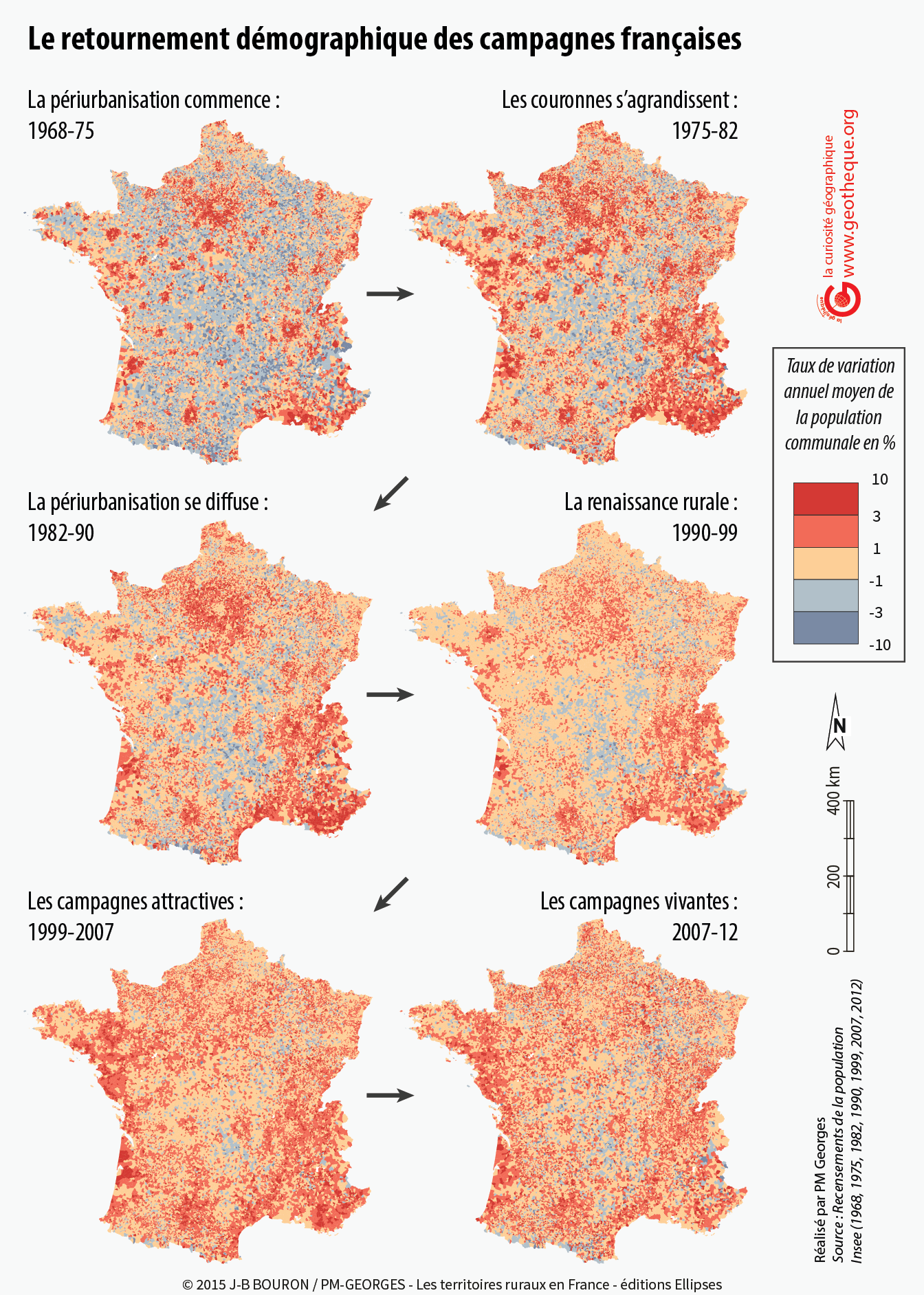 https://cartonumerique.blogspot.com/2019/03/cartographier-les-espaces-ruraux-en-France.html
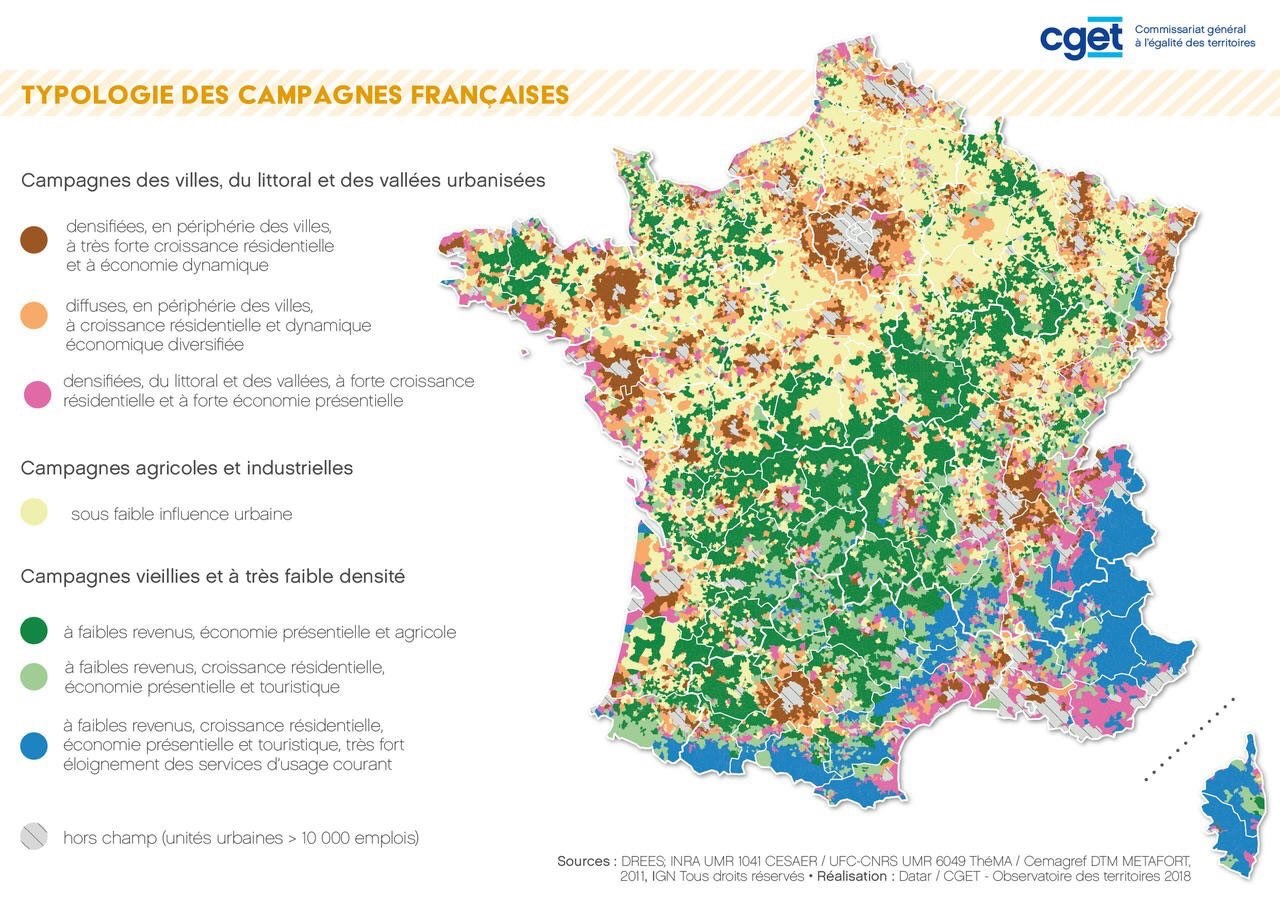 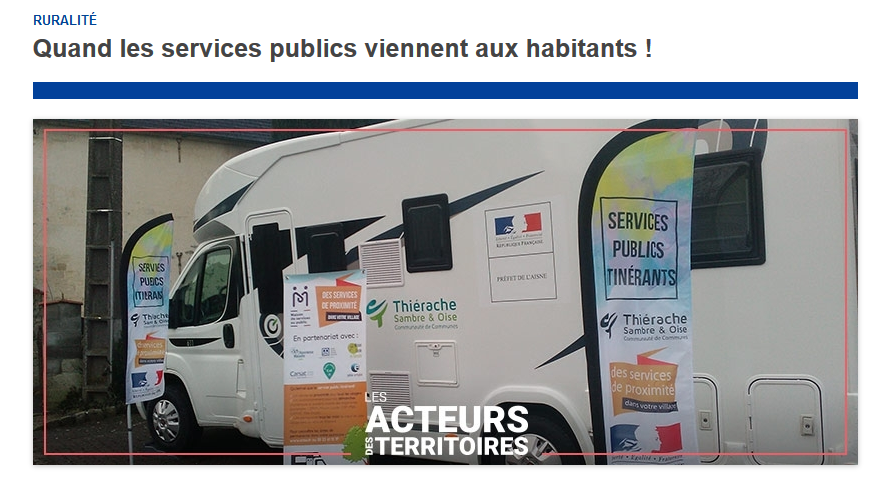 En guise de conclusion : Quelle France rurale pour 2020?                        DATAR 2003
Les territoires ruraux sont donc extrêmement divers, et les enjeux auxquels ils sont soumis, et qui peuvent être majeurs, expriment cette variété de situations.
Ce sont d’abord les enjeux liés à la compétition des fonctions. C’est le cas dans les “campagnes des villes” où la concurrence entre le résidentiel et le productif, notamment agricole, peut-être particulièrement intense.
Ce sont ensuite les enjeux liés à la spécialisation des fonctions. Les “campagnes les plus fragiles” souffrent souvent de n’avoir d’autres alternatives à leur fonction productive déclinante.
Ce sont enfin les enjeux liés à l’équilibre à trouver à l’avenir entre différentes fonctions. Les espaces ruraux en transition, qui constituent une part importante des territoires ruraux, ont encore à trouver les chemins d’un développement qui les rapprochent des “nouvelles campagnes”, attractives et multifonctionnelles. 
La variété des enjeux, image de la variété des territoires ruraux, nécessite une mobilisation de tous les acteurs publics. L’intervention de l’État, qui est la traduction d’un souci d’équité et de solidarité nationale, doit s’accompagner d’une intervention des collectivités locales capables d’assurer la prise en charge de cette diversité des situations, au plus près des acteurs ruraux.
Loin enfin de constituer des images figées, les visages de la France rurale sont amenés à évoluer. Les territoires ruraux ne sont pas enfermés dans un schéma unique de développement, ni promis ou condamnés à rester éternellement dans une classe donnée. C’est sur cette conviction que se fonde l’action publique.
Quelques sites ressources
https://www.cget.gouv.fr/territoires/ruralites 
https://cartotheque.cget.gouv.fr/cartes 
https://www.ladocumentationfrancaise.fr/var/storage/rapports-publics/034000553.pdf
http://www.geographie.ens.fr/-Phototheque-176-.html  photothèque de l’ens  
https://geoimage.cnes.fr/fr   geoimage

Datar prospective : Quelle France rurale pour 2020: https://www.ladocumentationfrancaise.fr/var/storage/rapports-publics/034000553.pdf  

Ouvrages généraux sur la France :
Magali Reghezza-Zitt, La France dans ses territoires,2011, réédition 2017 , SEDES.
Magali Reghezza-Zitt, La France , une géographie en mouvement, La Documentation photographique 8096,2013.

Ouvrages sur les espaces ruraux français:
Yves Jean et Laurent Rieutort (dir.), Les espaces ruraux en France, Armand Colin, coll. «horizons », 2018, 
Jean-Benoît Bouron et Pierre-Marie Georges, 2015, Les territoires ruraux en France, Ellipses.

À paraitre : Monique Poulot François Legouy, Les espaces ruraux en France, La Documentation photographique  8131 – octobre 2019.
Ouvrage sur les espaces ruraux mondiaux 
J P Diry, Les espaces ruraux, Armand Colin 2e  édition 2004.

Une bibliographie détaillée sur le site Géoconfluences : 
http://geoconfluences.ens-lyon.fr/programmes/concours/espaces-ruraux-france-bibliographie